Other Attributes of Person or Corporate Body
9.4 - Title of the Person
9.6 - Other Designation Associated with the Person
		9.6.1.4 - Saints
		9.6.1.5 - Spirits
		9.6.1.6 - Persons Named in Sacred Scriptures or Apocryphal 		Books
		9.6.1.7 - Fictitious and Legendary Persons
		9.6.1.8 - Real Non-human Entities
		9.6.1.9 - Other Designation
11.7.1.4 - Type of Corporate Body
11.7.1.5 - Type of Jurisdiction
11.7.1.6 - Other Designation
368 - Other Attributes of Person or Corporate Body
Indicators not defined
Subfields
	$a - Type of corporate body (R)
	$b - Type of jurisdiction (R)
	$c - Other designation (R)
	$d - Title of person (R)
	$s - Start period (NR)
	$t - End period (NR)
	$u - Uniform Resource Identifier (R)
	$v - Source of information (R)
	$0 - Authority record control number or standard number (R)
	$2 - Source (NR)
	$6 - Linkage (NR)
	$8 - Field link and sequence number (R)
368 - Other Attributes of Person or Corporate Body
PCC policies
Prefer controlled vocabulary for terms, recording the source in subfield $2
For consistency, capitalize the first term in each subfield $a, $b and $c
Until further notice LC/PCC catalogers are asked NOT to supply the following subfields: $d (Title of person), $s (Start period), $t (End period), $u (Uniform Resource Identifier), and $v (Source of Information)
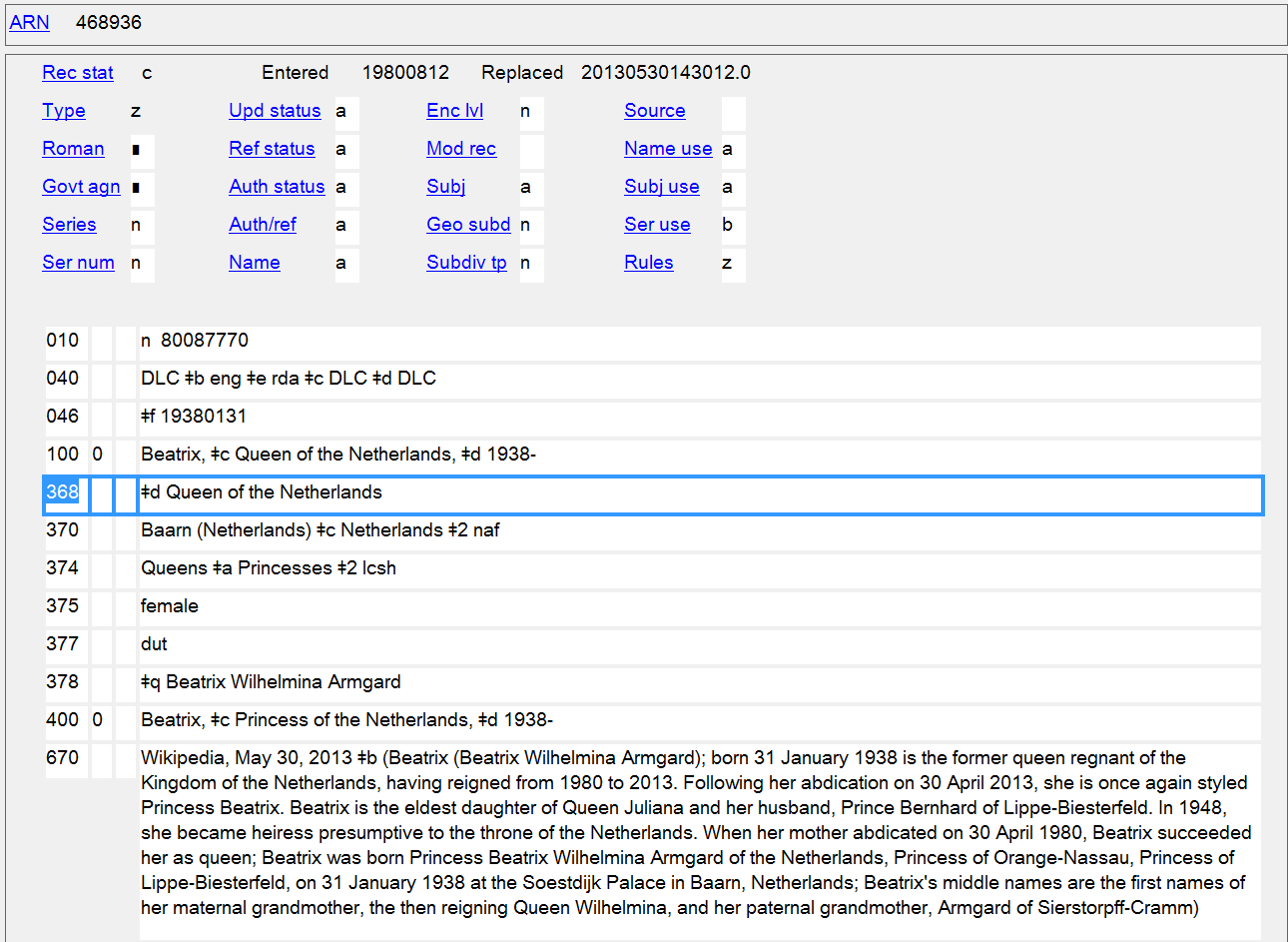 Title of the Person
368 $d
[Speaker Notes: An example of Title of the Person (368 $d).  However, $d is not yet being used in name authorities.]
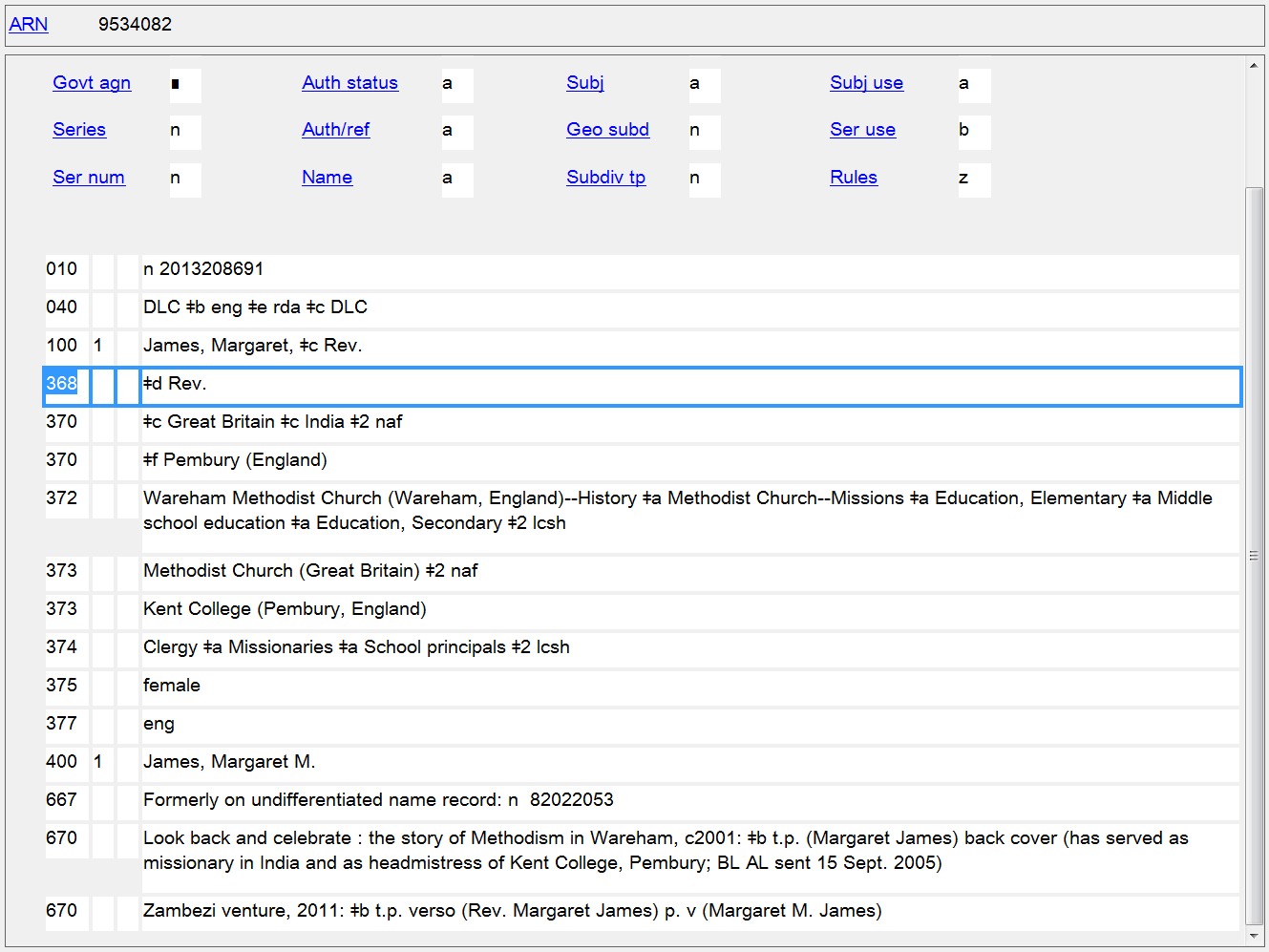 Title of the Person
368 $d
[Speaker Notes: Another example of Title of the Person (368 $d).  However, $d is not yet being used in name authorities.

 
9.4.1.9  Other Term of Rank, Honour, or Office 

Record other titles of the person indicative of rank, honour, or office if the terms appear with the name. Record the term in the language in which it was conferred or in the language used in the country in which the person resides.
 
EXAMPLE

  Captain
  
  Reverend
 
  Sir]
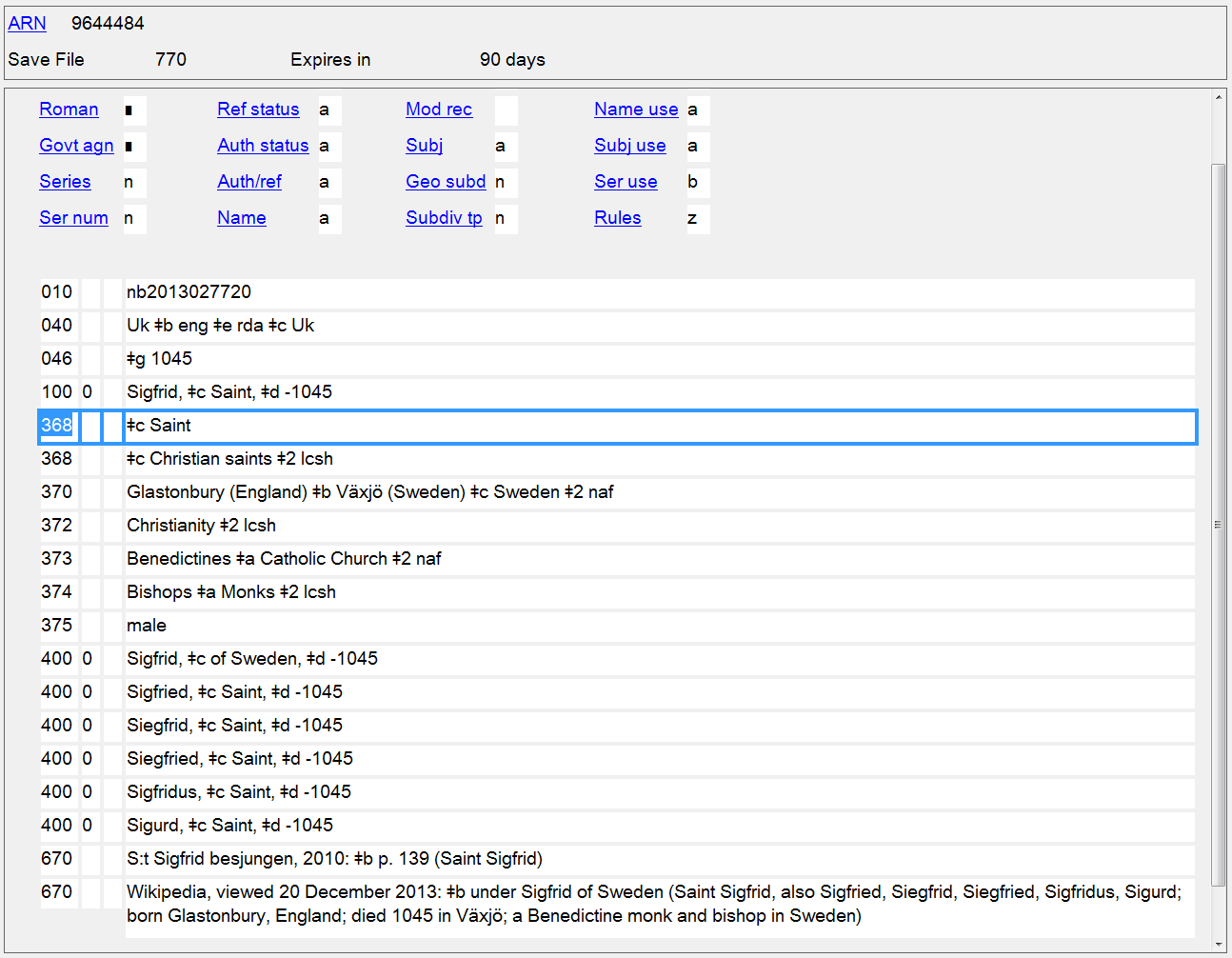 Other Designation: Saints
368 $c
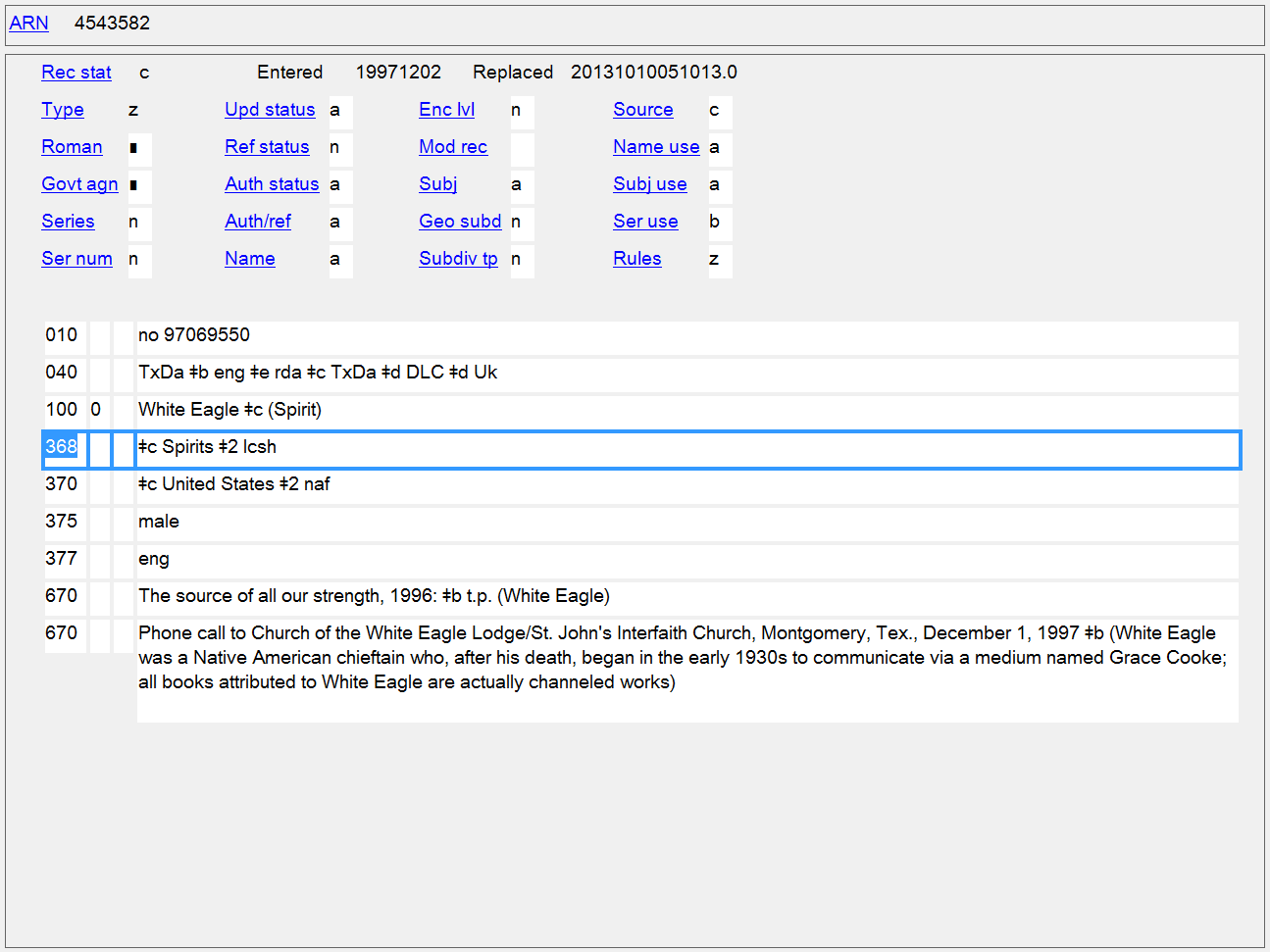 Other Designation: Spirits
368 $c
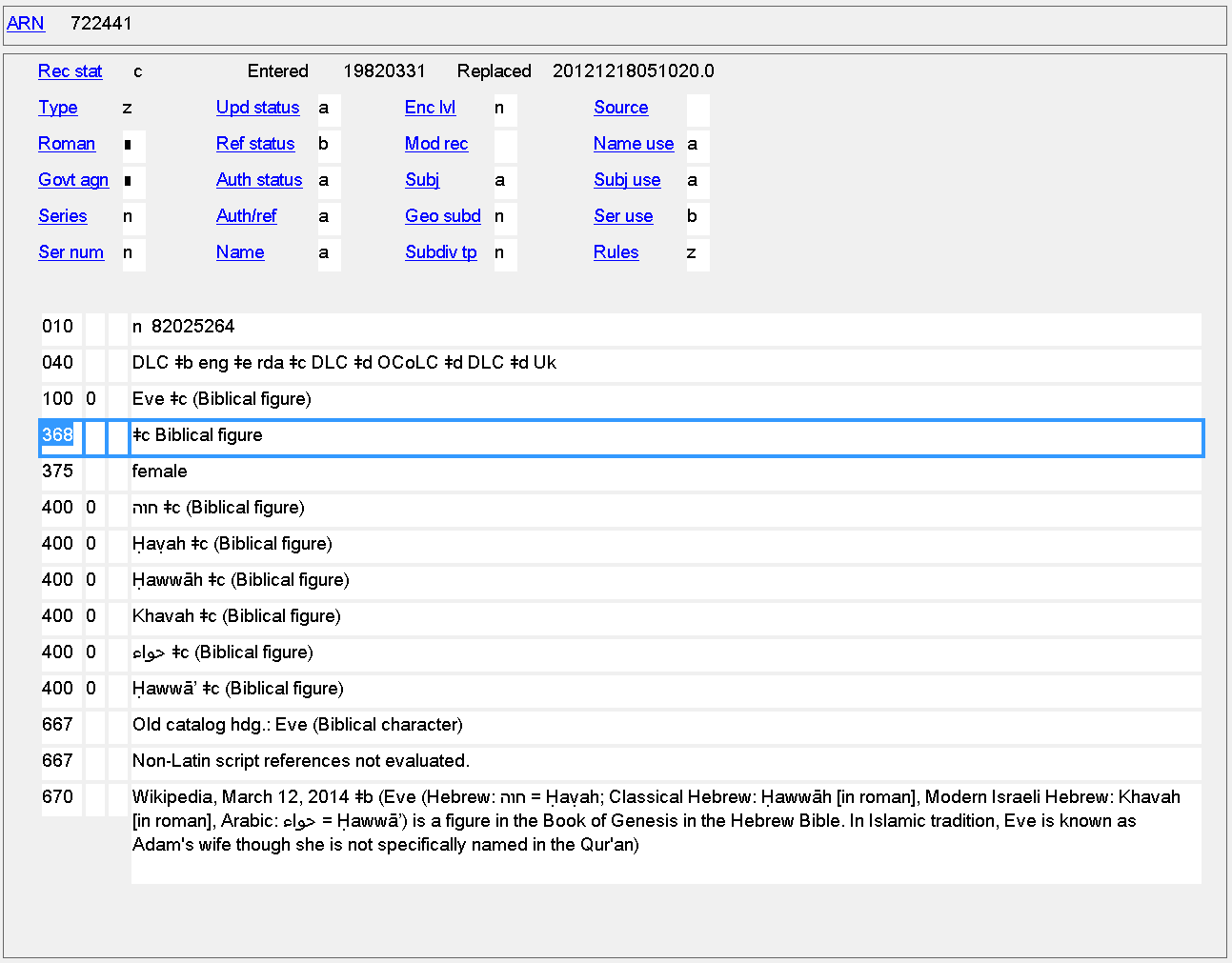 Other Designation: Persons Named in Sacred Scriptures and Apocryphal Books
368 $c
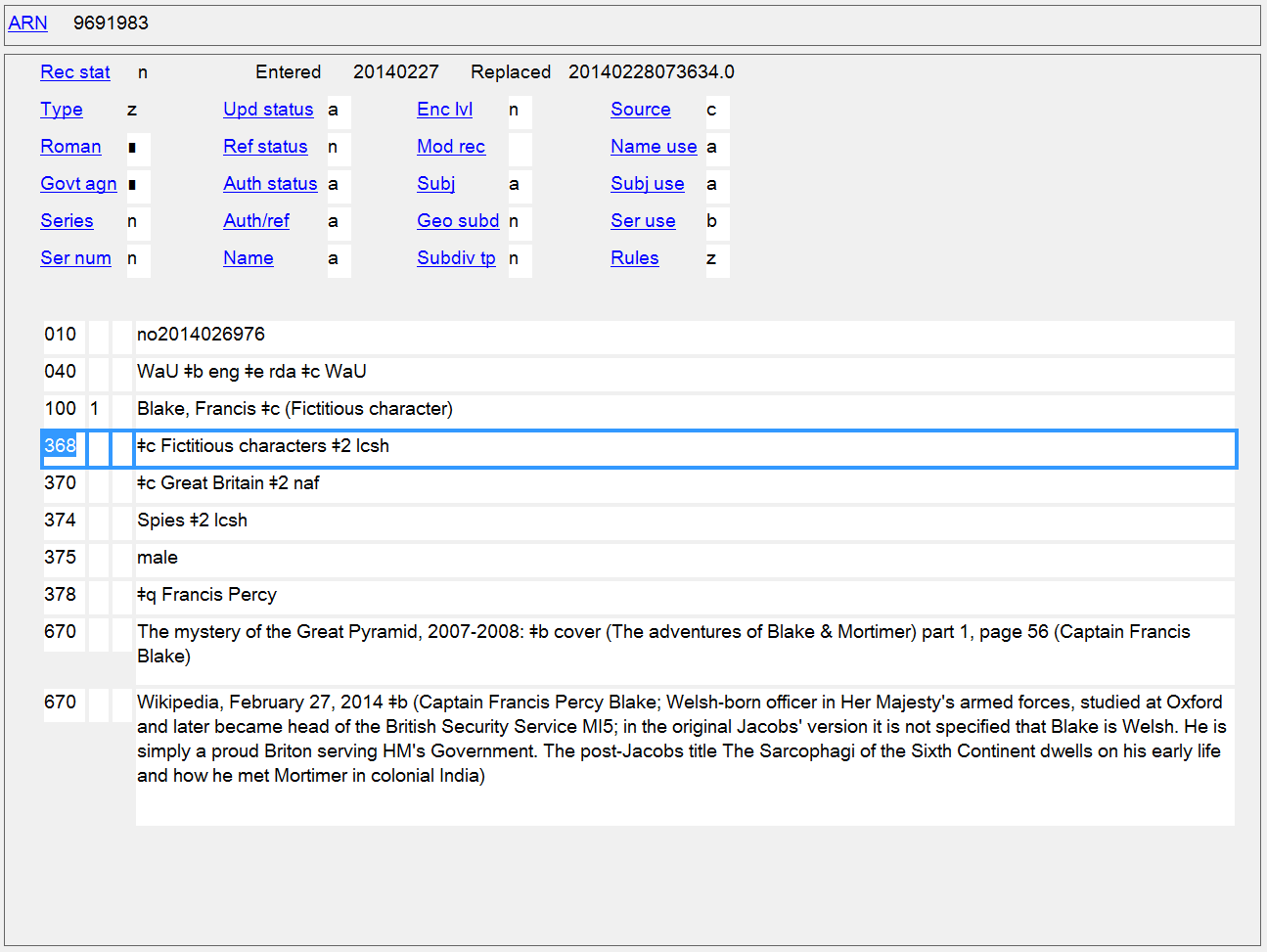 Other Designation: Fictitious and Legendary Persons
368 $c
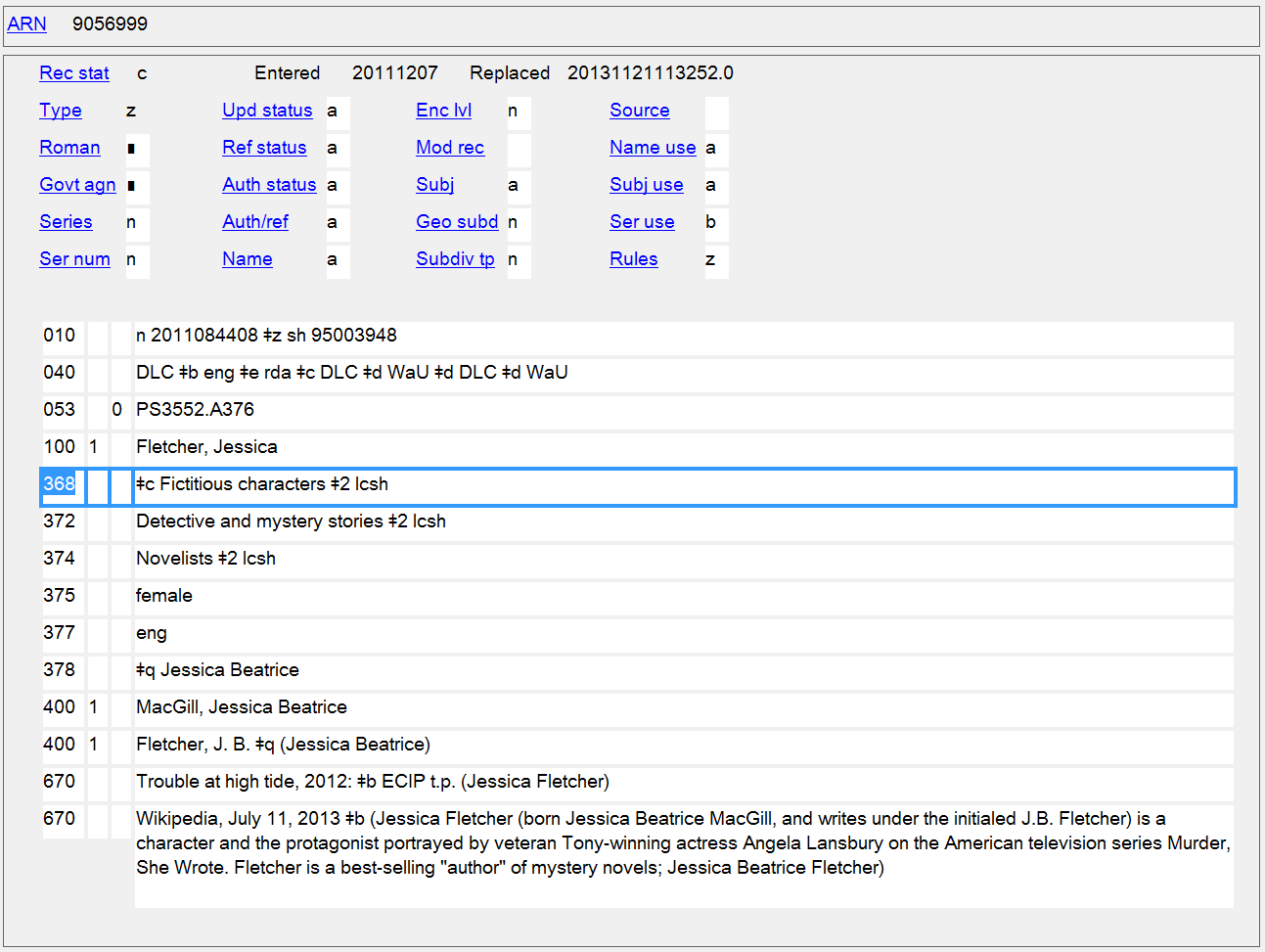 Other Designation: Fictitious and Legendary Persons
368 $c
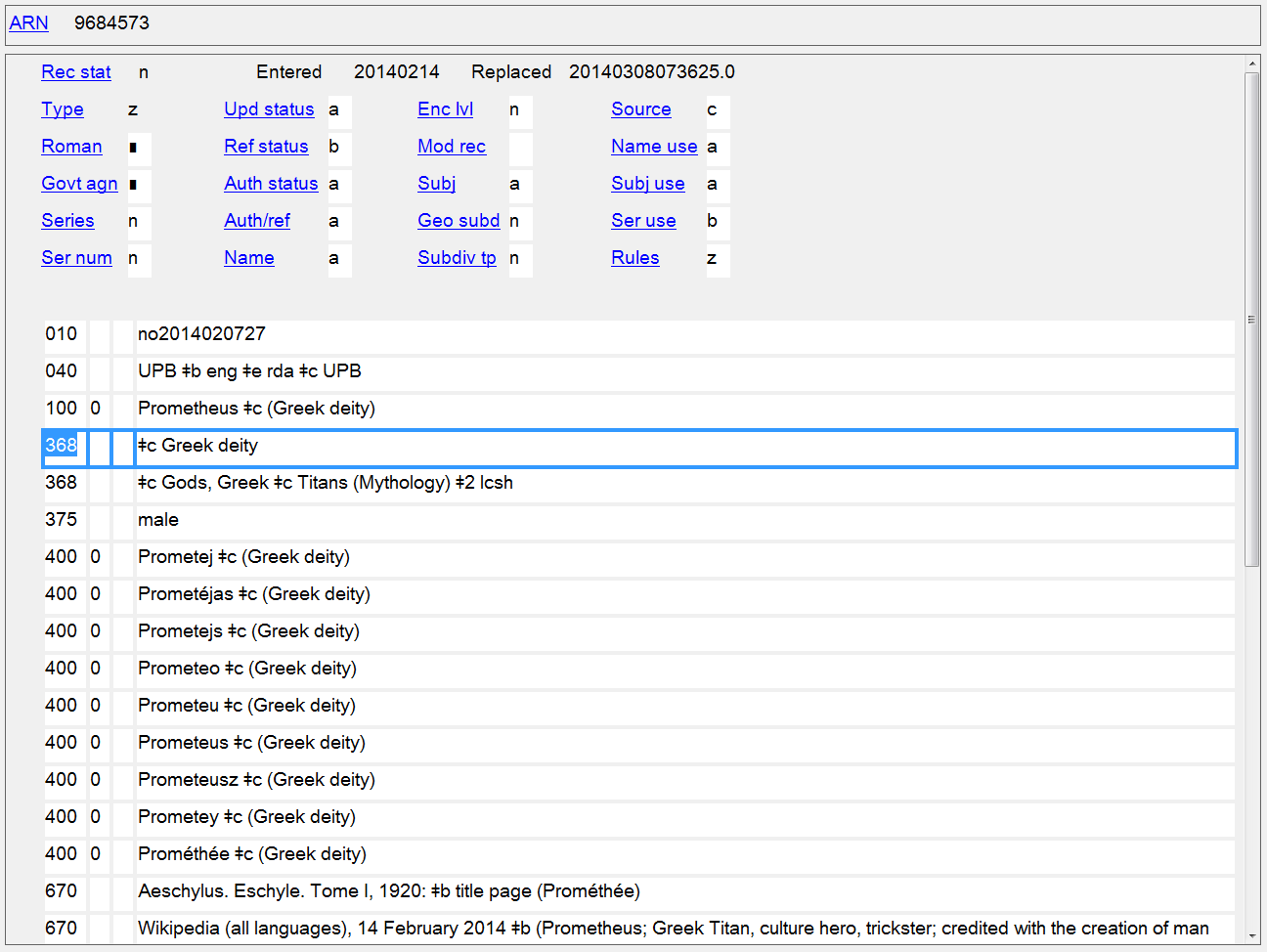 Other Designation: Fictitious and Legendary Persons
368 $c
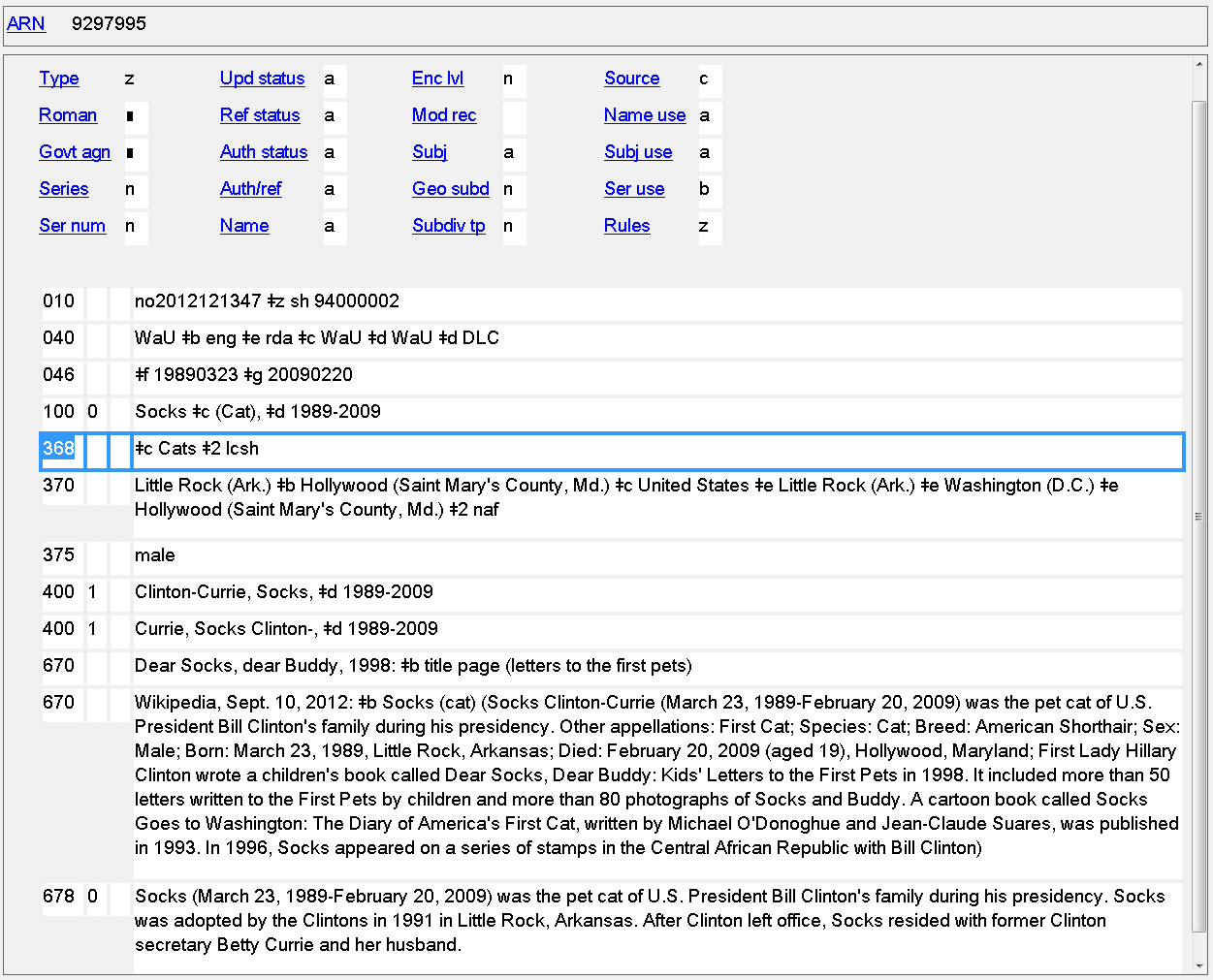 Other Designation: Real Non-human Entities
368 $c
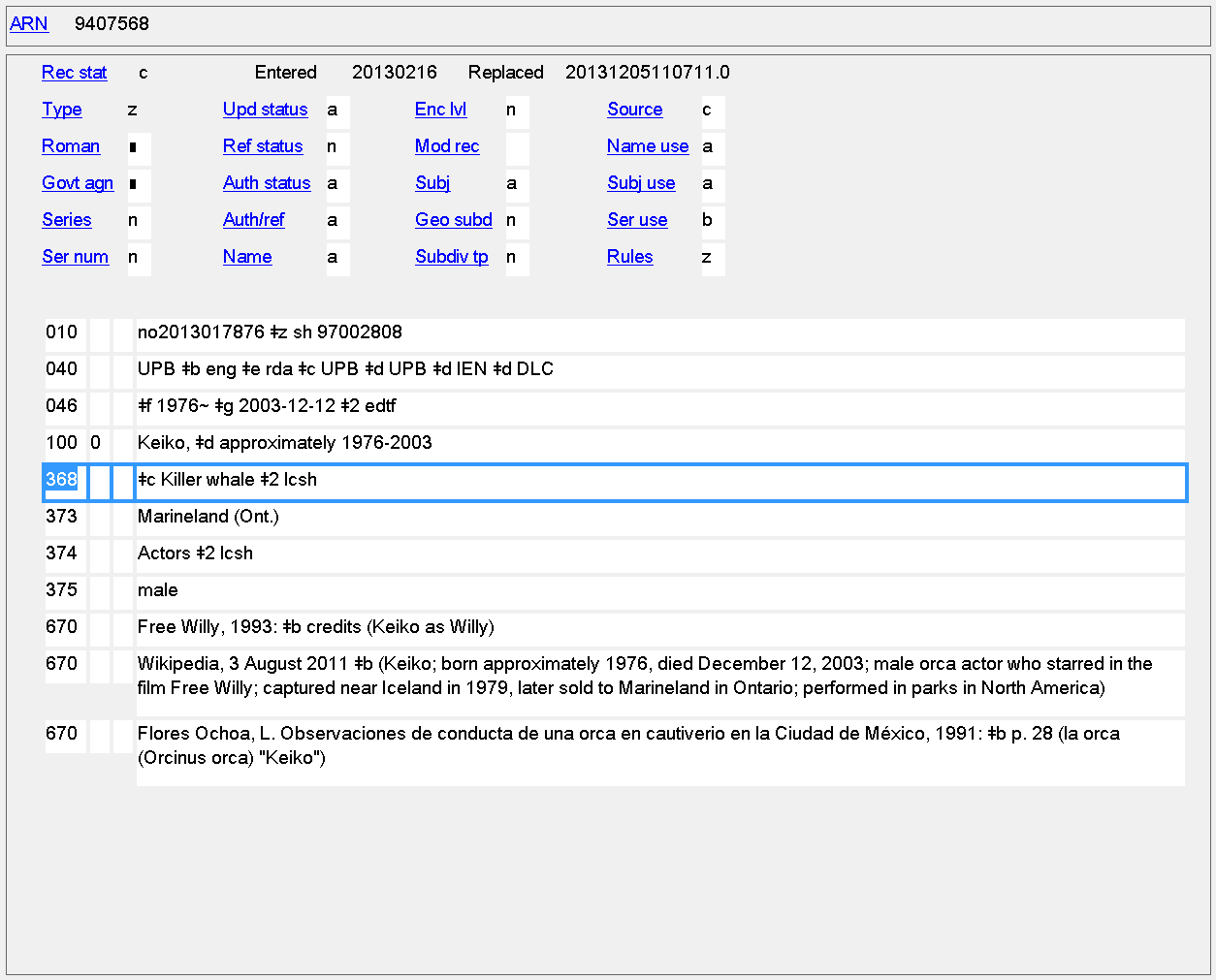 Other Designation: Real Non-human Entities
368 $c
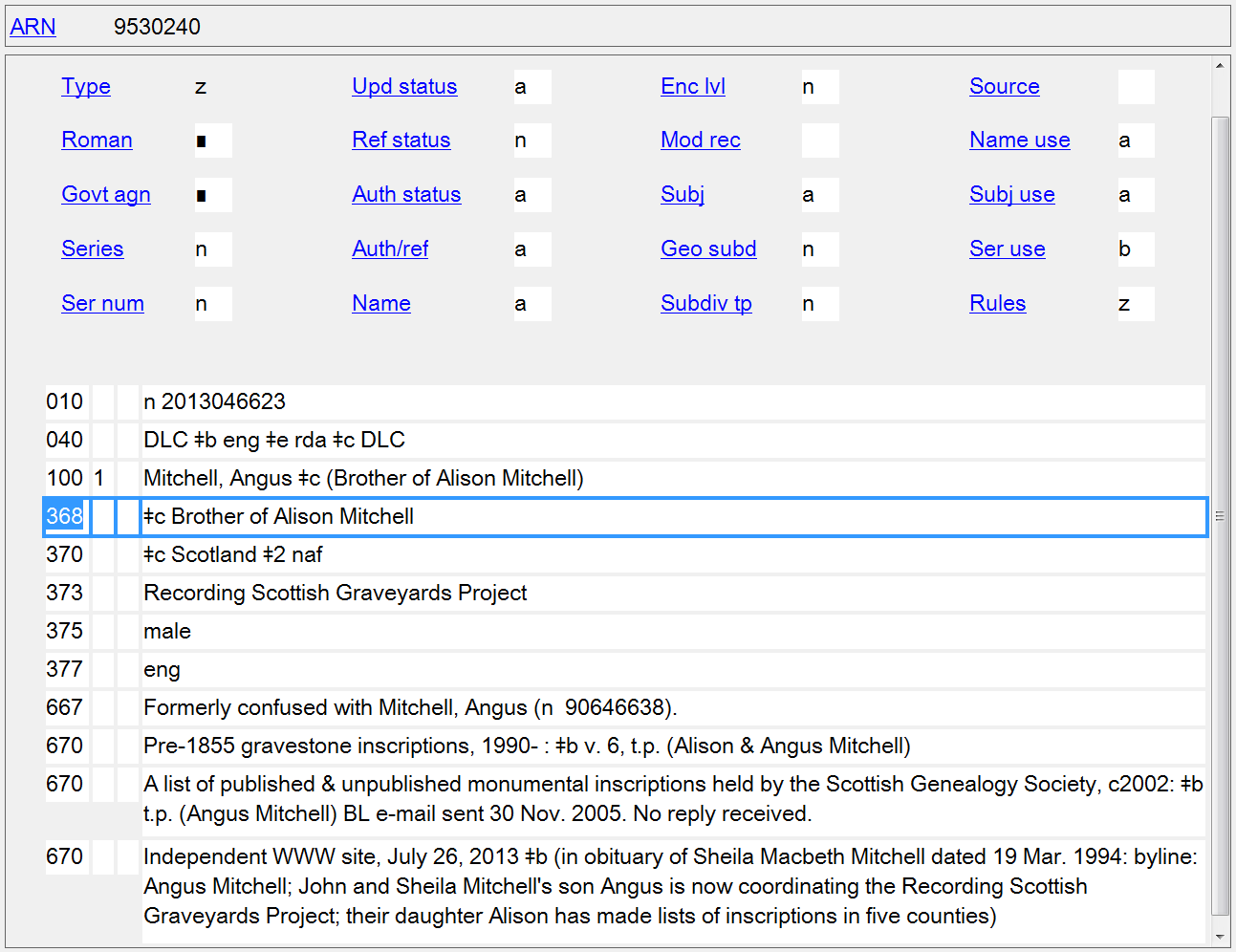 Other Designation: Any Other Designation
368 $c
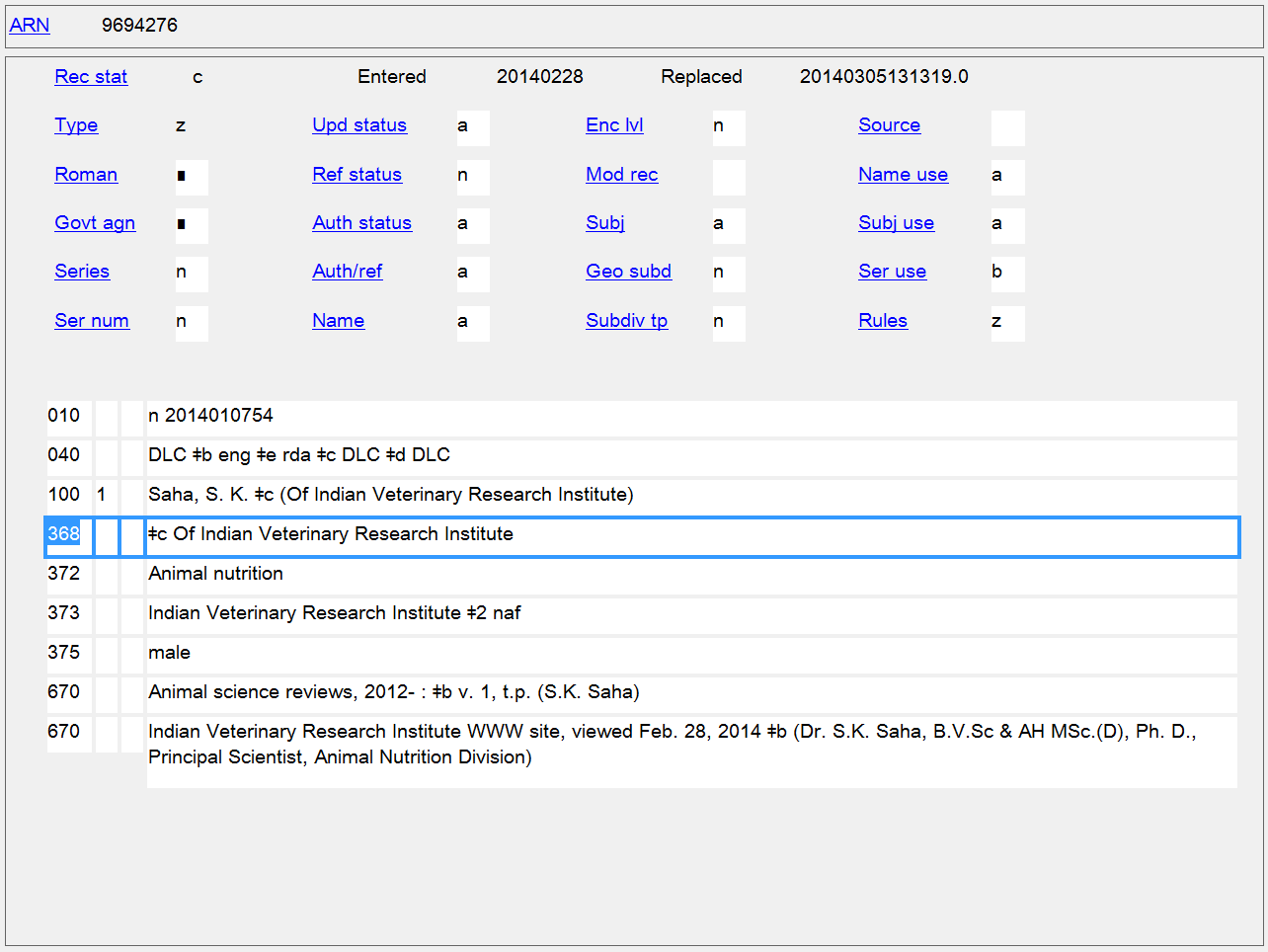 Other Designation: Any Other Designation
368 $c
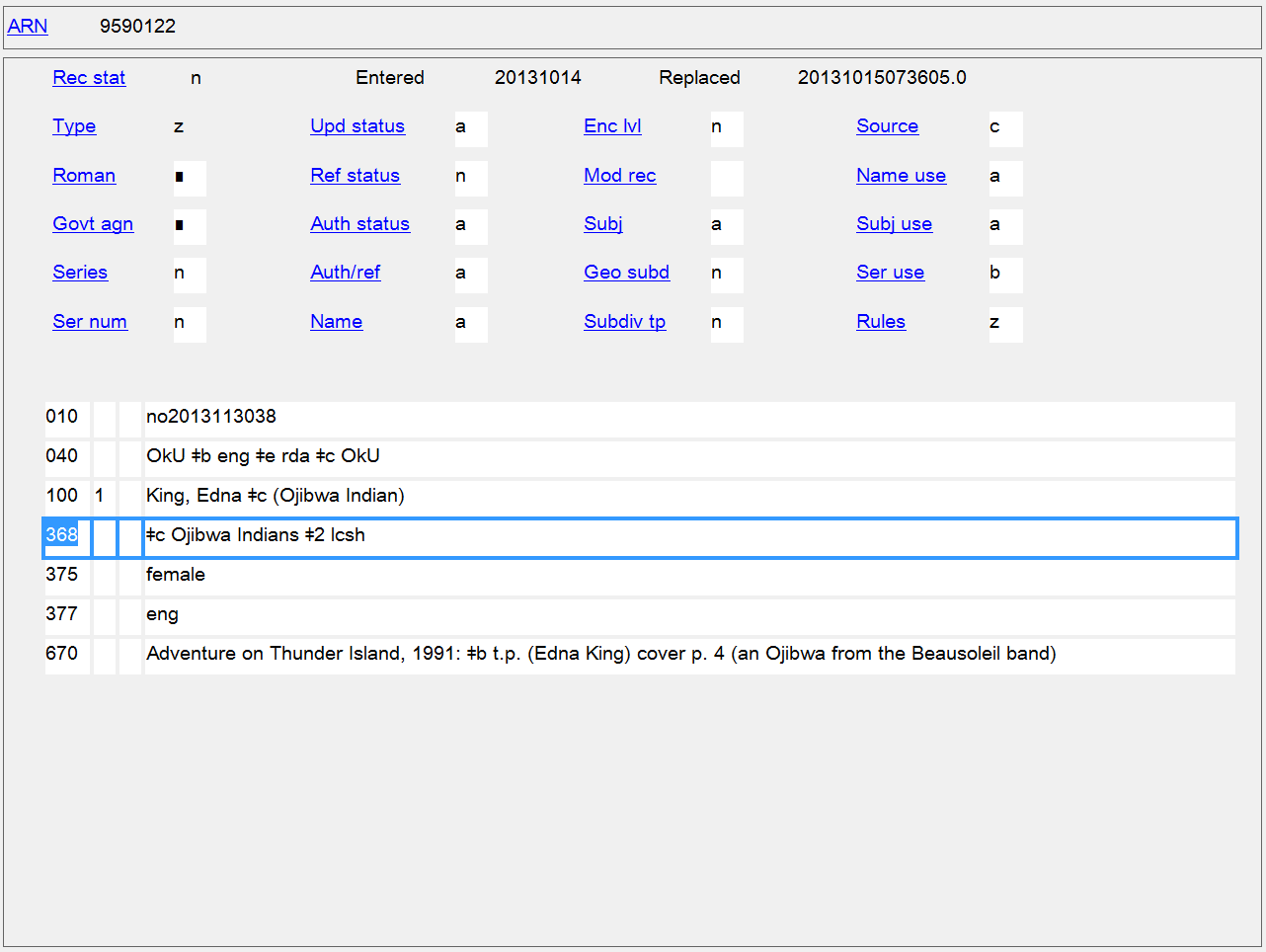 Other Designation: Any Other Designation
368 $c
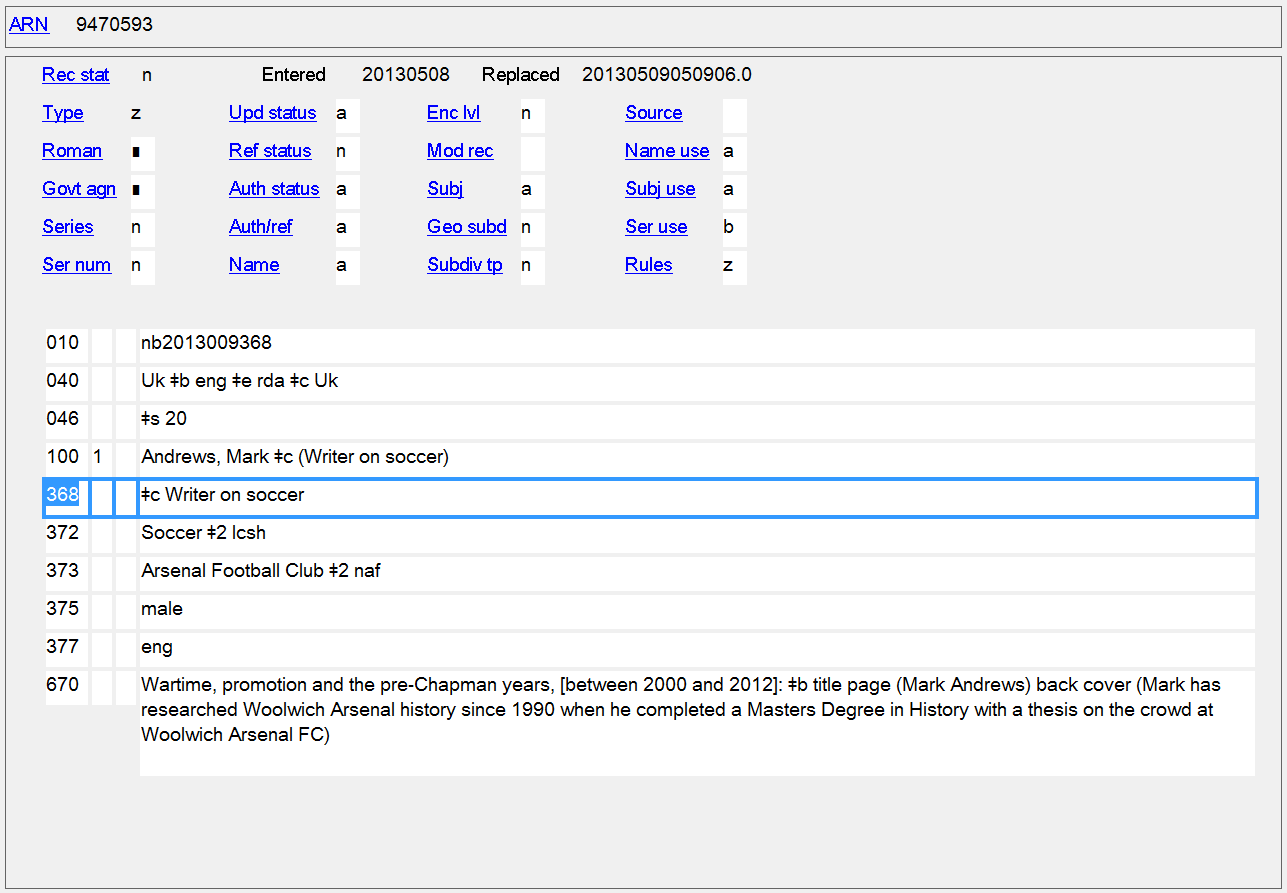 Other Designation: Any Other Designation
368 $c
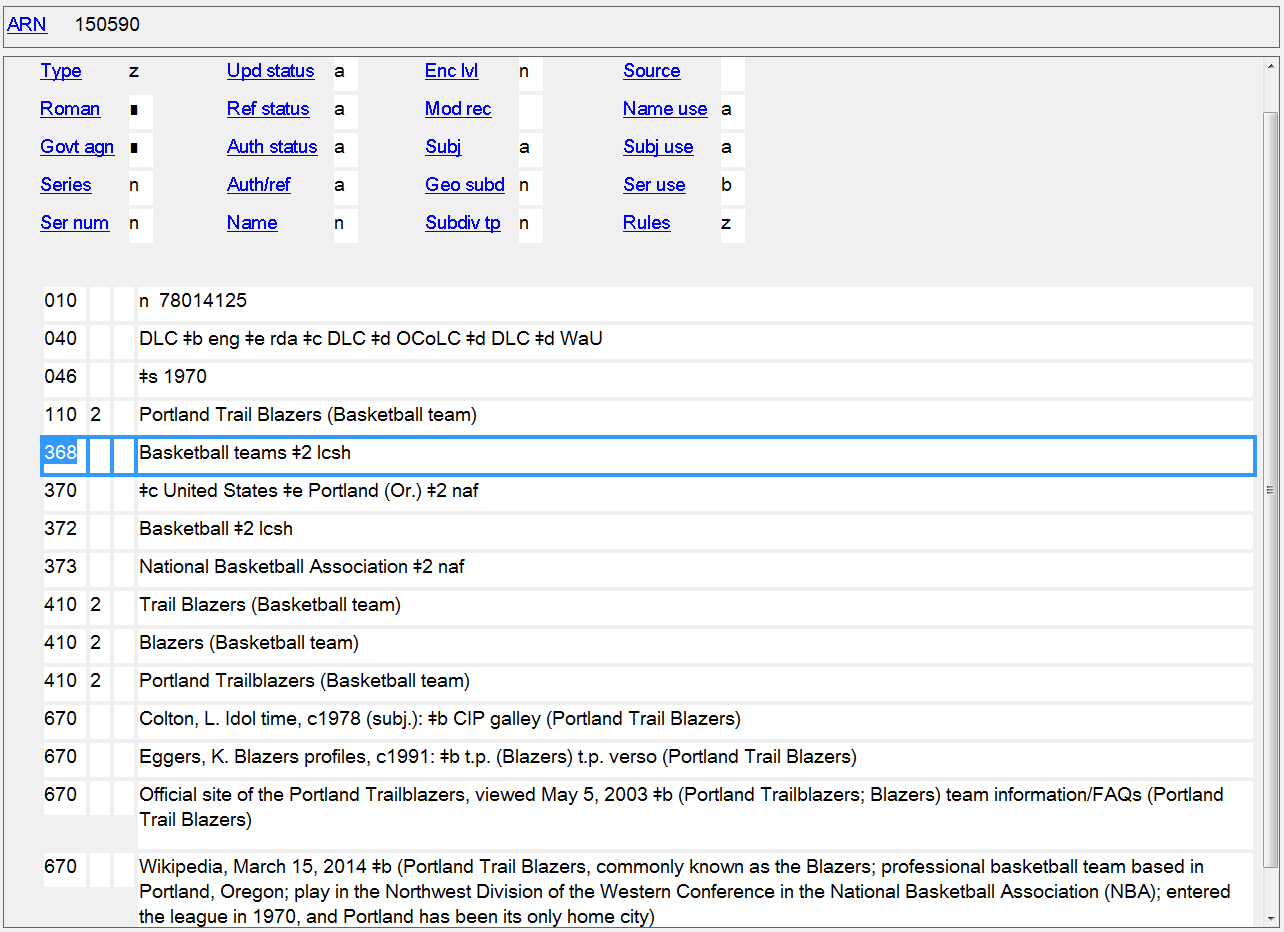 Type of Corporate Body
368 $a
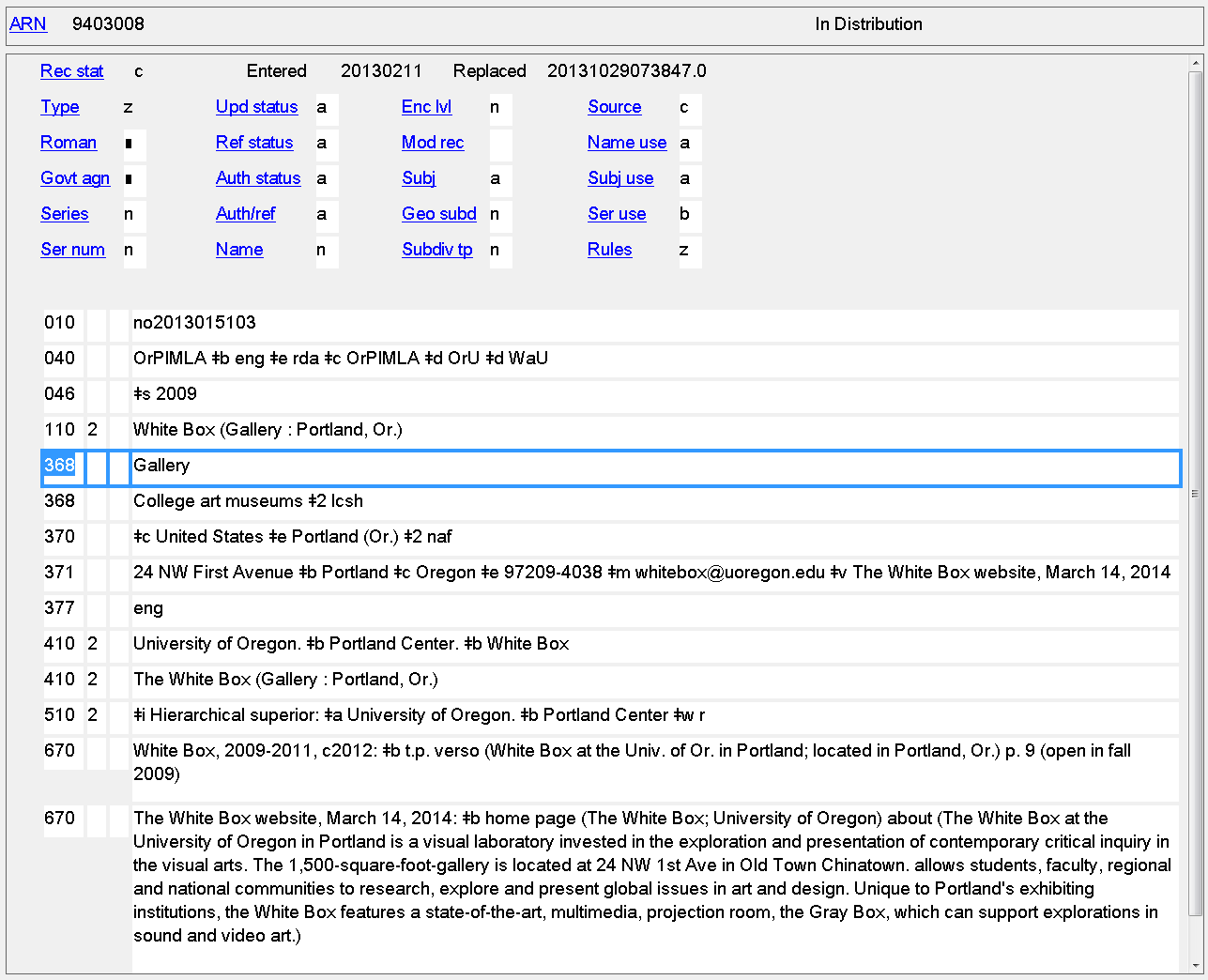 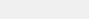 Type of Corporate Body
368 $a
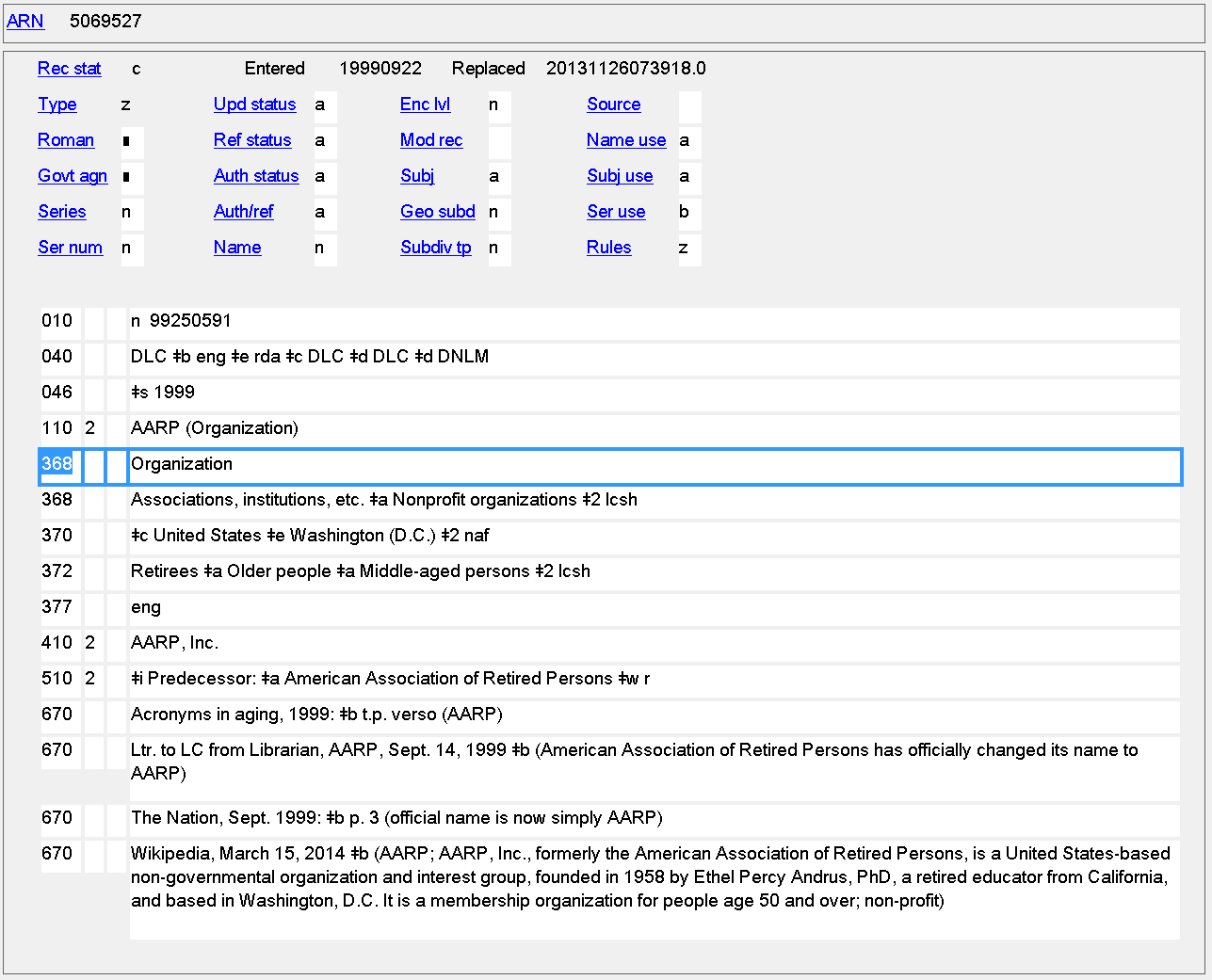 Type of Corporate Body
368 $a
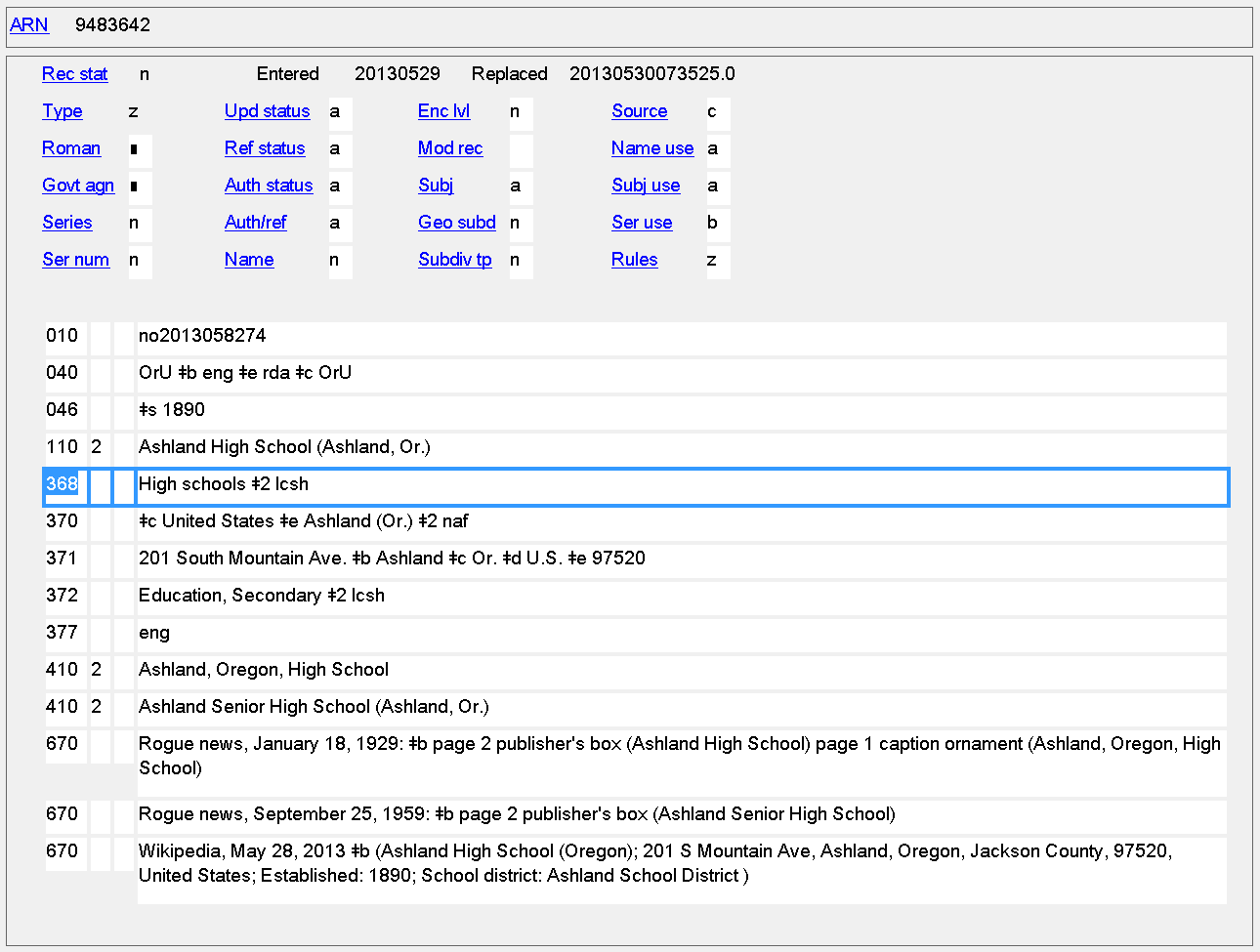 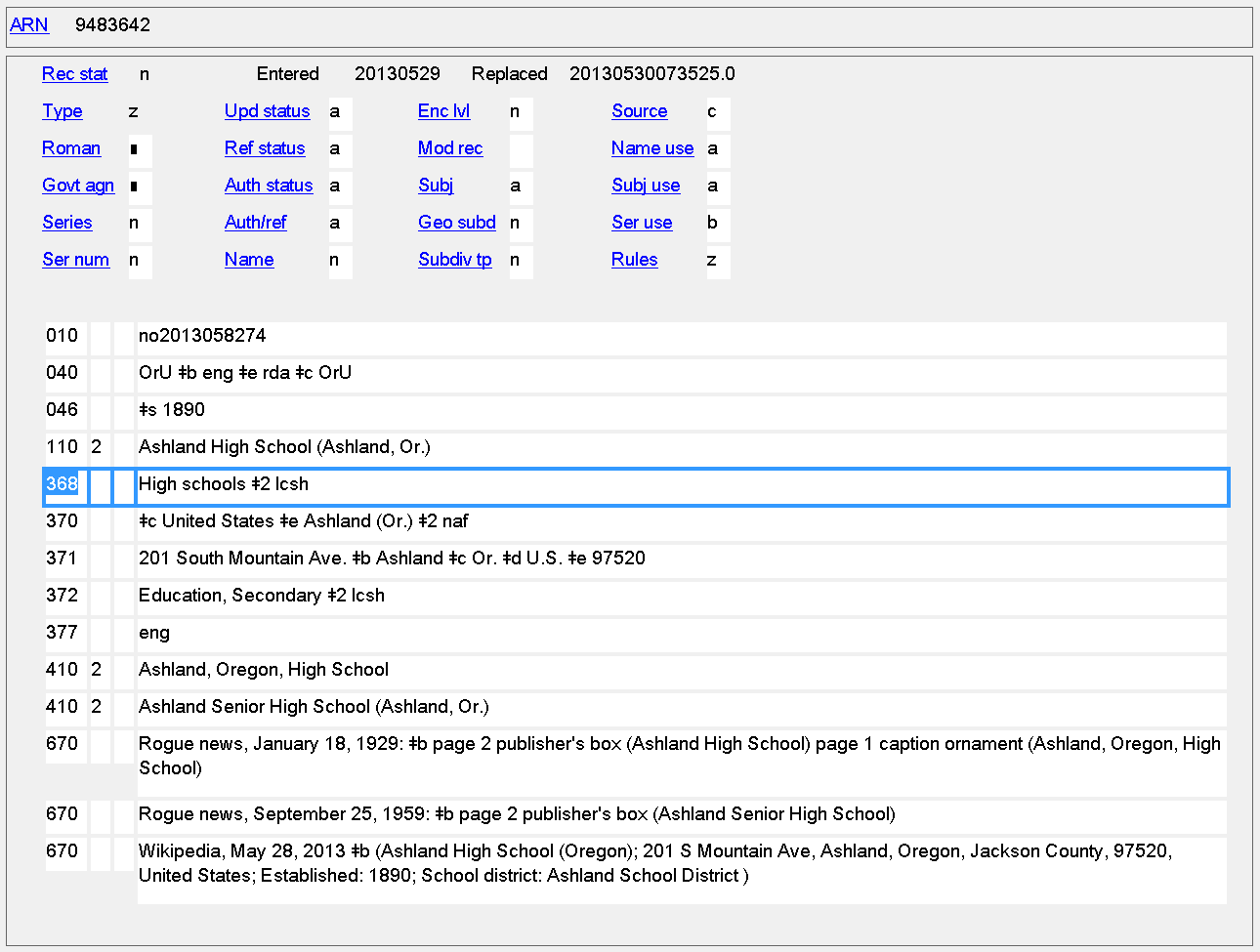 Type of Corporate Body
368 $a
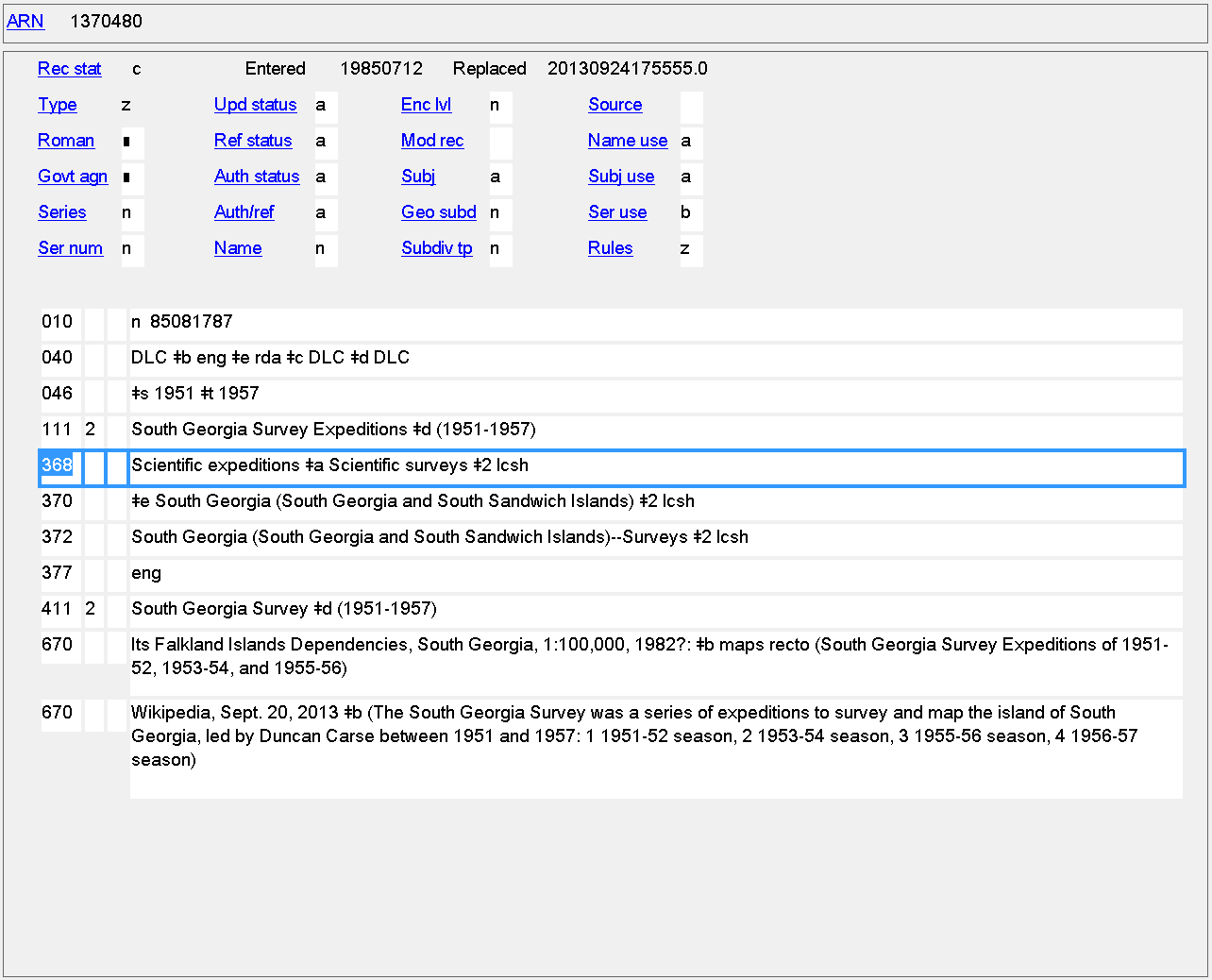 Type of Corporate Body
368 $a
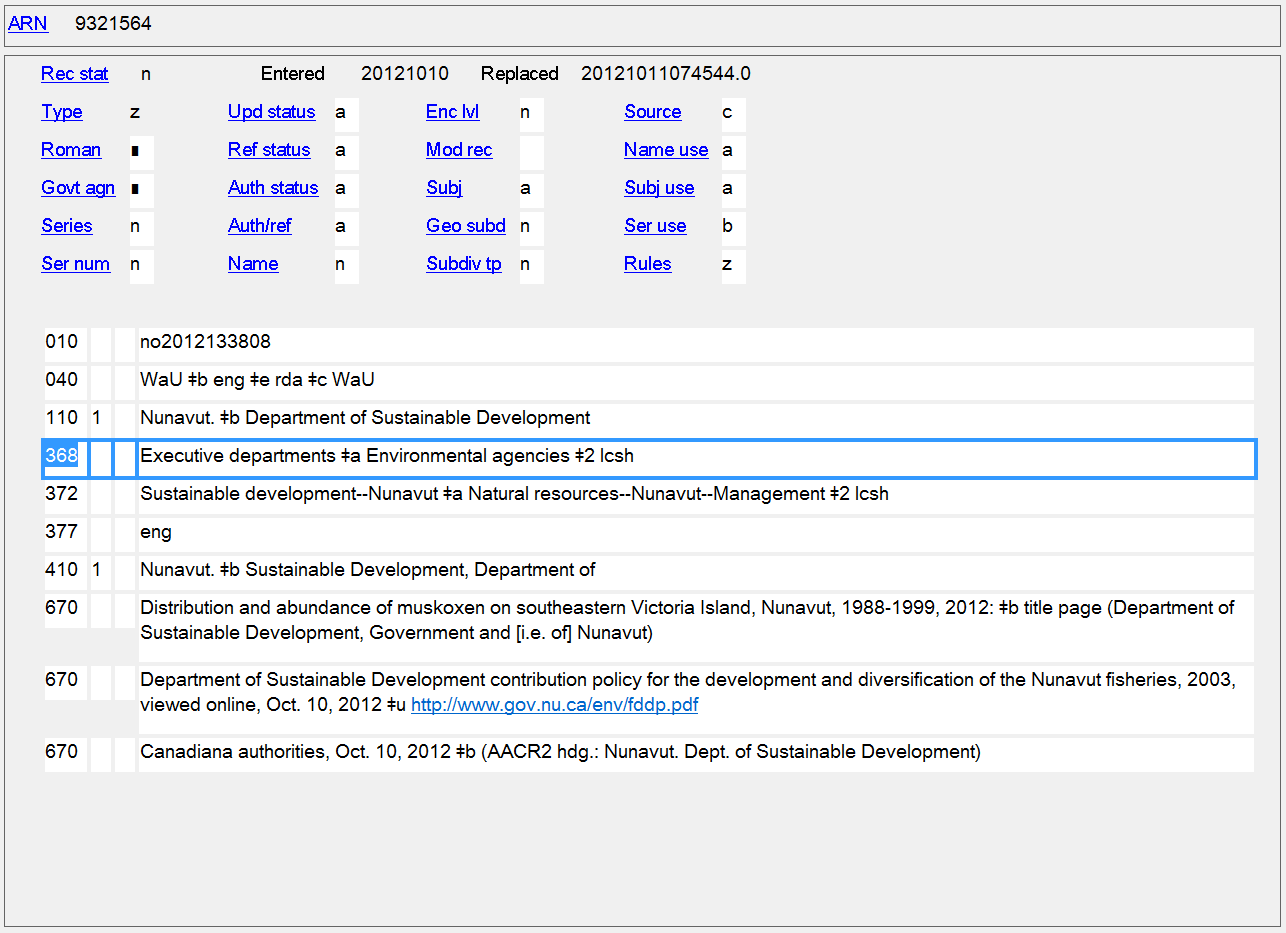 Type of Corporate Body
368 $a
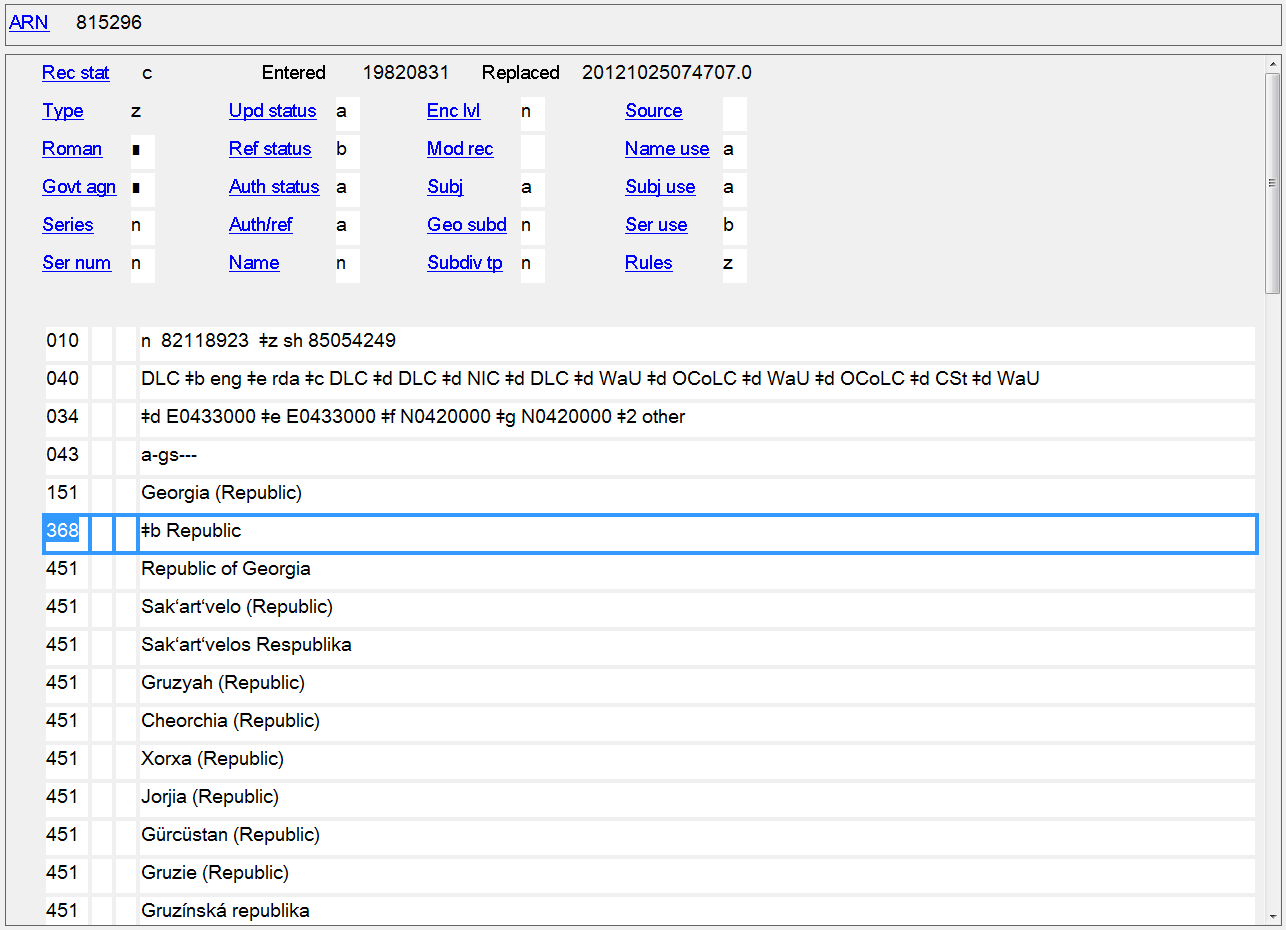 Type of Jurisdiction
368 $b
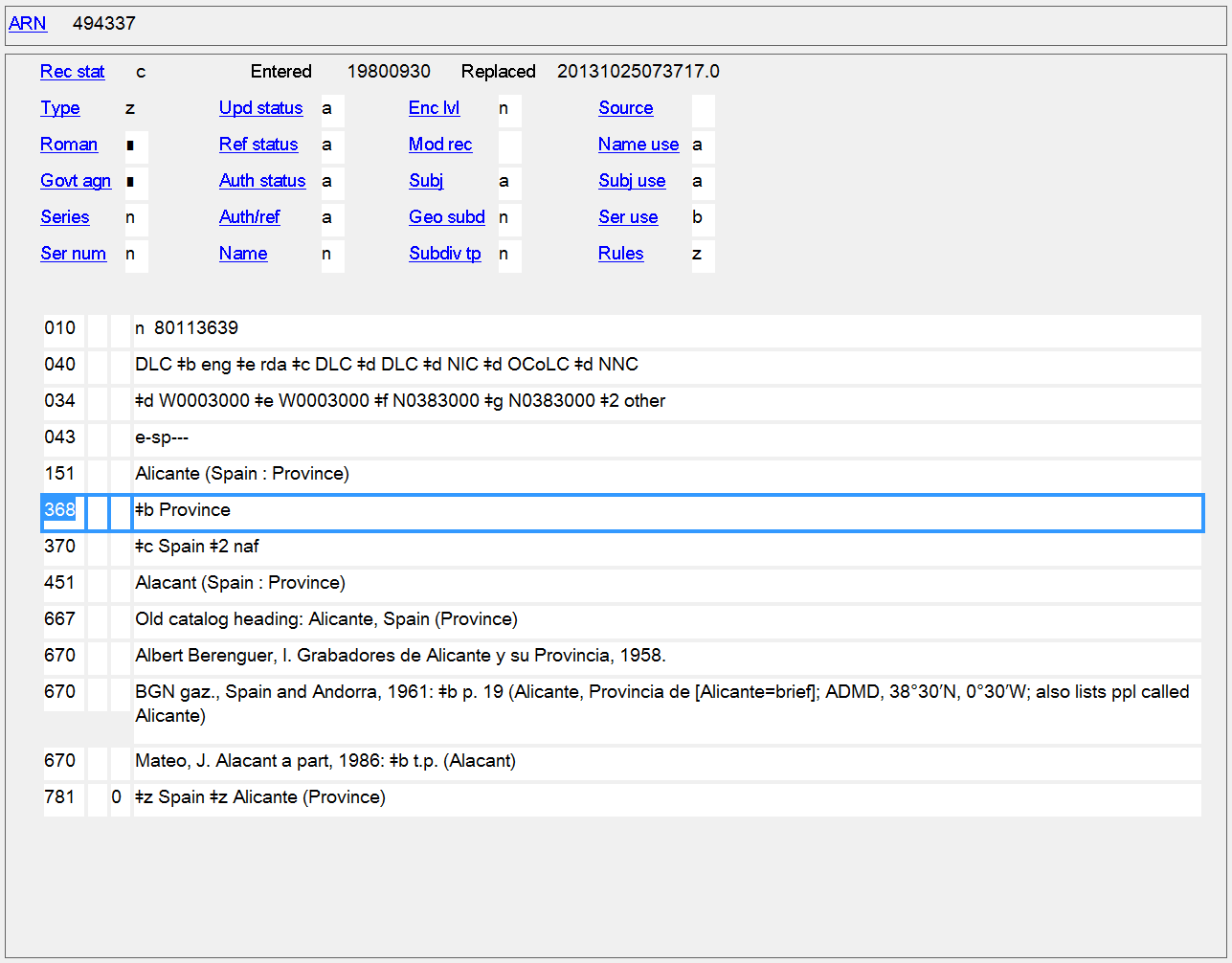 Type of Jurisdiction
368 $b
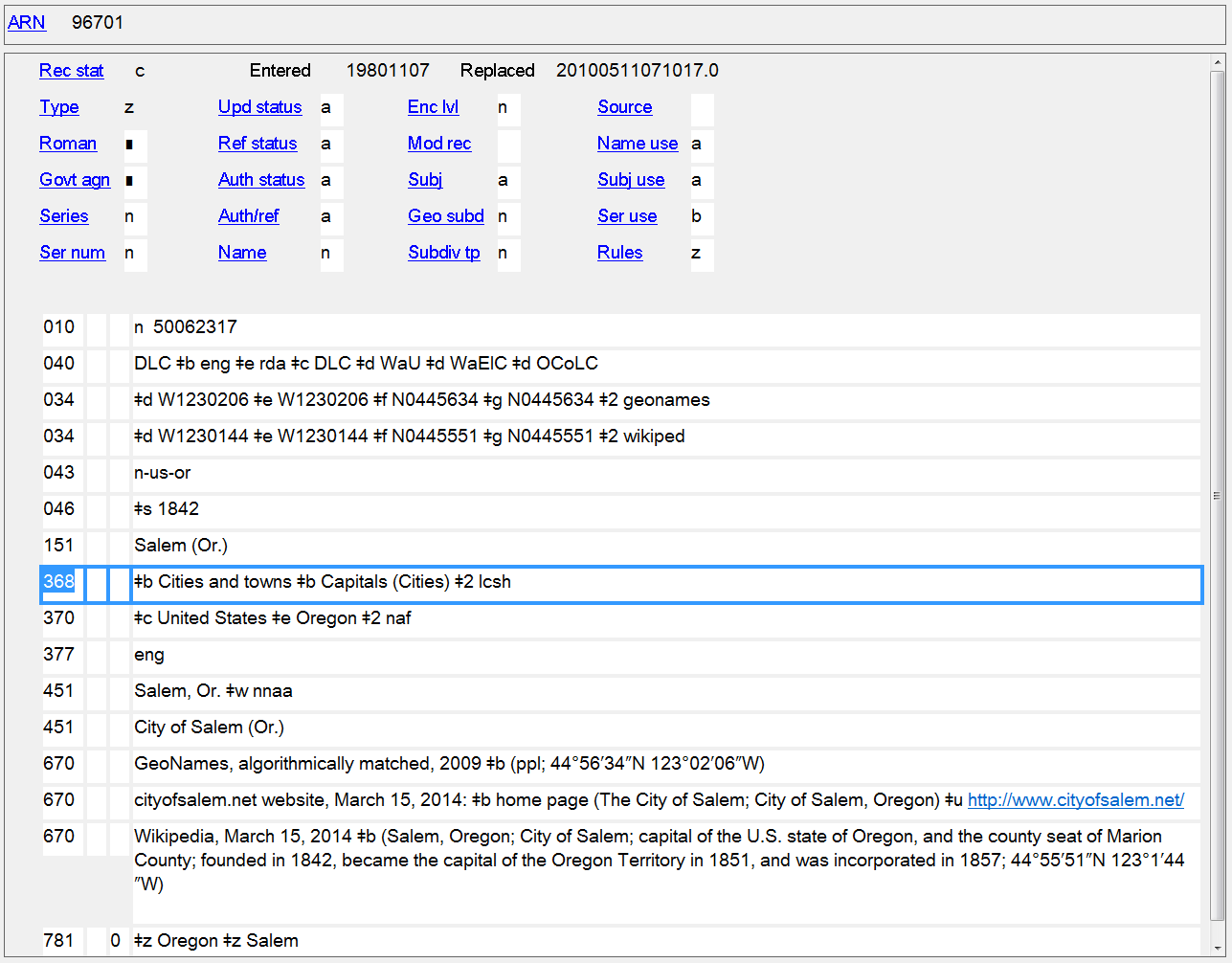 Type of Jurisdiction
368 $b
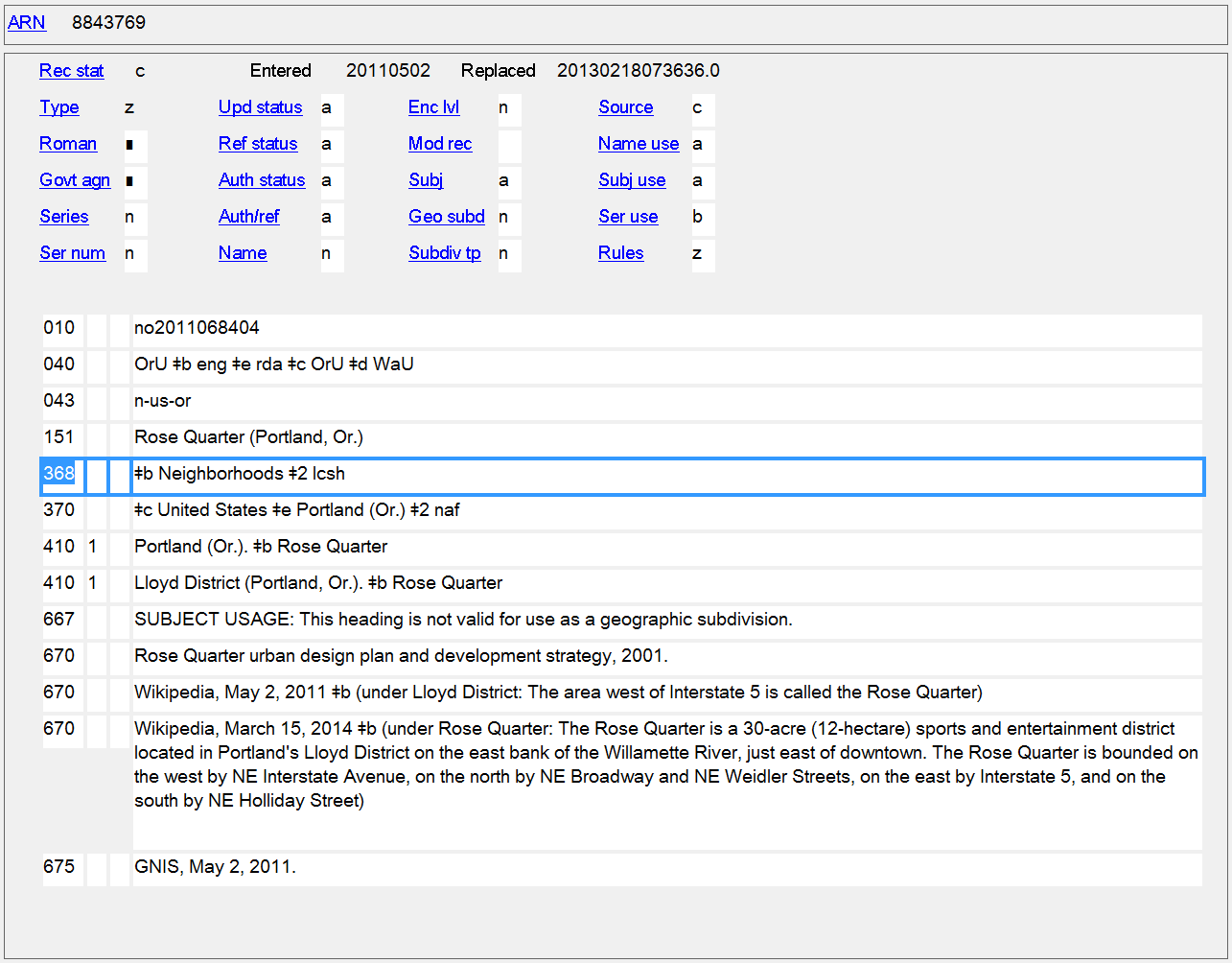 Type of Jurisdiction
368 $b
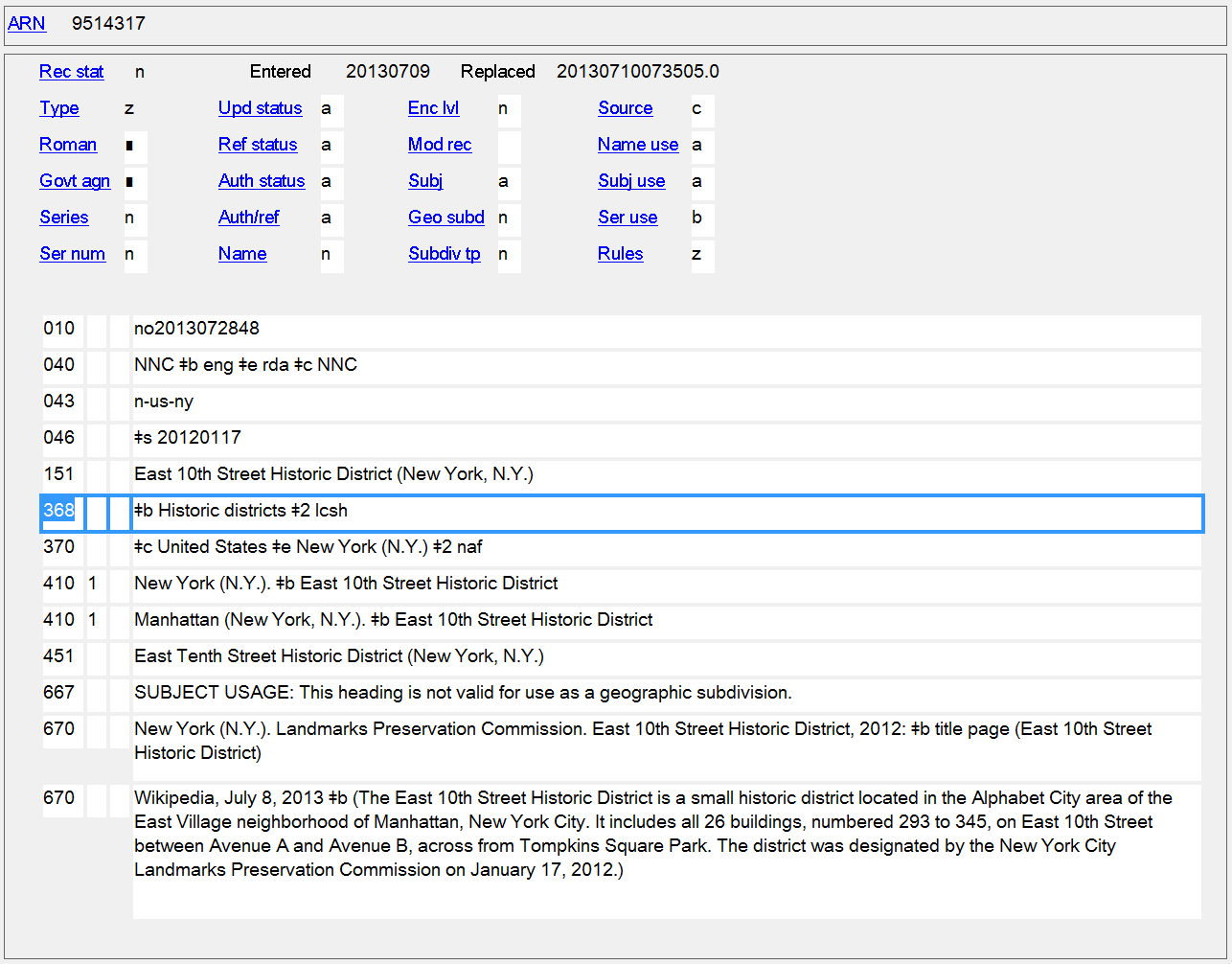 Type of Jurisdiction
368 $b
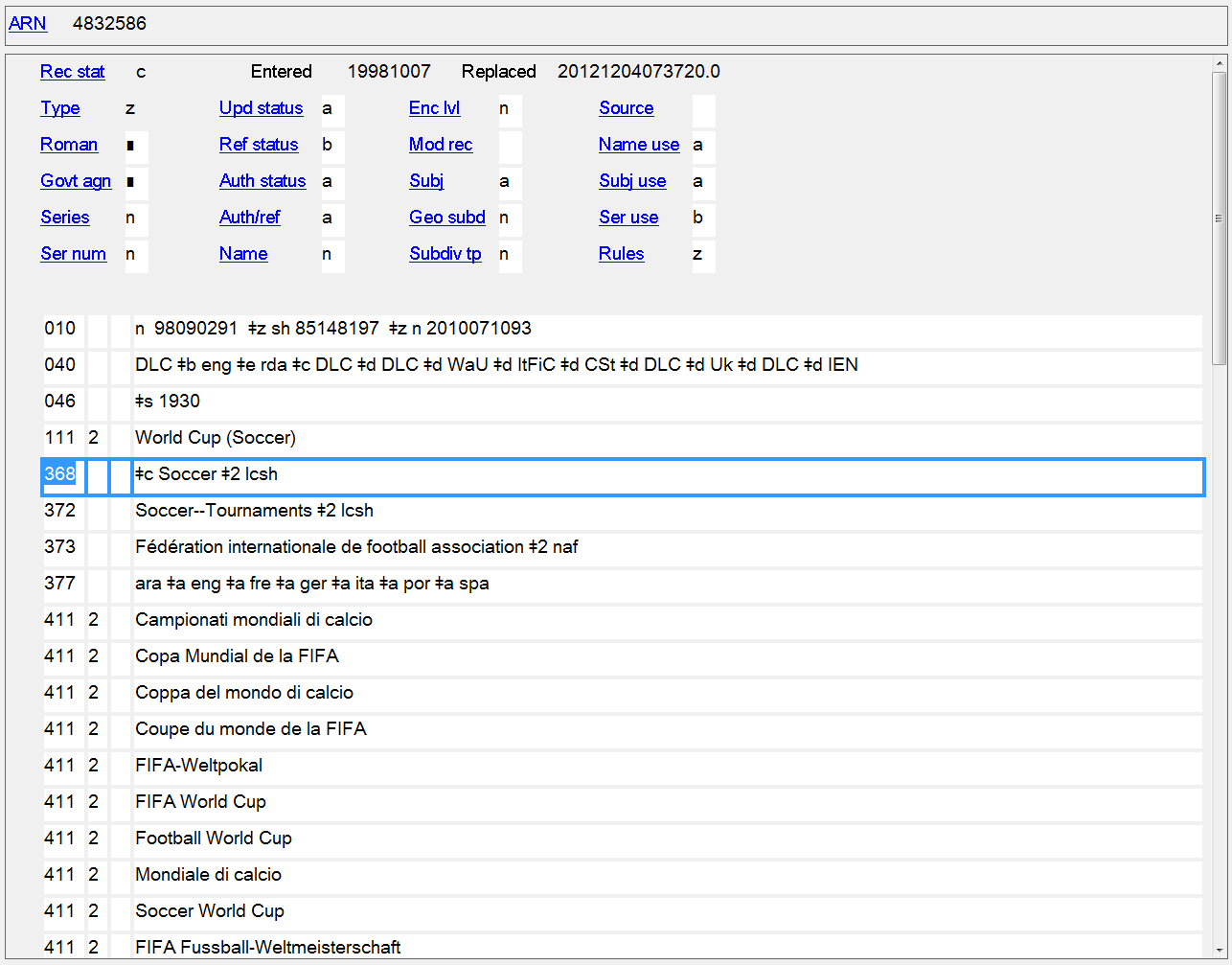 Other Designation
368 $c
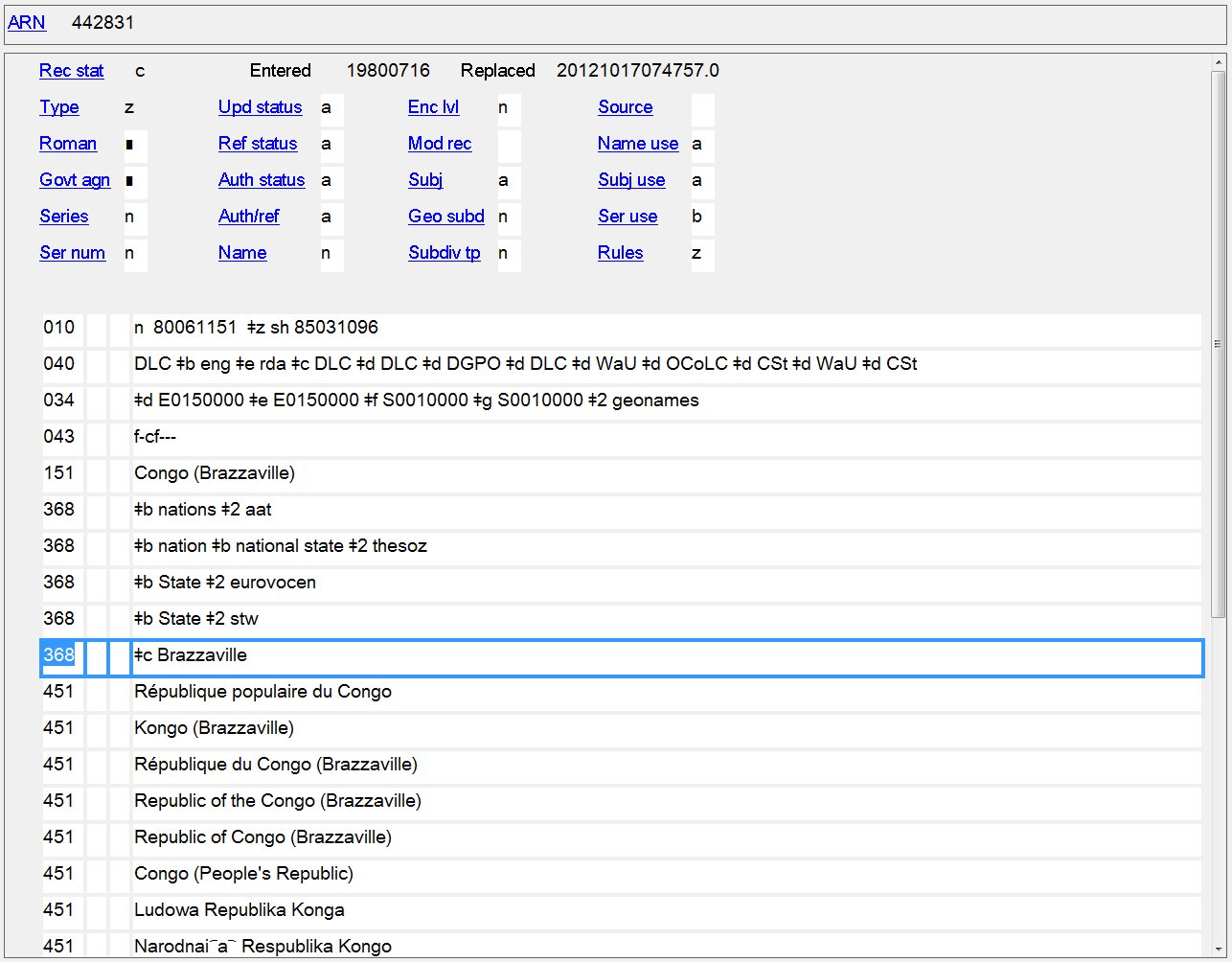 Other Designation
368 $c
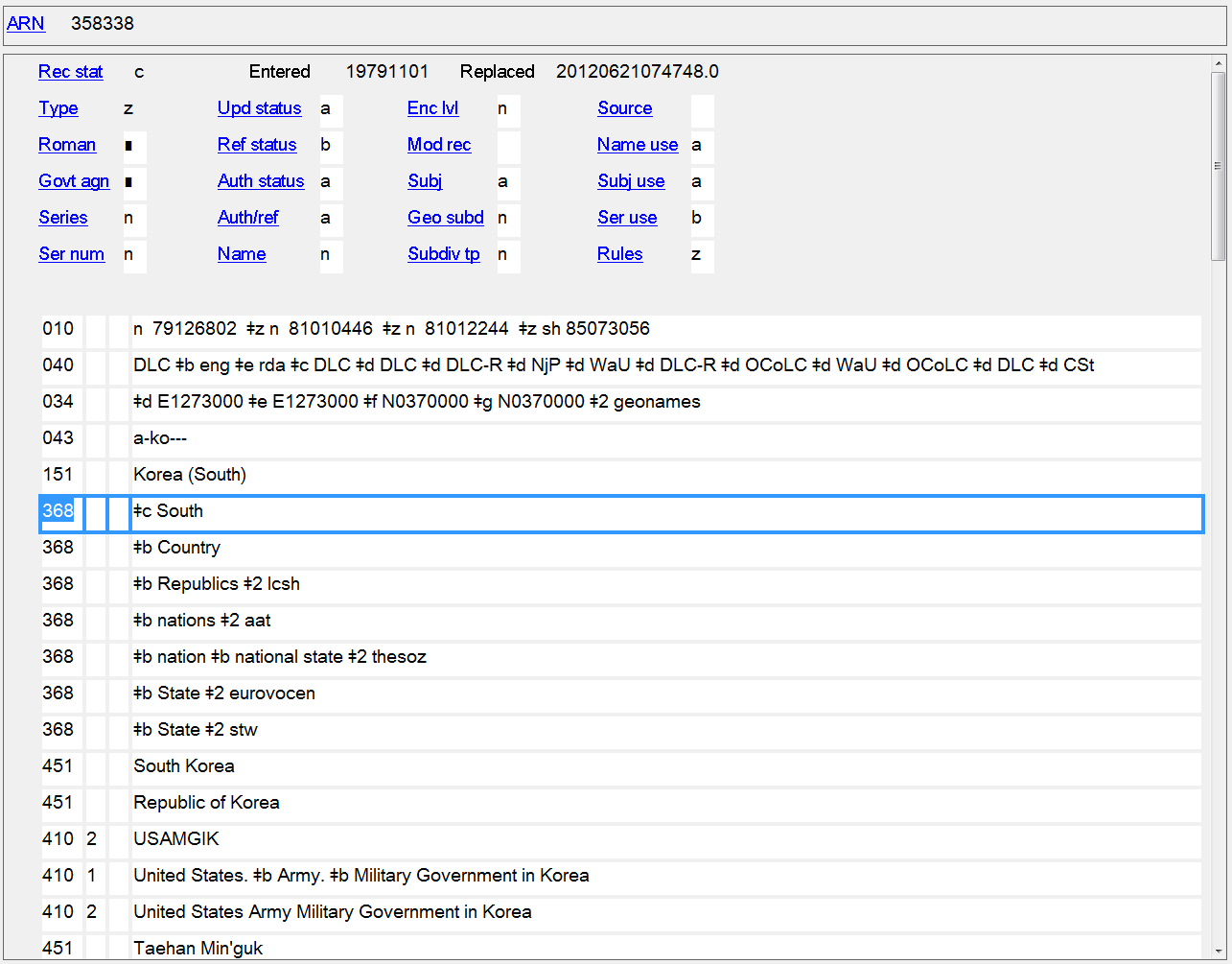 Other Designation
368 $c
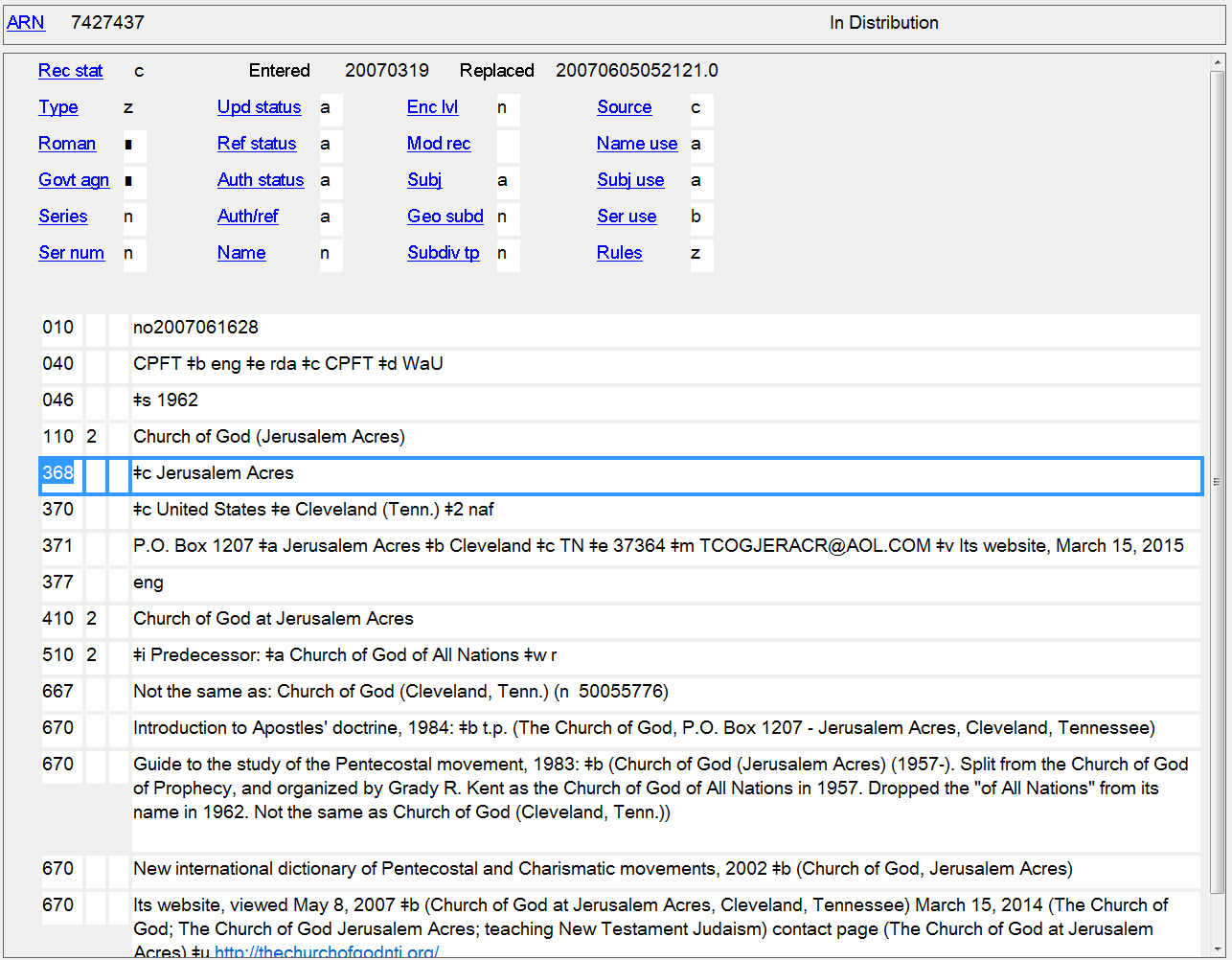 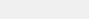 Other Designation
368 $c
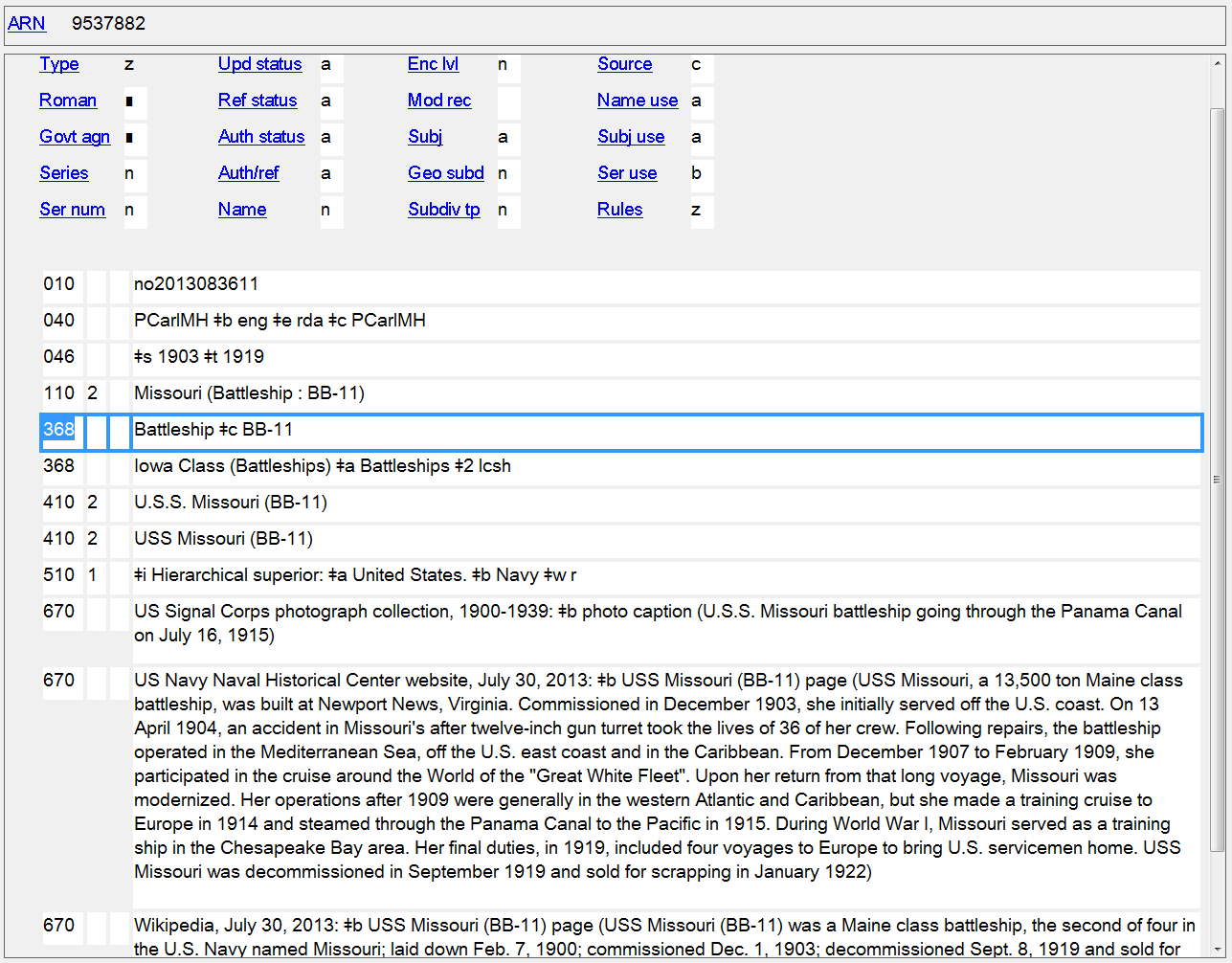 Other Designation
368 $c
Other Person Elements
9.5 - Fuller Form of Name - MARC 378
9.7 - Gender - MARC 375
9.16 - Profession or Occupation - MARC 374
378 - Fuller Form of Personal Name
Indicators not defined
Subfields
	$q - Fuller form of personal name (NR)
	$u - Uniform Resource Identifier (R)
	$v - Source of information (R)
	$6 - Linkage (NR)
	$8 - Field link and sequence number (R)
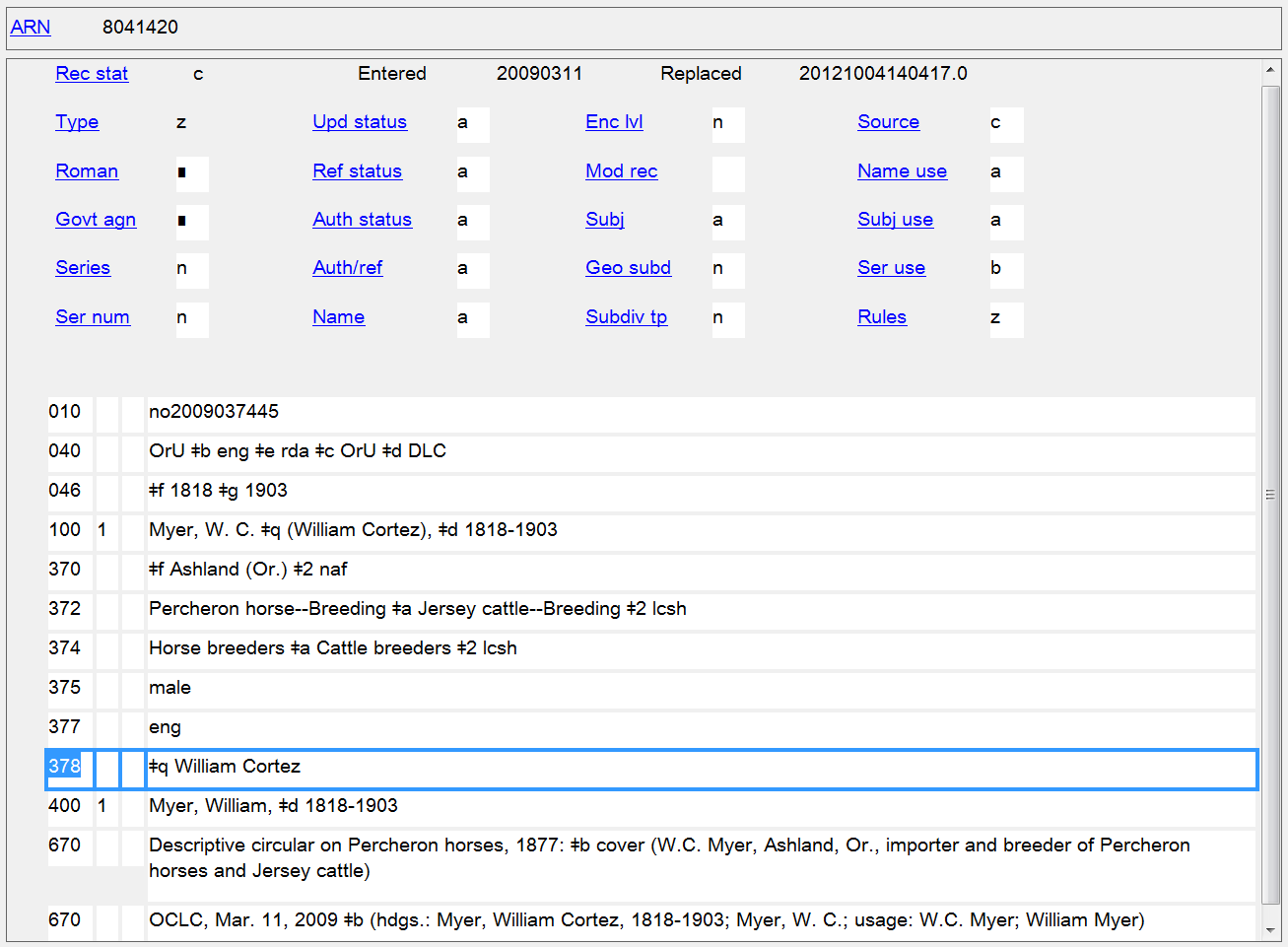 Fuller Form of Personal Name
378 $q
[Speaker Notes: In this example, the fuller form of name has be added to the authorized access point.]
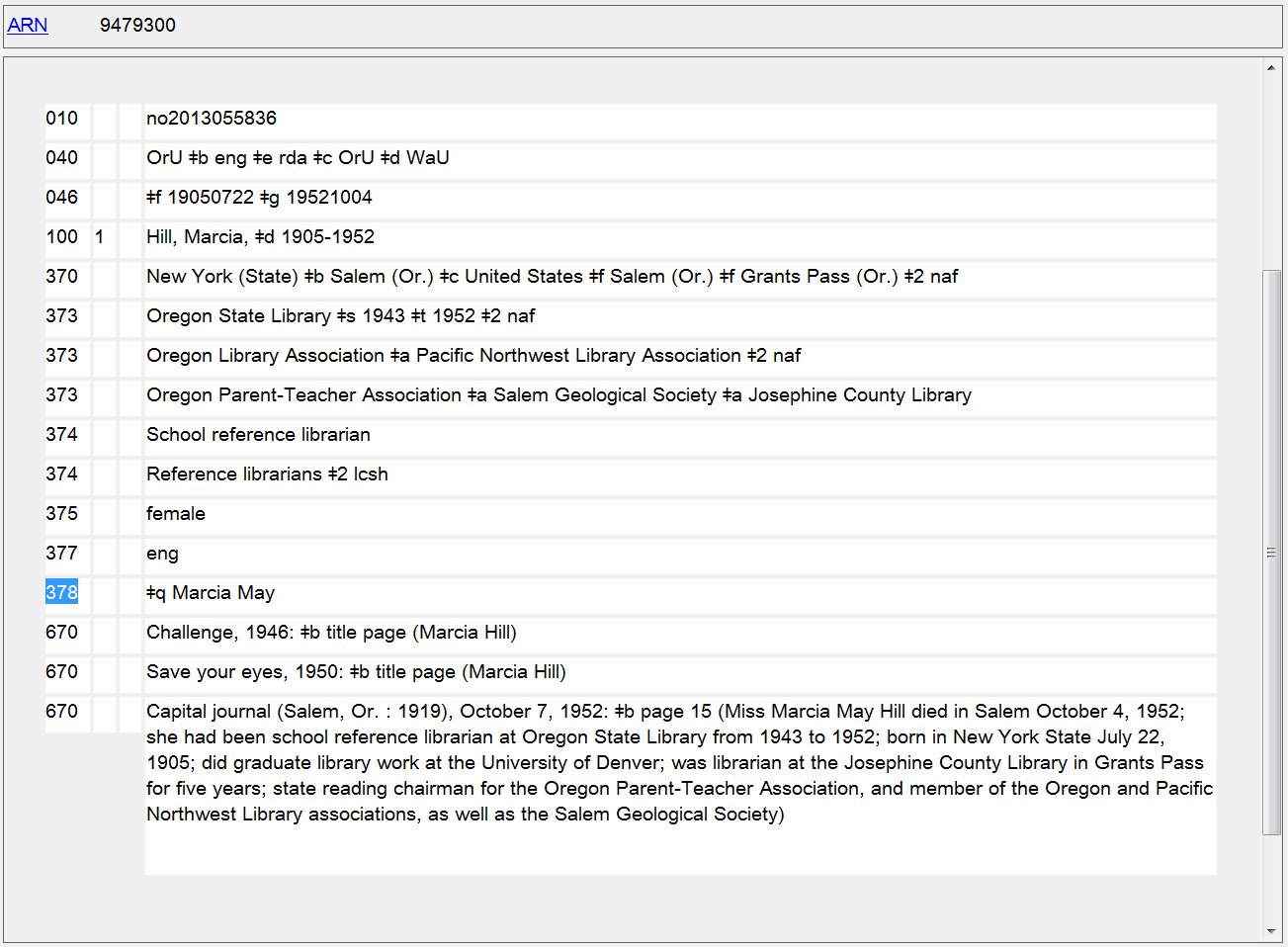 Fuller Form of Personal Name
378 $q
[Speaker Notes: In this example, the fuller form of name has been recorded as a separate element only, and is not part of the authorized access point.]
375 - Gender
Indicators not defined
Subfields
	$a - Gender (R)
	$s - Start period (NR)
	$t - End period (NR)
	$u - Uniform Resource Identifier (R)
	$v - Source of information (R)
	$2 - Source of term (NR)
	$6 - Linkage (NR)
	$8 - Field link and sequence number (R)
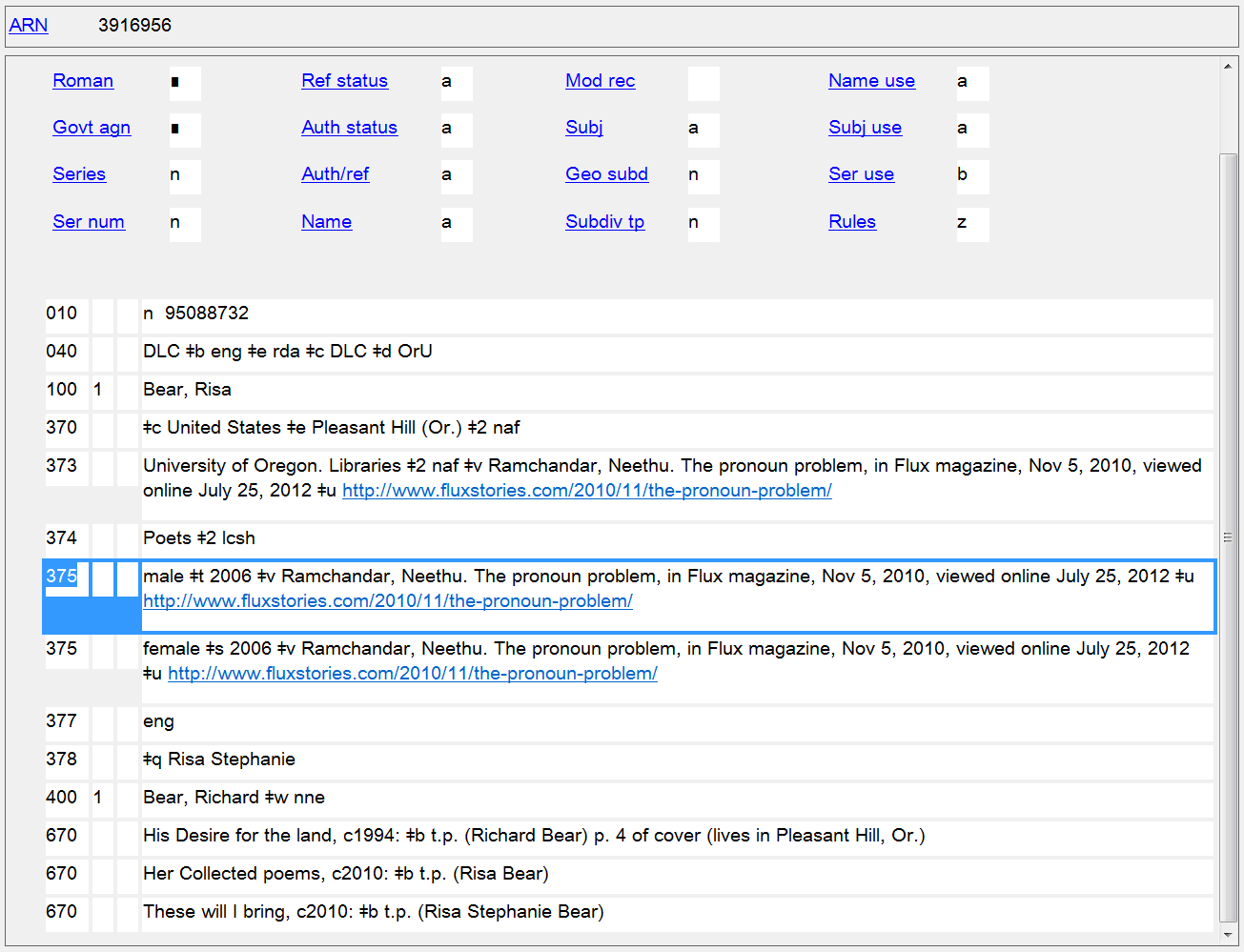 Gender
375
374 - Occupation
Indicators not defined
Subfields
	$a - Occupation (R)
	$s - Start period (NR)
	$t - End period (NR)
	$u - Uniform Resource Identifier (R)
	$v - Source of information (R)
	$0 - Record control number (R)
	$2 - Source of term (NR)
	$6 - Linkage (NR)
	$8 - Field link and sequence number (R)
374 - Occupation
PCC policies
Prefer controlled vocabulary, such as LCSH or MeSH, recording the source in subfield $2
For consistency, capitalize the first term in each subfield $a
When terms do not come from a controlled vocabulary, use a singular form
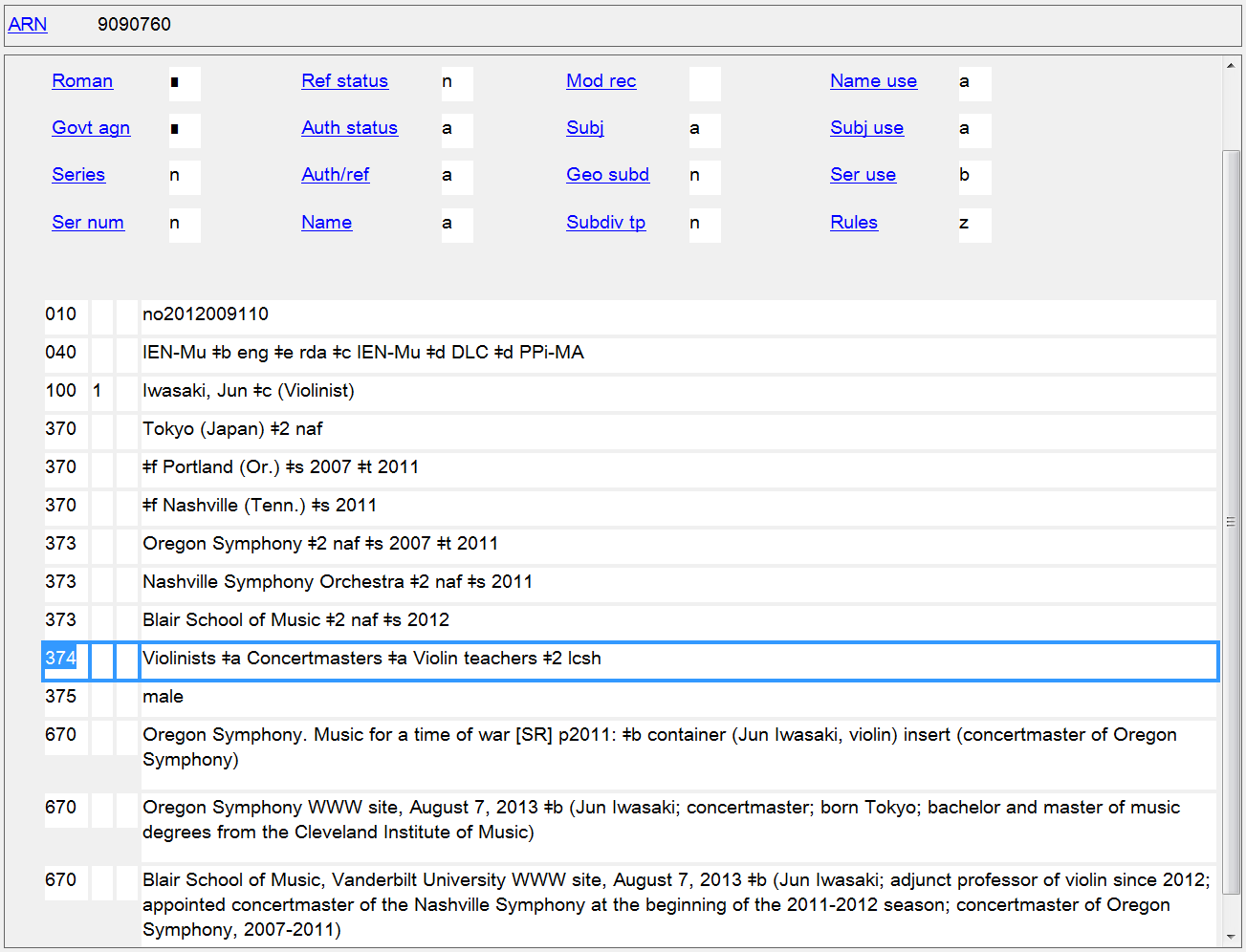 Occupation
374
[Speaker Notes: Profession or occupation has been added to the authorized access point to break a conflict with another person with the same name.  As part of the access point, it will always be in the singular.  As a separate element, it may be plural or singular, depending on the source of the term.  If it comes from a controlled vocabulary like LCSH that uses plural terms, it will be plural.  If it doesn’t come from a controlled vocabulary, it will be in the singular.]
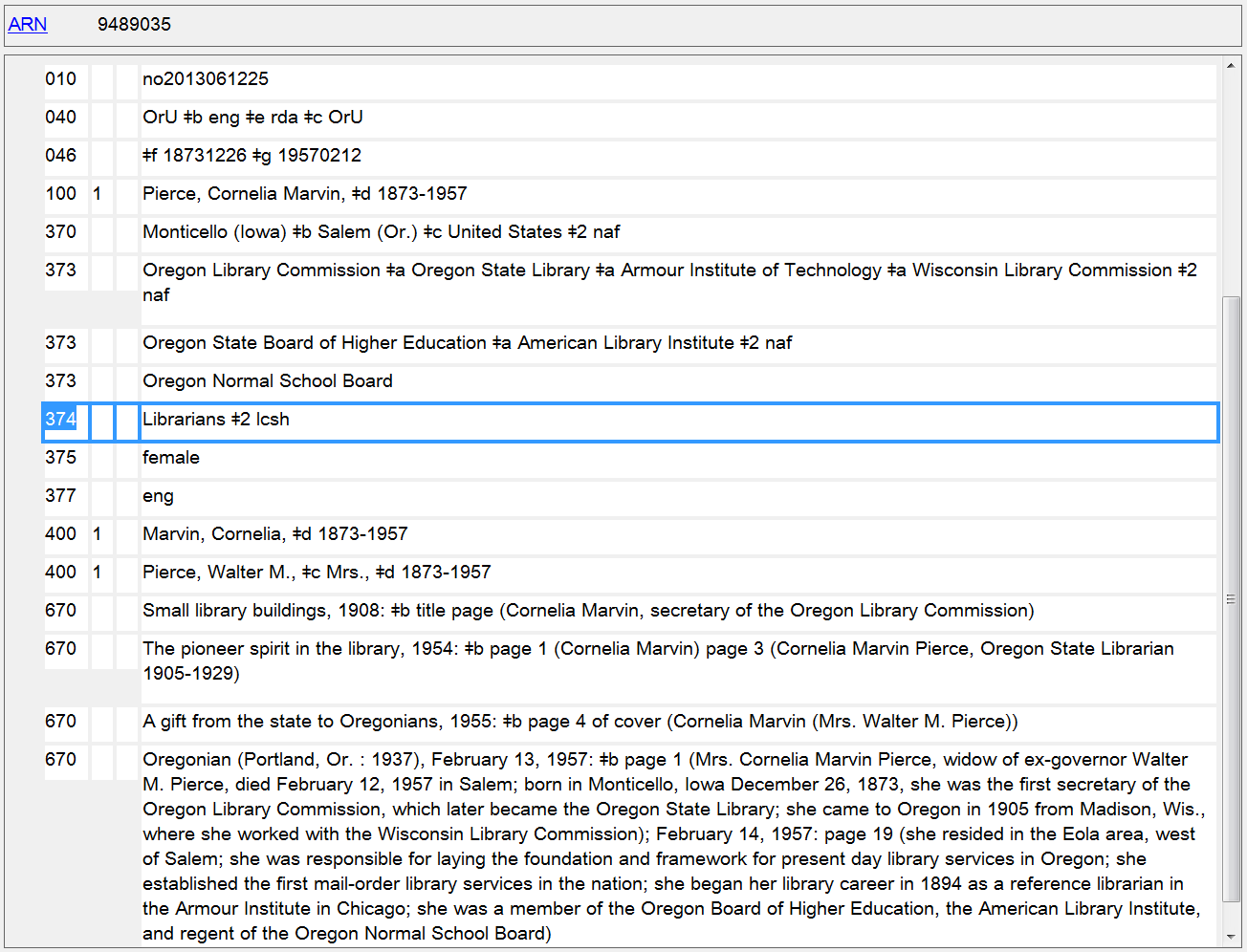 Occupation
374
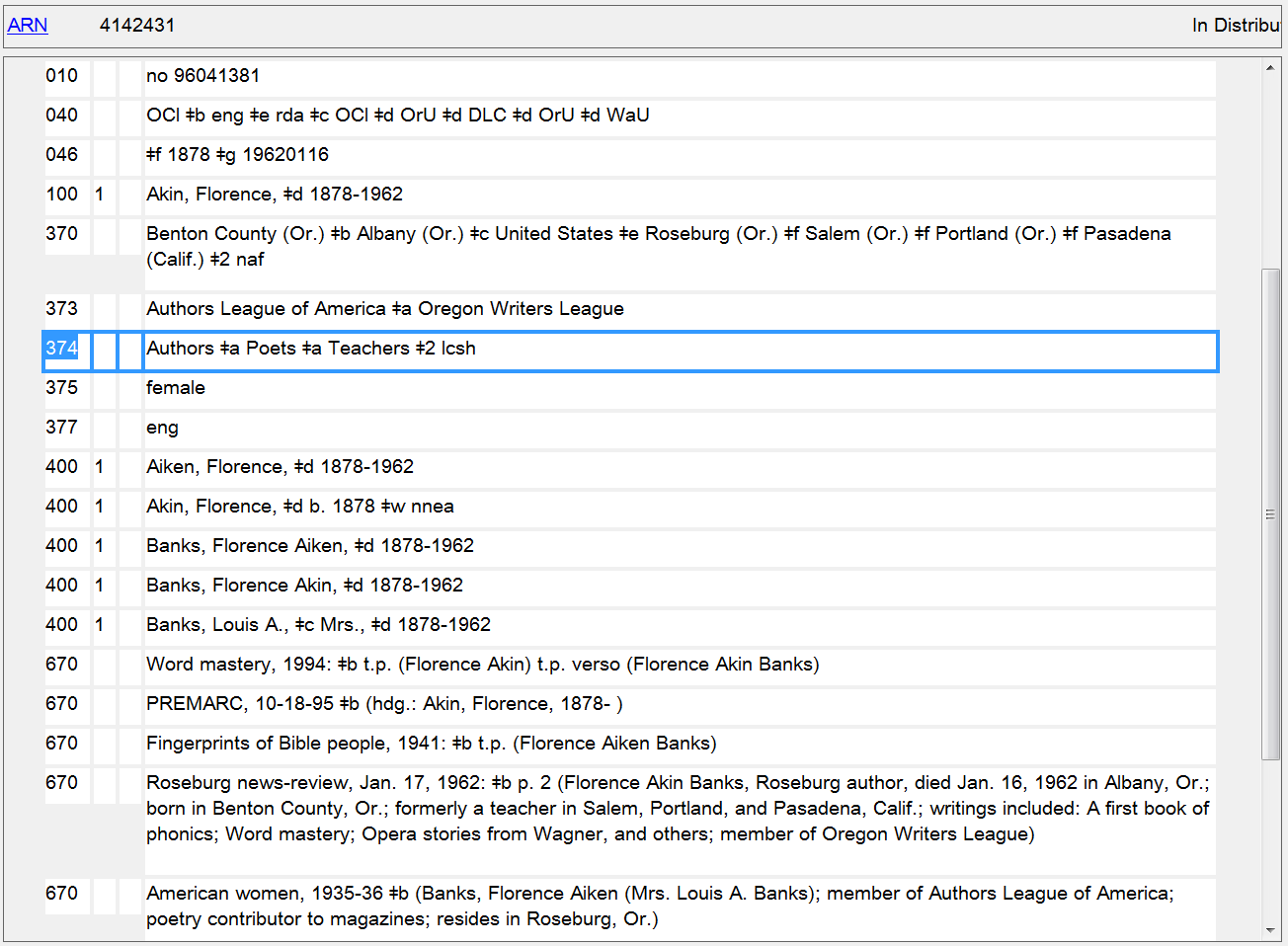 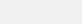 Occupation
374
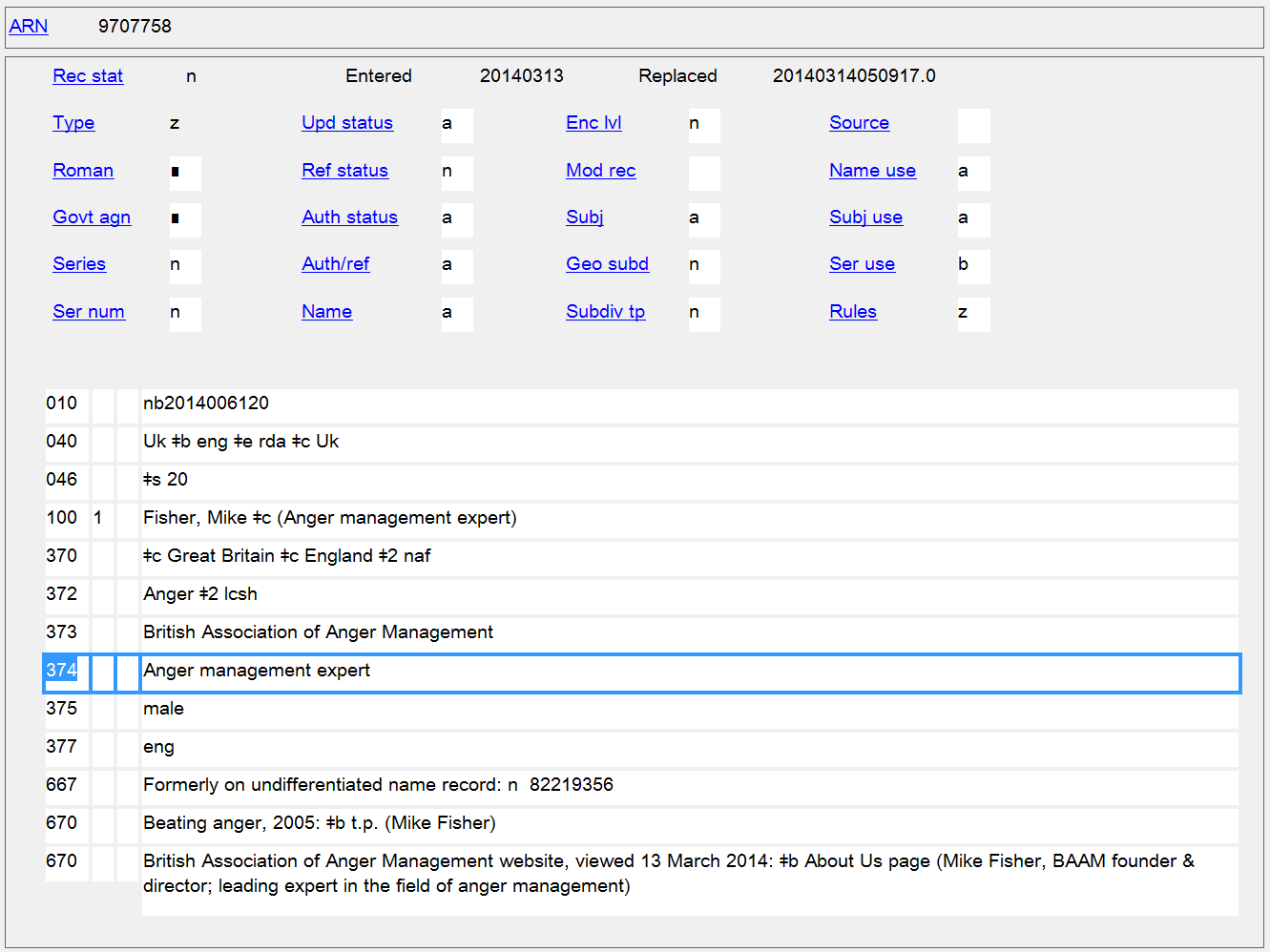 Occupation
374
[Speaker Notes: An example of an uncontrolled profession/occupation term.]
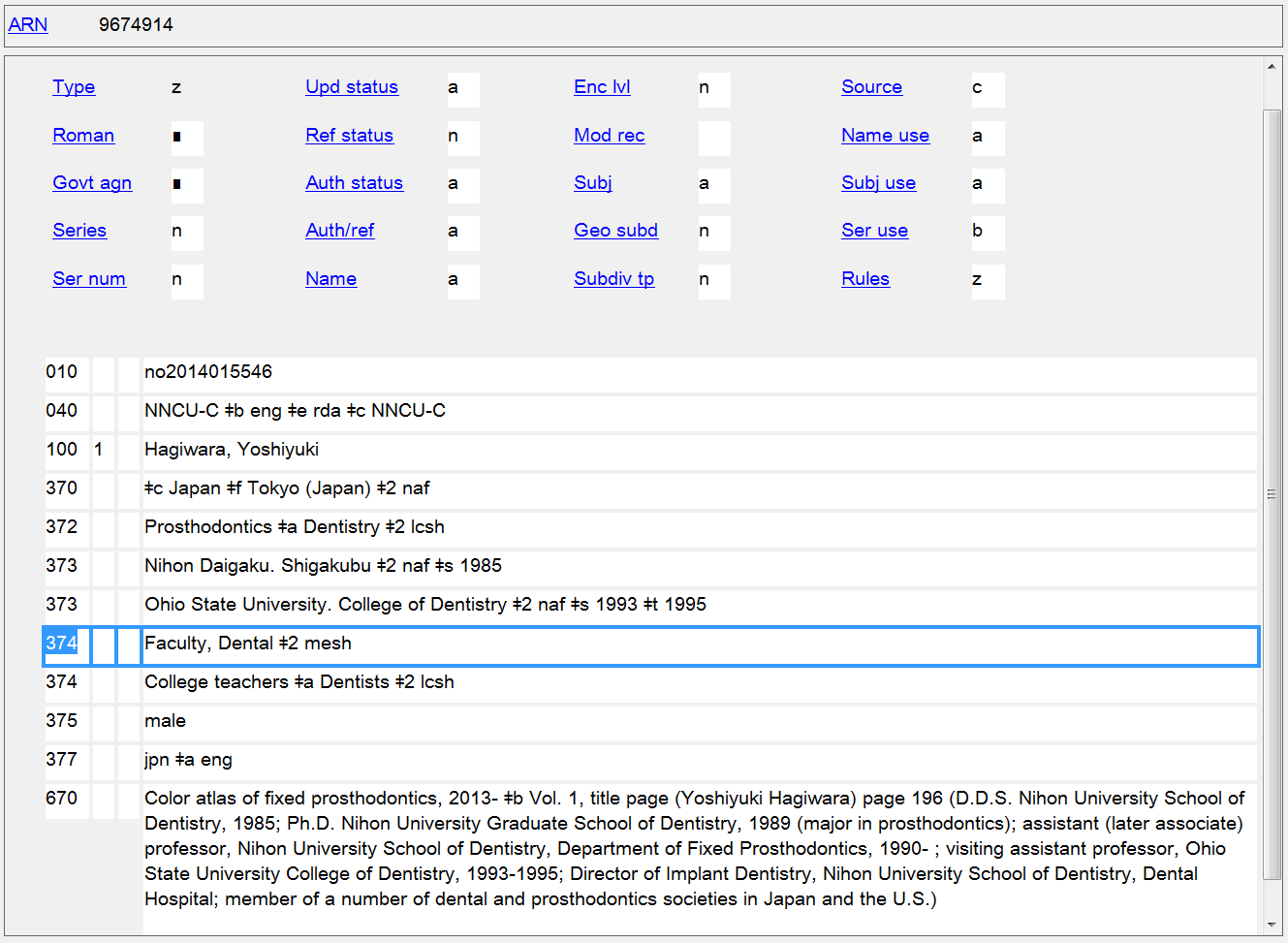 Occupation
374
[Speaker Notes: Most catalogers are using LCSH as the source of controlled vocabulary for this element, but other thesauri are perfectly valid to use as well.  This record shows the use of a term from MeSH.]
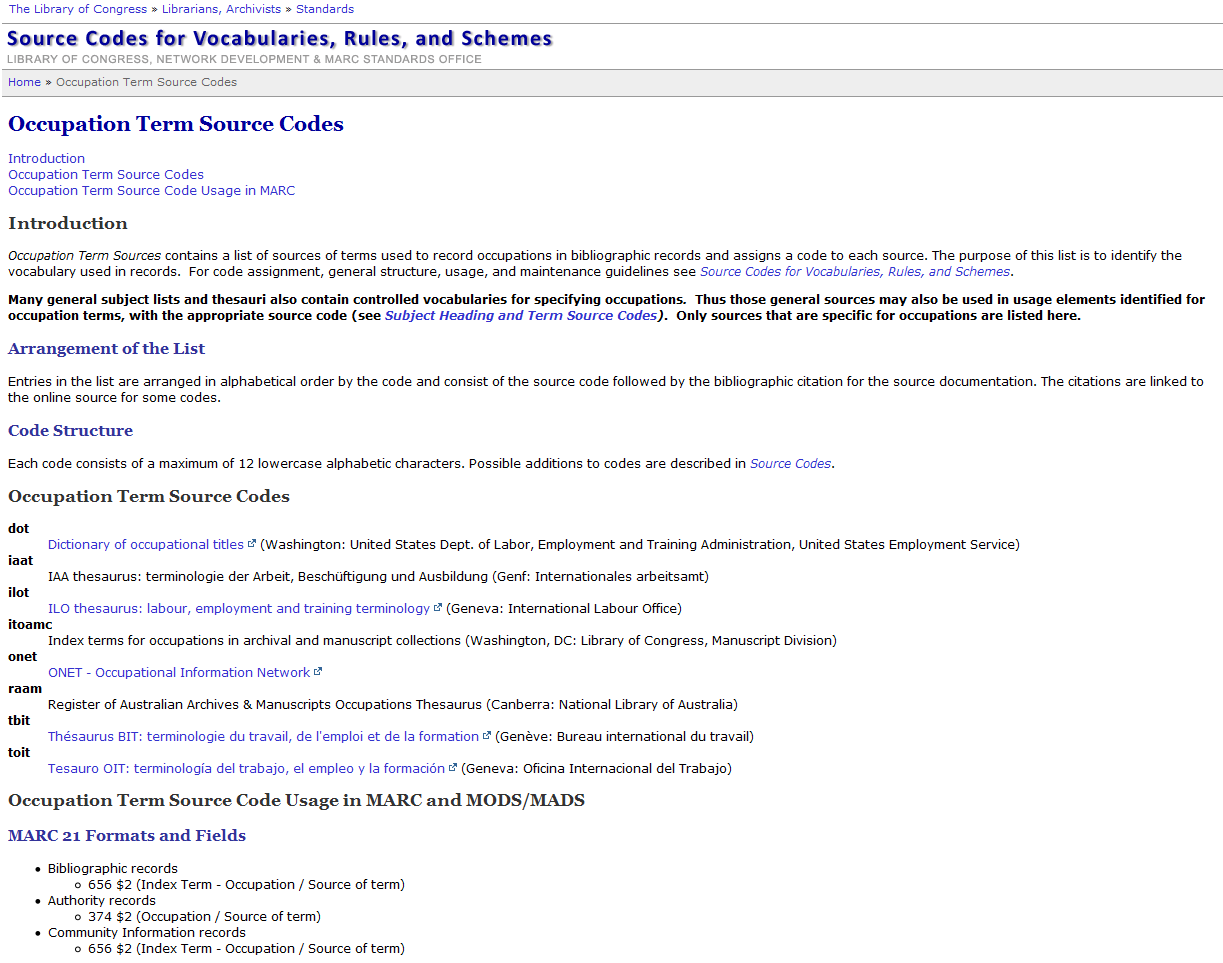 [Speaker Notes: There is a special list of Occupation Term Source Codes that could be used for field 374.]
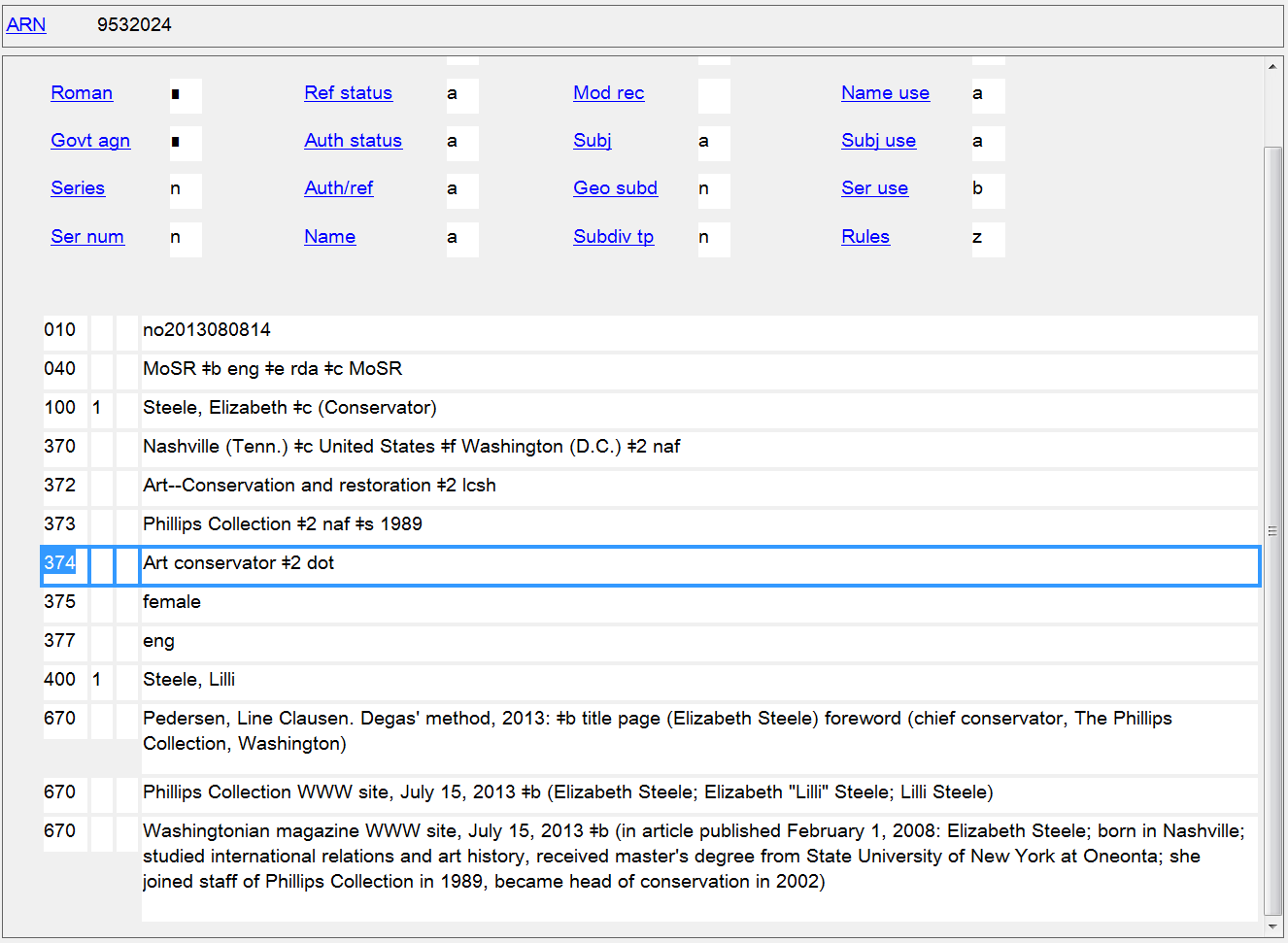 Occupation
374
[Speaker Notes: An example of a controlled vocabulary for occupations that is in the singular, the Dictionary of Occupational Titles - coded “dot”]
Other Family Elements
10.3 - Type of Family - MARC 376 $a
10.6 - Prominent Member of the Family - MARC 376 $b
10.7 - Hereditary Title - MARC 376 $c
376 - Family Information
Indicators not defined
Subfields
	$a - Type of family (R)
	$b - Name of prominent member (R)
	$c - Hereditary title (R)
	$s - Start period (NR)
	$t - End period (NR)
	$u - Uniform Resource Identifier (R)
	$v - Source of information (R)
	$0 - Record control number (R)
	$2 - Source of term (NR)
	$6 - Linkage (NR)
	$8 - Field link and sequence number (R)
376 - Family Information
PCC policies
For names of prominent members, give the authorized access point form. Do not include any internal subfield coding in subfield $b.
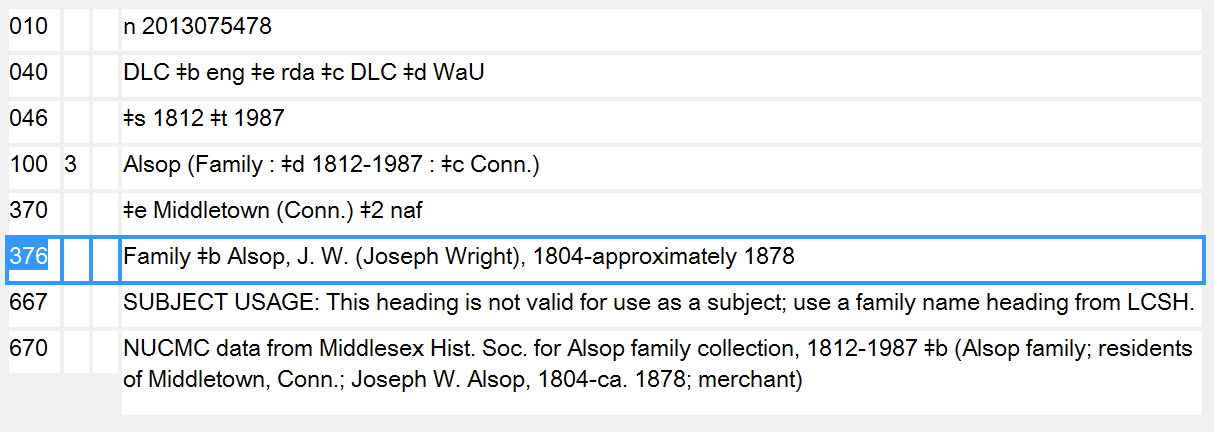 Other Work/Expression Elements
6.3  Form of Work - MARC 380
6.6  Other Distinguishing Characteristic of the 	 Work - MARC 381
6.9  Content Type - MARC 336
6.12  Other Distinguishing Characteristic of the   	  Expression - MARC 381
6.15  Medium of Performance - MARC 382
6.16  Numeric Designation of a Musical Work - 	  MARC 383
6.17  Key - MARC 384
Other Work/Expression Elements
6.18  Other Distinguishing Characteristic of the 	   	   Expression of a Musical Work - MARC 381
6.21  Other Distinguishing Characteristic of a 	 	   Legal Work - MARC 381
6.25  Other Distinguishing Characteristic of the 	 	   Expression of a Religious Work - MARC 381
380 - Form of Work
Indicators not defined
Subfields
	$a - Form of work (R)
	$0 - Record control number (R)
	$2 - Source of term (NR)
	$6 - Linkage (NR)
	$8 - Field link and sequence number (R)
380 - Form of Work
PCC policies
Prefer a controlled vocabulary, such as LCSH, LCGFT, or MeSH, or use a source term from the MARC Subject Heading and Term Source Codes or Genre/Form Source Codes in subfield $2 if appropriate.  
For consistency, capitalize the first term in subfield $a.  
When terms do not come from a controlled vocabulary, use the singular form.
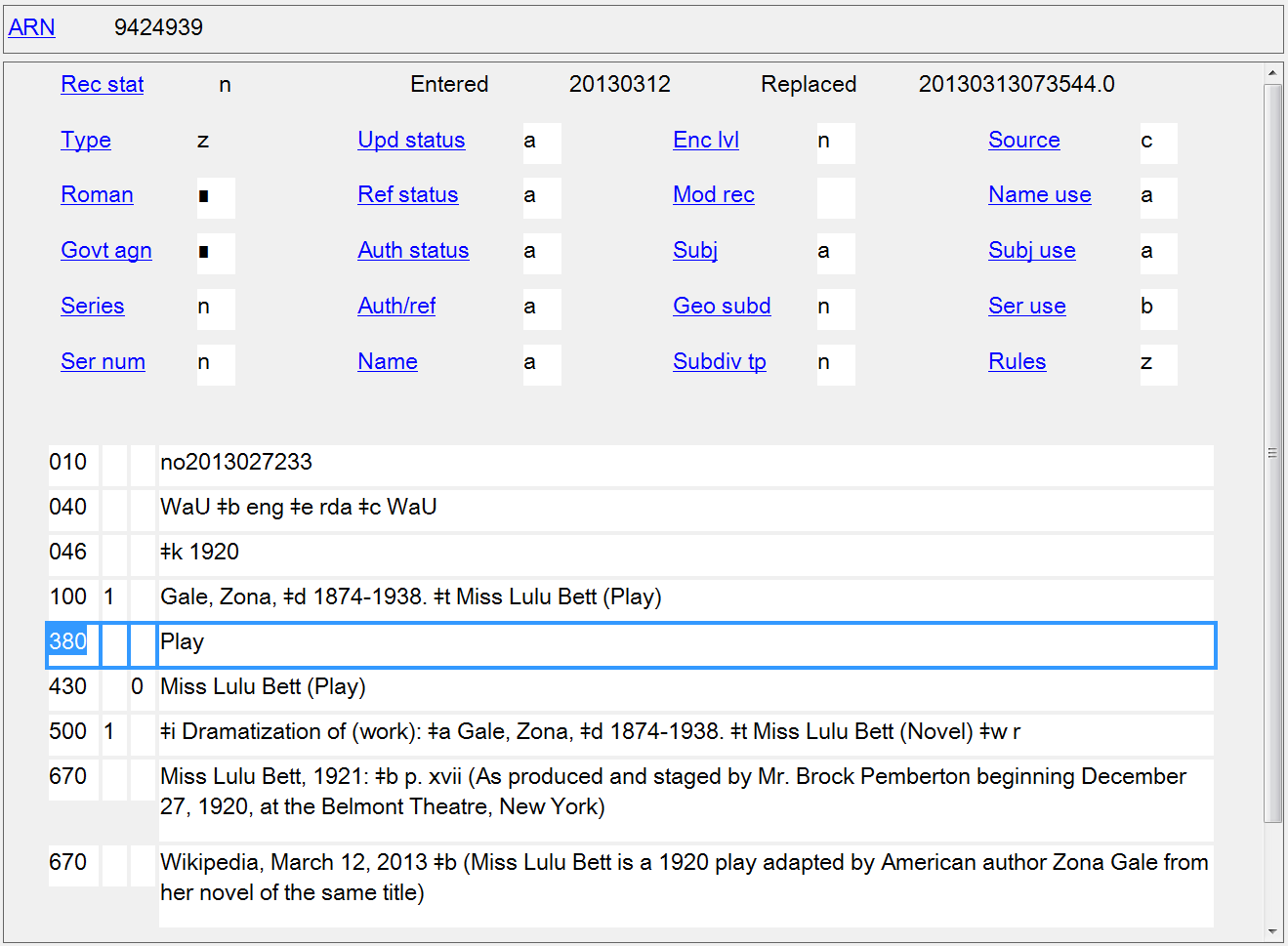 Form of Work
380
[Speaker Notes: Form of work used as a qualifier in the authorized access point to distinguish the play from the novel by the same author.  Uncontrolled term in field 380.]
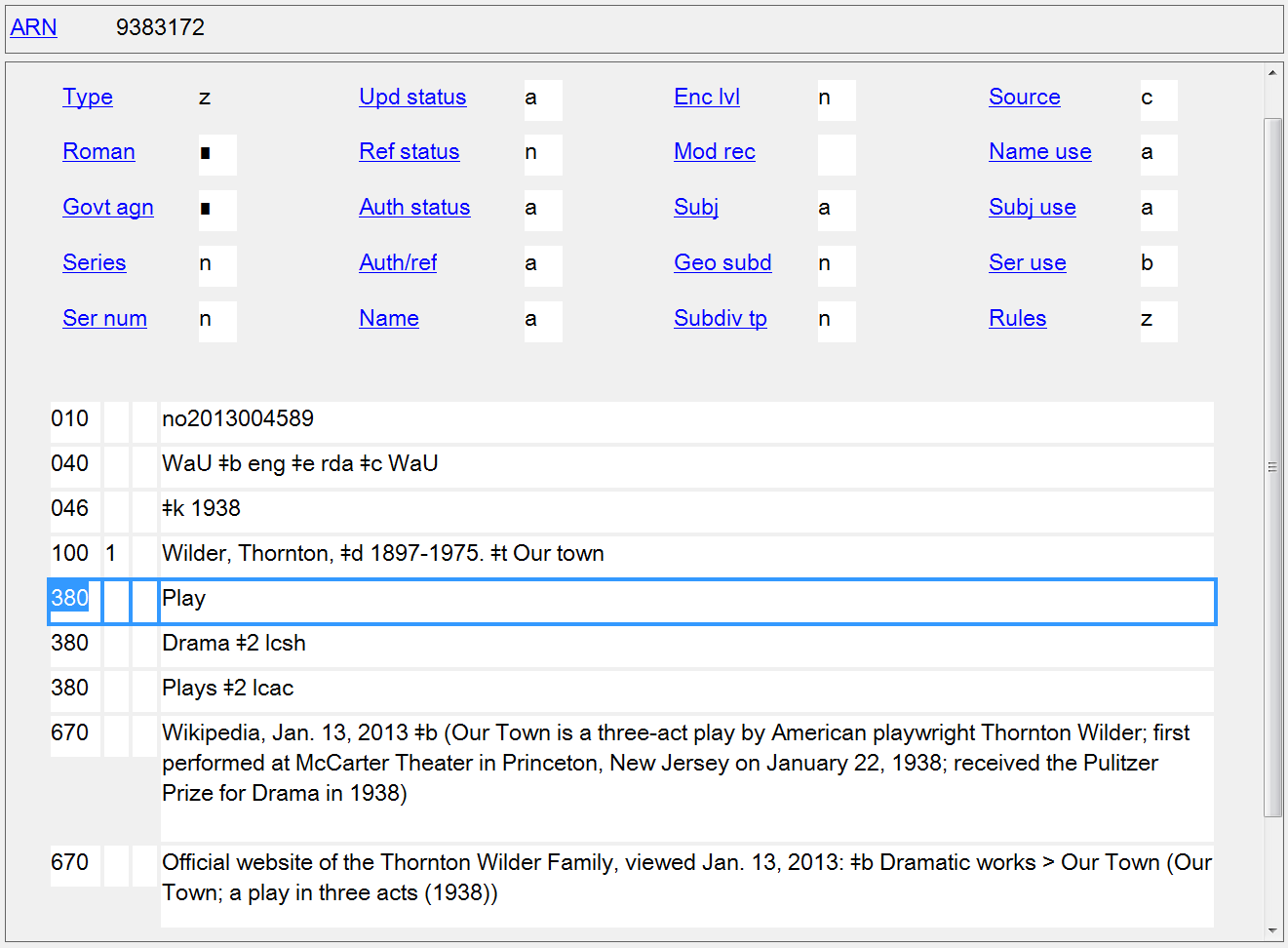 Form of Work
380
[Speaker Notes: Form of work not needed to differentiate this access point from any other, but it is recorded as a separate element anyway.  Example shows an uncontrolled term in the singular and two terms from controlled vocabulary. 

lcac = Library of Congress Annotated Children's Cataloging Program subject headings]
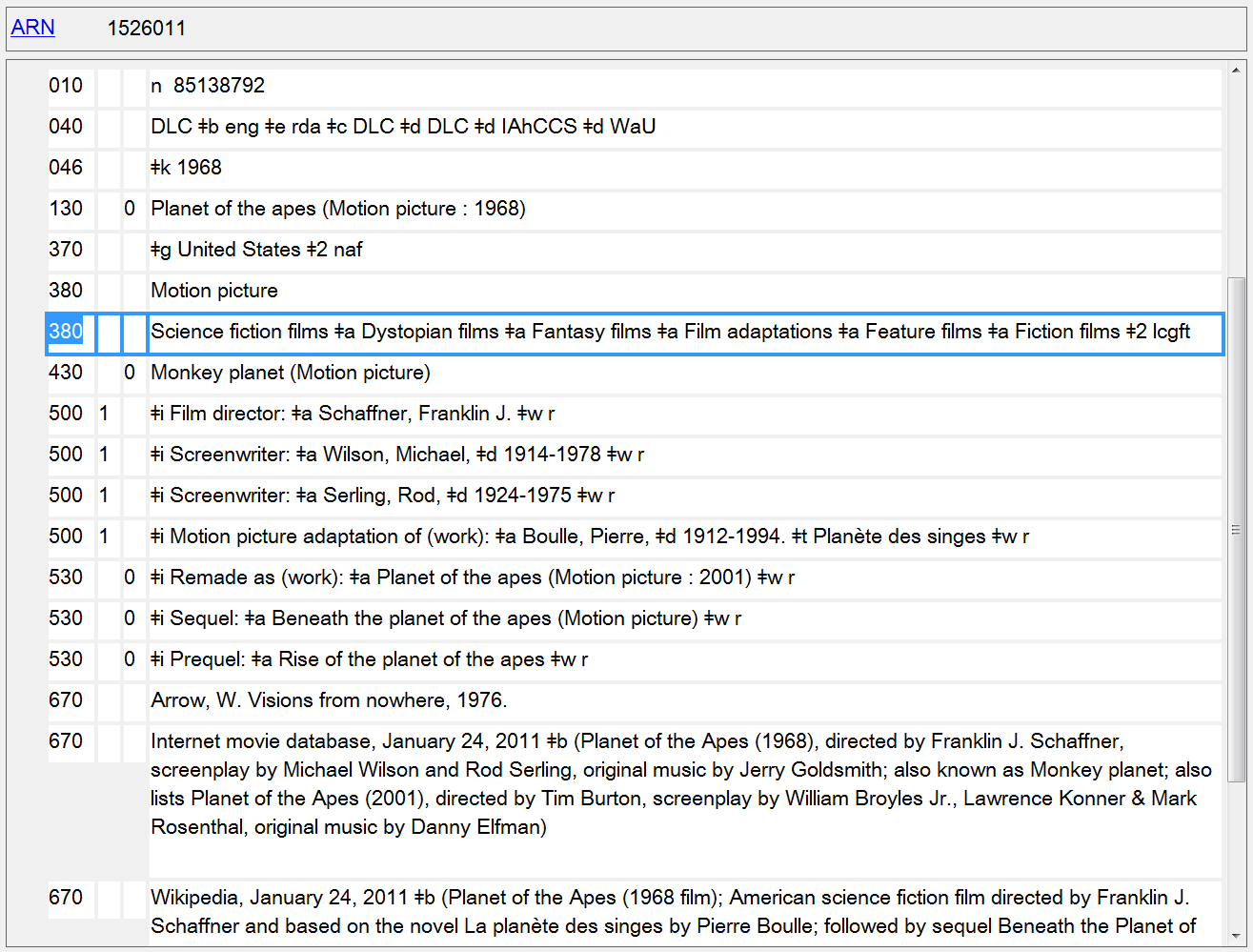 Form of Work
380
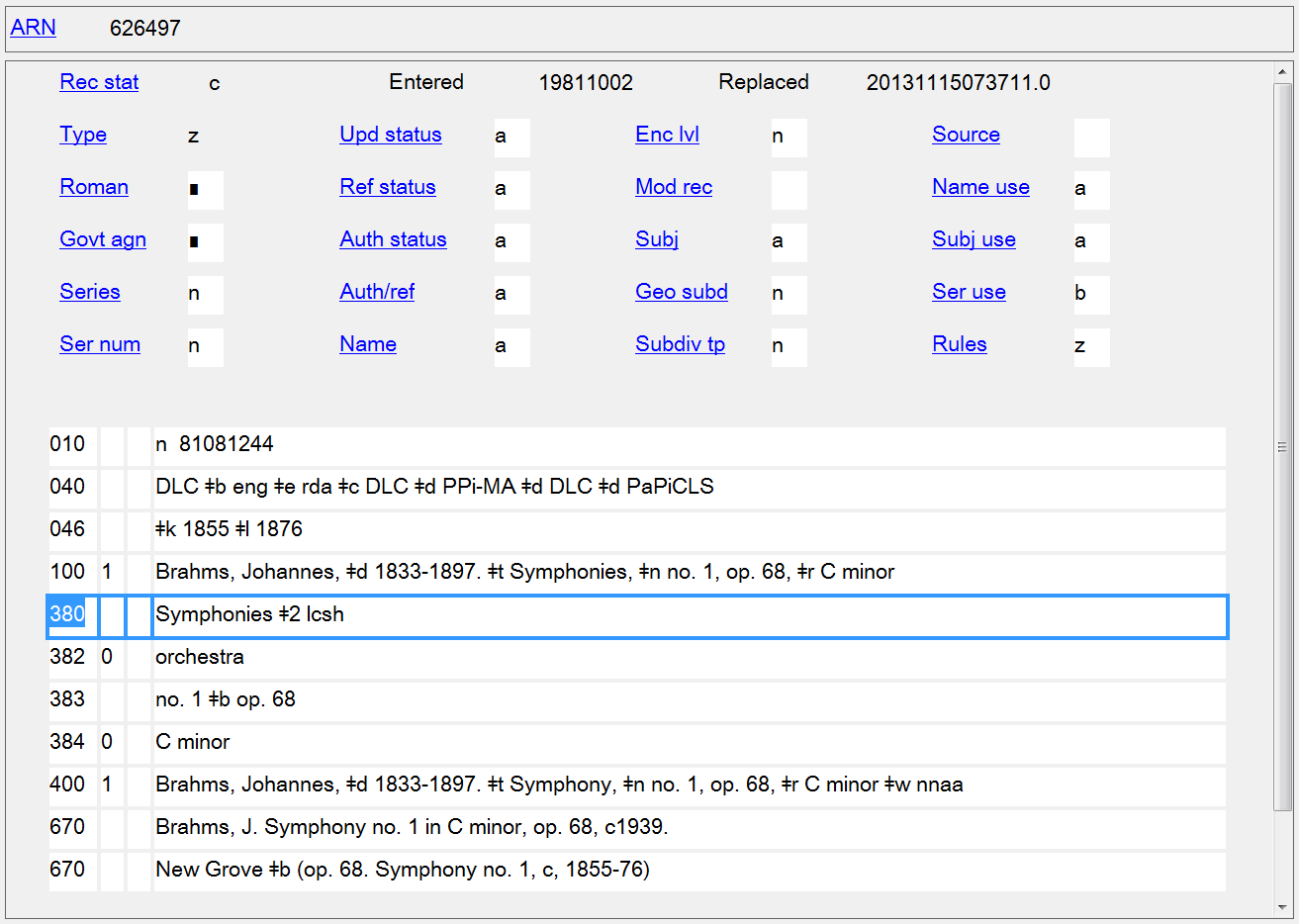 Form of Work
380
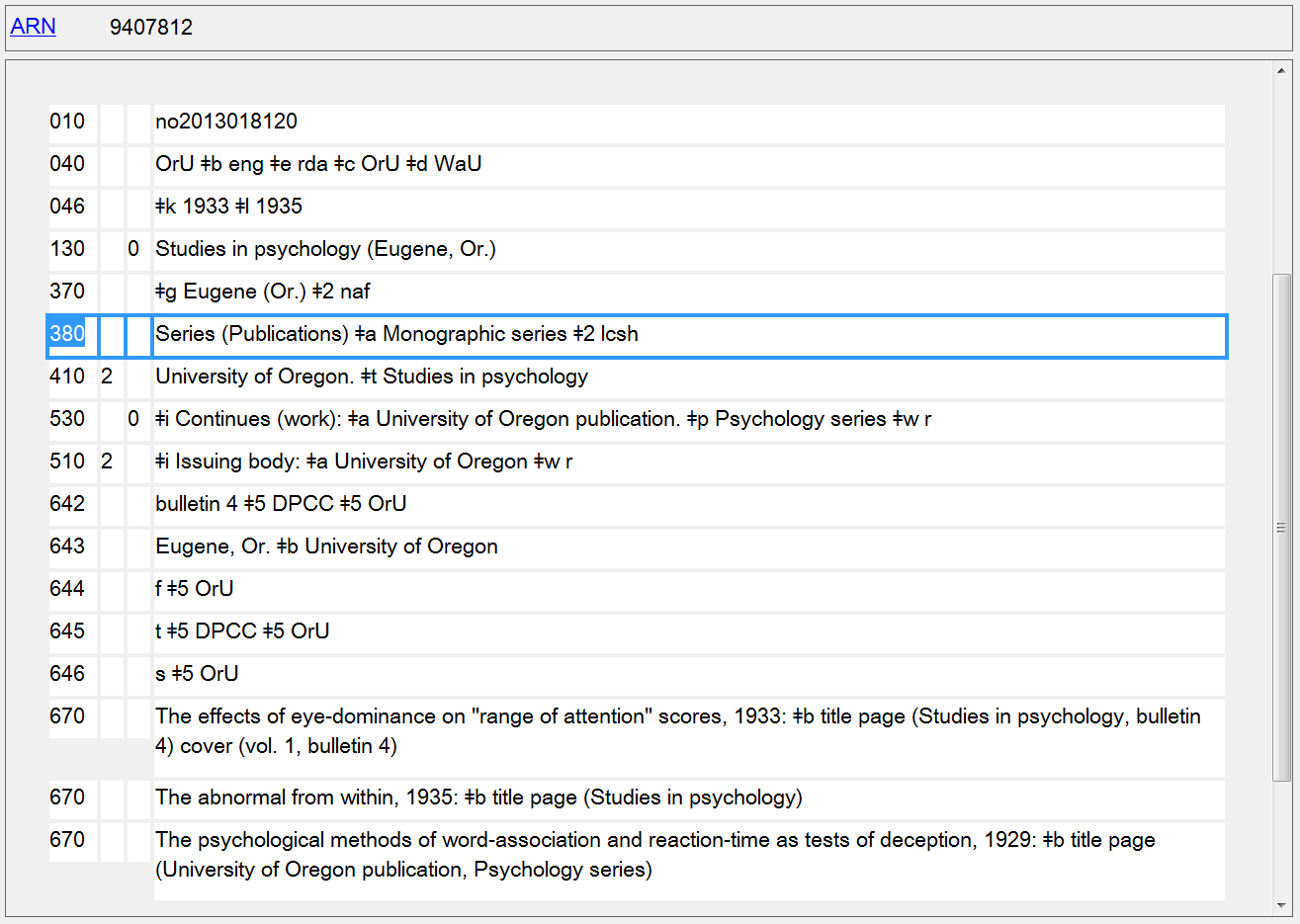 Form of Work
380
381 - Other Distinguishing Characteristics of Work or Expression
Indicators not defined
Subfields
	$a - Other distinguishing characteristic (R)
	$u - Uniform Resource Identifier (R)
	$v - Source of information (R)
	$0 - Record control number (R)
	$2 - Source of term (NR)
	$6 - Linkage (NR)
	$8 - Field link and sequence number (R)
[Speaker Notes: Any characteristic that is not accommodated in a special field that serves to characterize a work or expression. Examples are an issuing body, arranged statement of music, version, or a geographic term. May be used to differentiate a work from another work with the same title. 

Multiple characteristics from the same source vocabulary may be recorded in the same field in separate occurrences of subfield $a (Other distinguishing characteristic). Terms from different source vocabularies are recorded in separate occurrences of the field.]
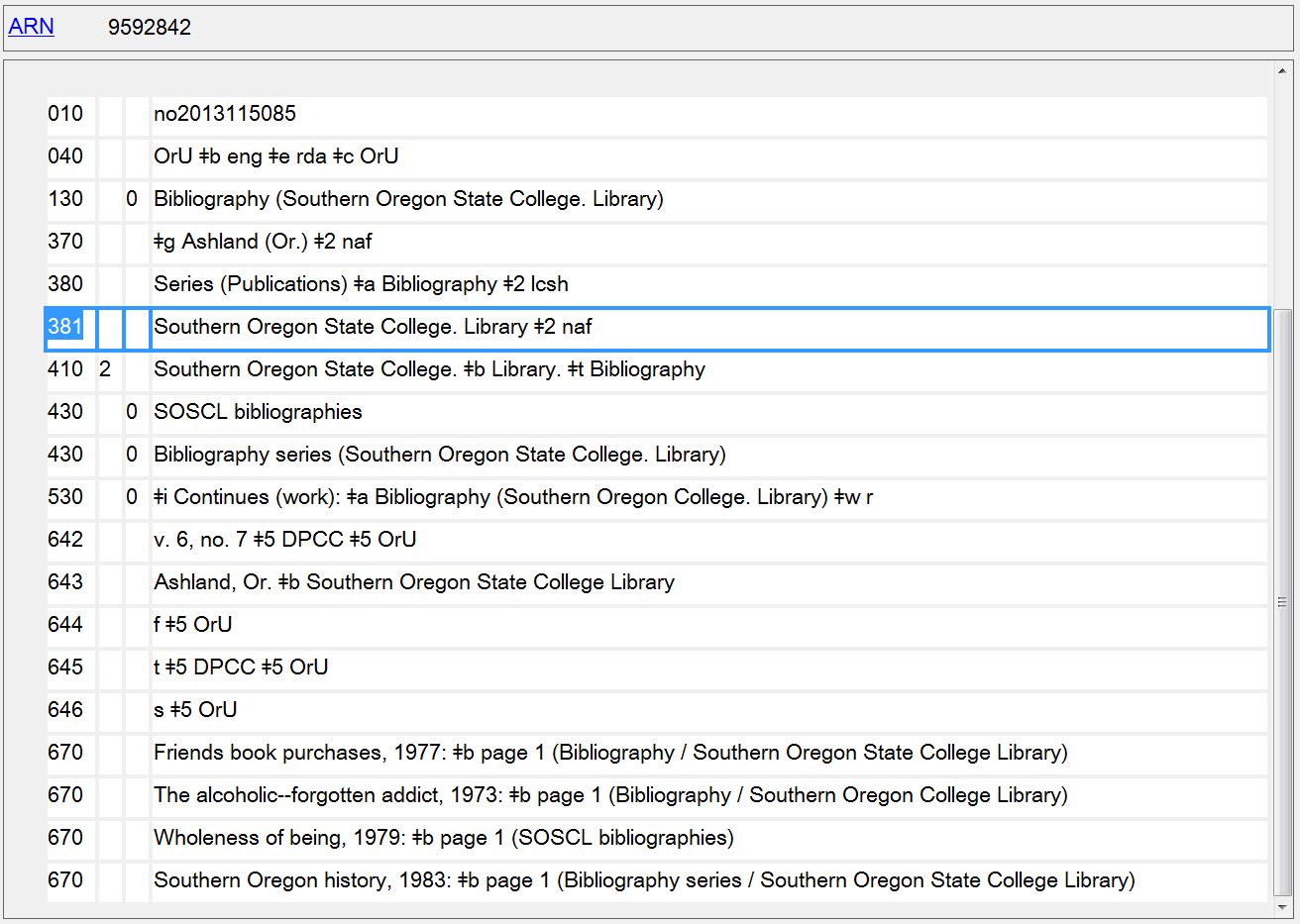 Other Distinguishing Characteristic of Work
381
[Speaker Notes: Issuing body used as a qualifier - also recorded separately in field 381.]
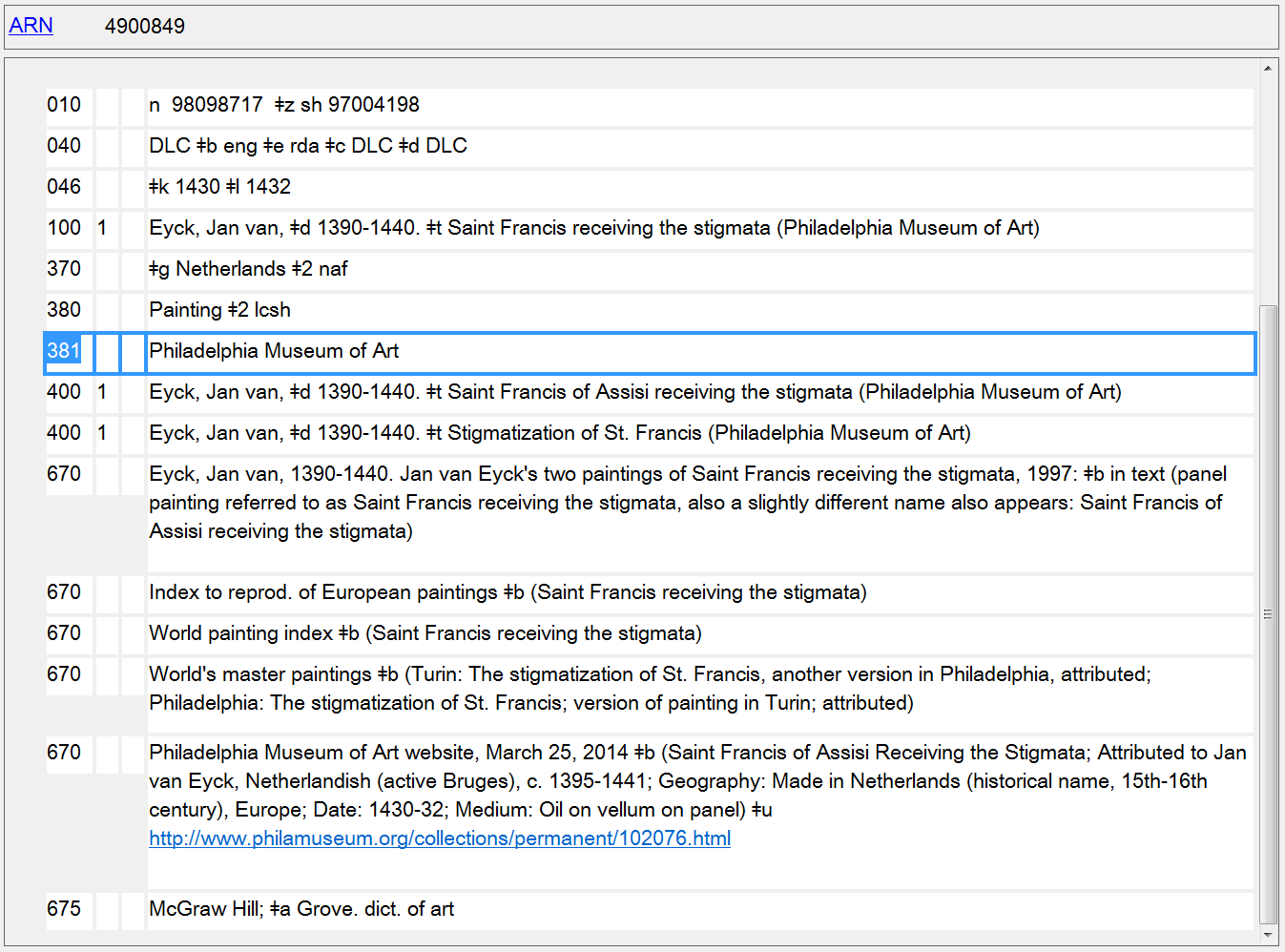 Other Distinguishing Characteristic of Work
381
[Speaker Notes: Two paintings by the same artist with the same title. Art museum owning the painting used to differentiate the two works.]
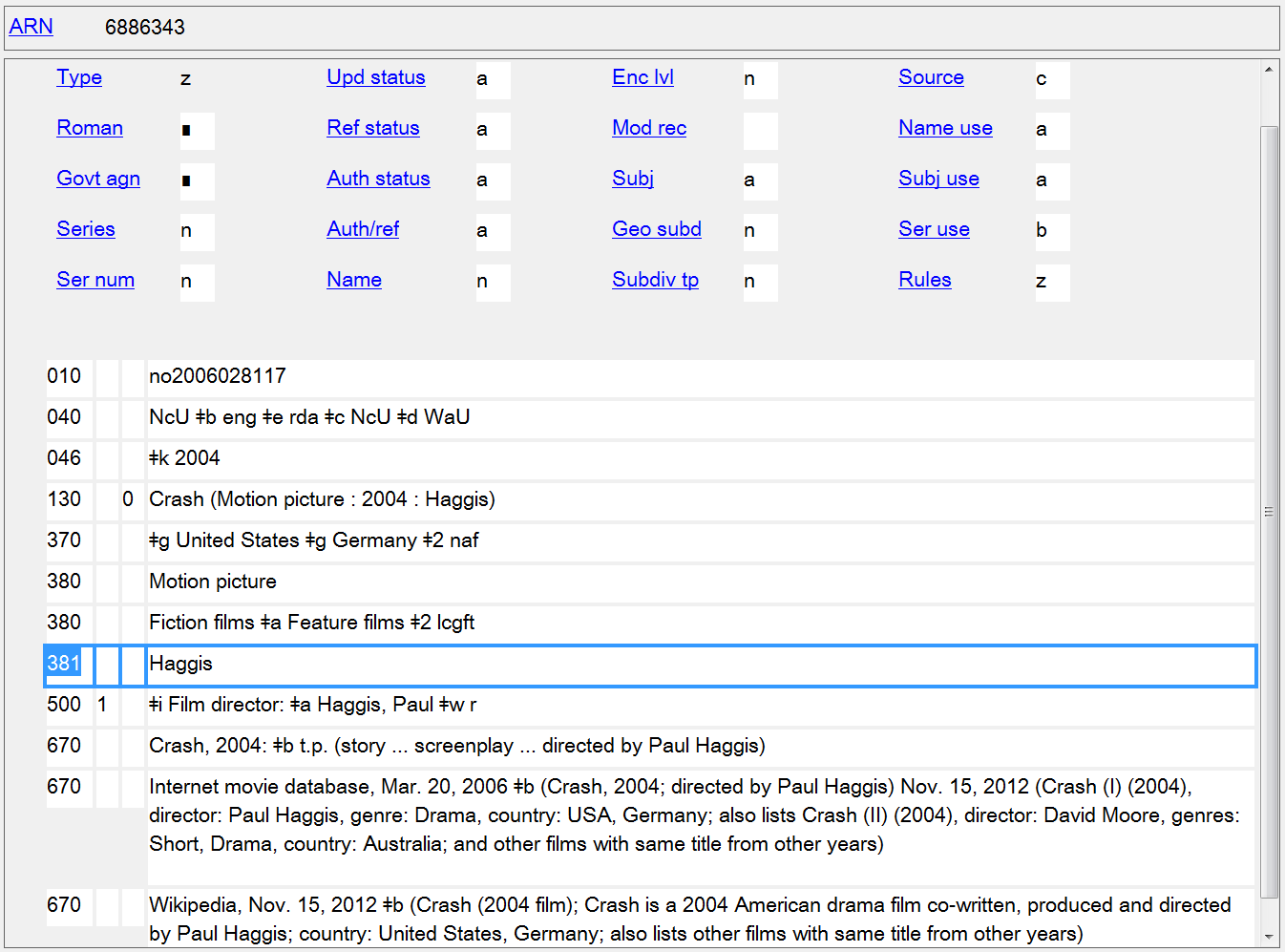 Other Distinguishing Characteristic of Work
381
[Speaker Notes: Surname of director added to access point for a film to differentiate it from another film with the same title from the same year.  Surname also recorded separately in 381.]
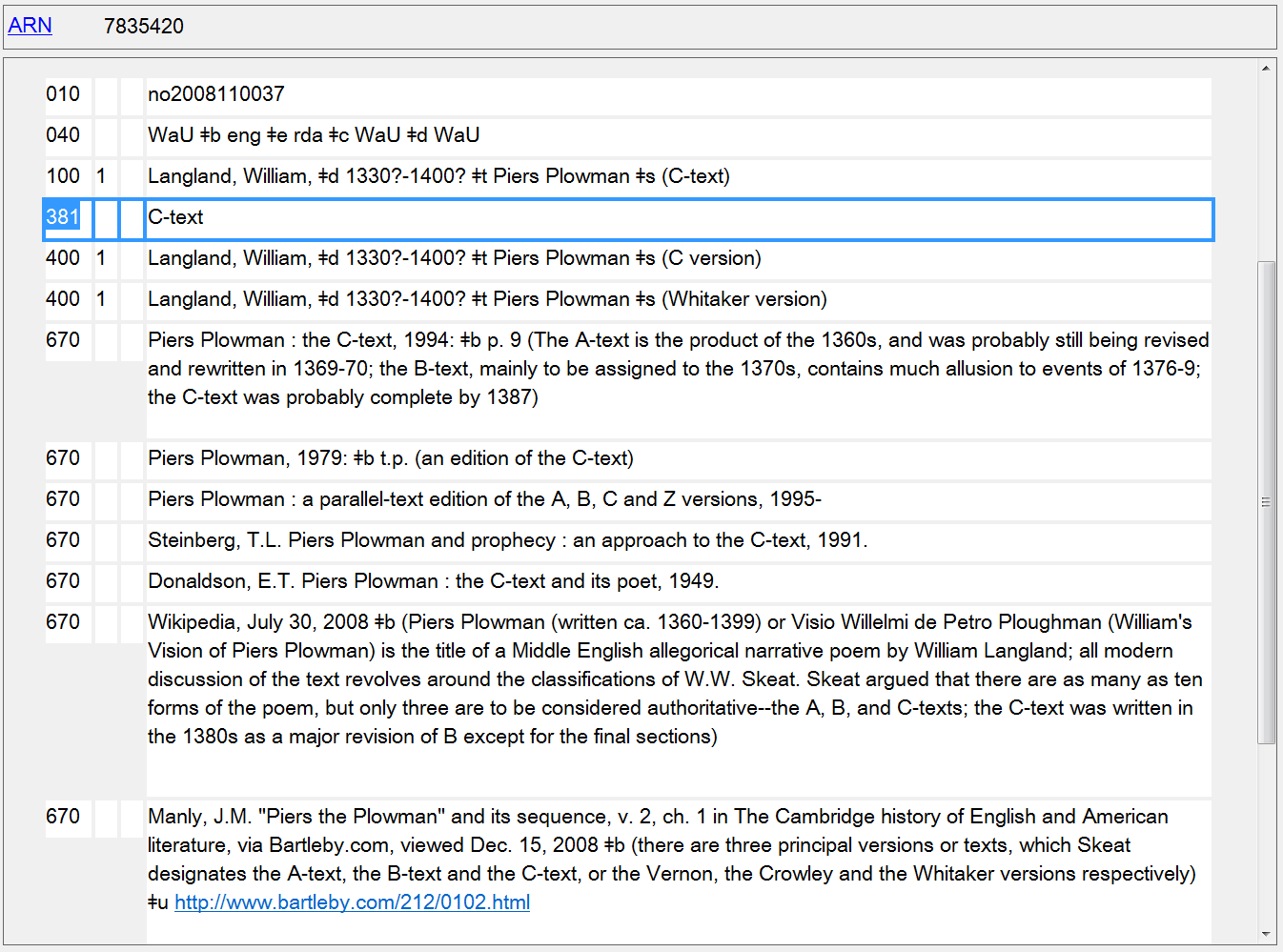 Other Distinguishing Characteristic of Expression 
381
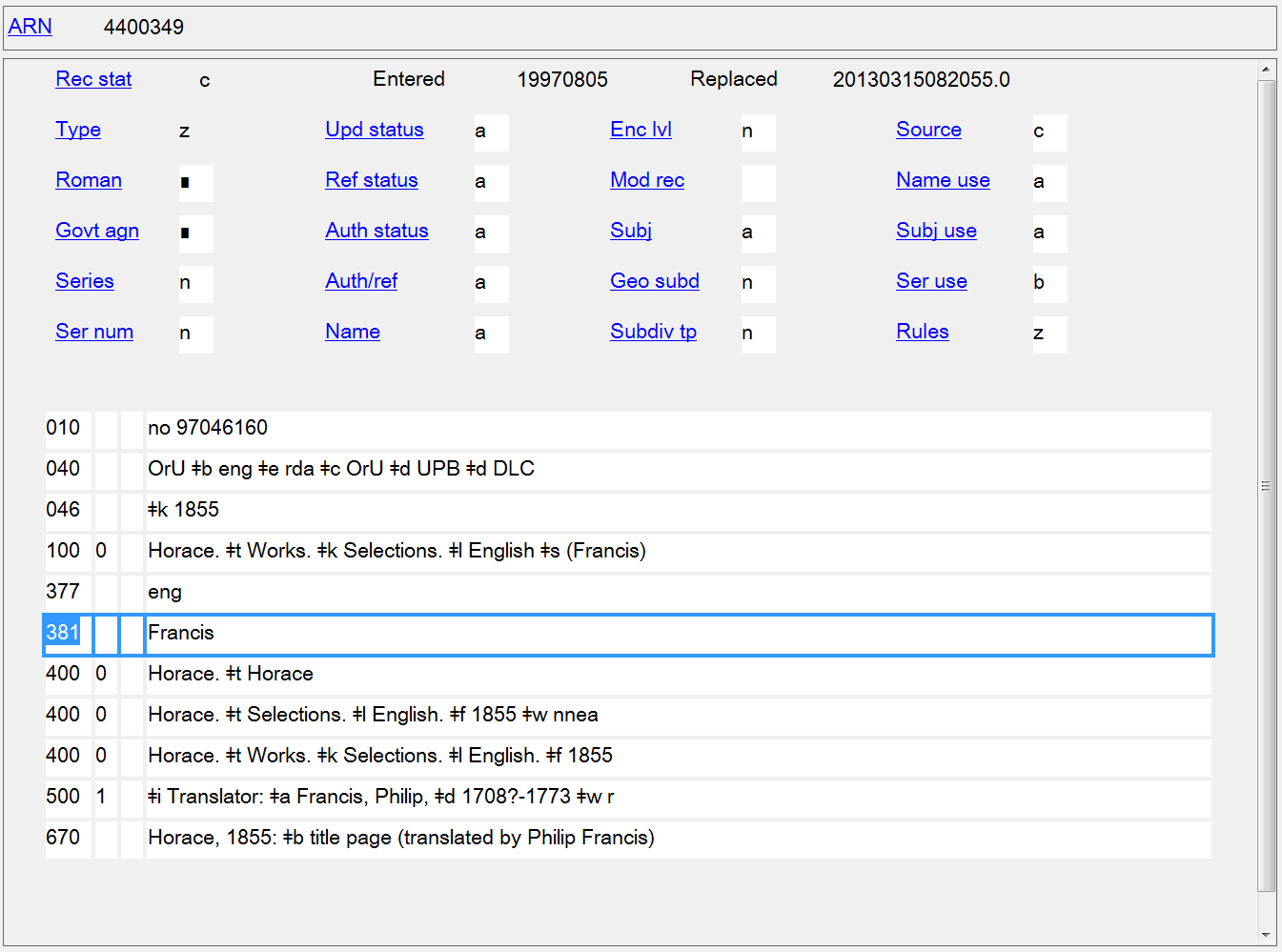 Other Distinguishing Characteristic of Expression 
381
[Speaker Notes: Surname of translator added to access point to differentiate a specific English expression. Surname also recorded as a separate element in 381.]
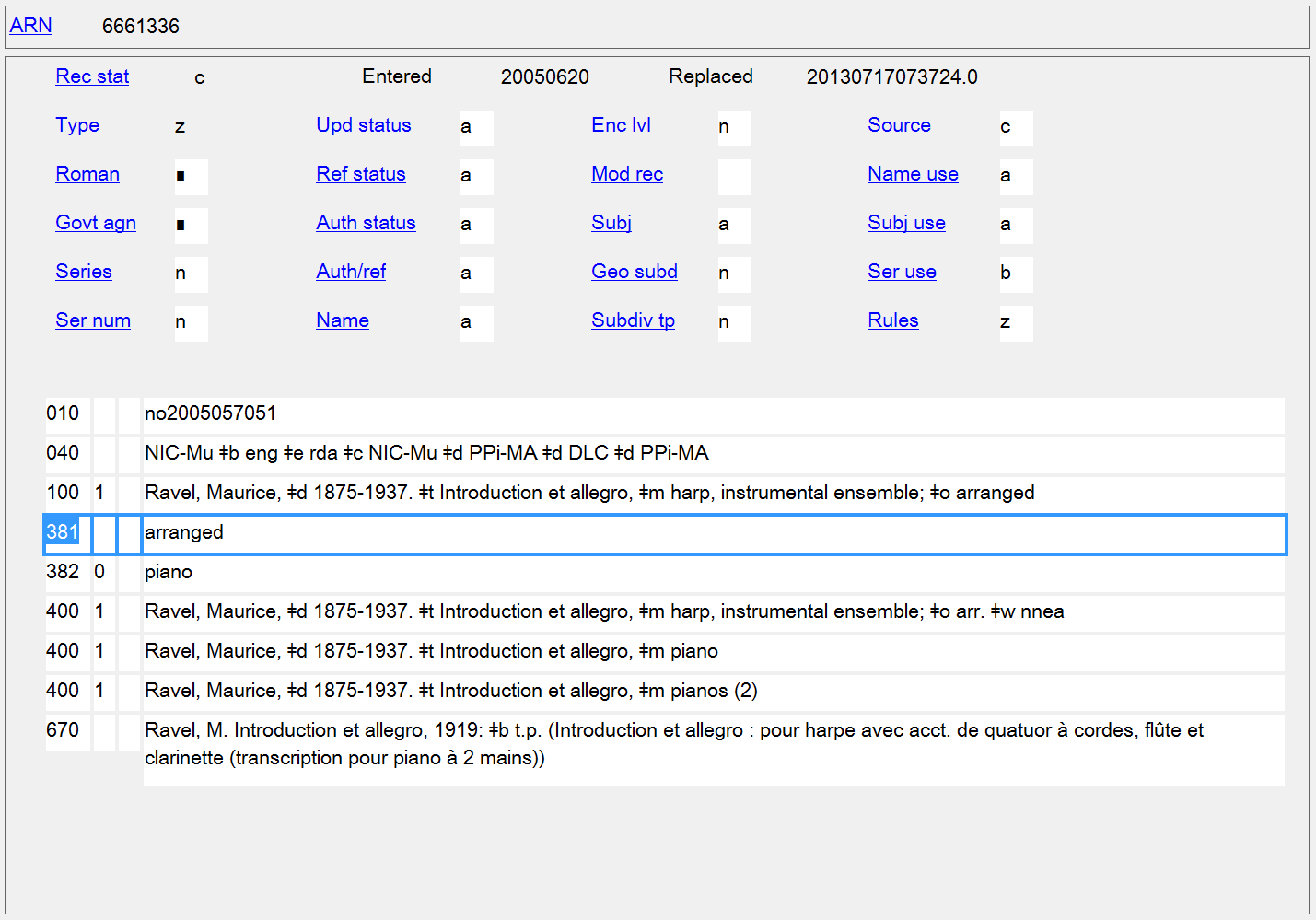 Other Distinguishing Characteristic of Expression 
381
382 - Medium of Performance
First Indicator
	# - No information provided
	0 - Medium of performance
	1 - Partial medium of performance
Second Indicator not defined
Subfields
	$a - Medium of performance (R)
	$b - Soloist (R)
	$d - Doubling instrument (R)
	$n - Number of performers of the same medium (R)
	$p - Alternative medium of performance (R)
	$s - Total number of performers (R)
	$v - Note (R)
	$0 - Authority record control number or standard number (R)
	$2 - Source of term (NR)
	$6 - Linkage (NR)
	$8 - Field link and sequence number (R)
383 - Numeric Designation of a Musical Work
Indicators not defined
Subfields
	$a - Serial number (R)
	$b - Opus number (R)
	$c - Thematic index number (R)
	$d - Thematic index code (NR)
	$e - Publisher associated with opus number (NR)
	$2 - Source (NR)
	$6 - Linkage (NR)
	$8 - Field link and sequence number (R)
384 - Key
First Indicator
	# - Relationship to original unknown
	0 - Original key
	1 - Transposed key
Second Indicator not defined
Subfields
	$a - Key (NR)
	$6 - Linkage (NR)
	$8 - Field link and sequence number (R)
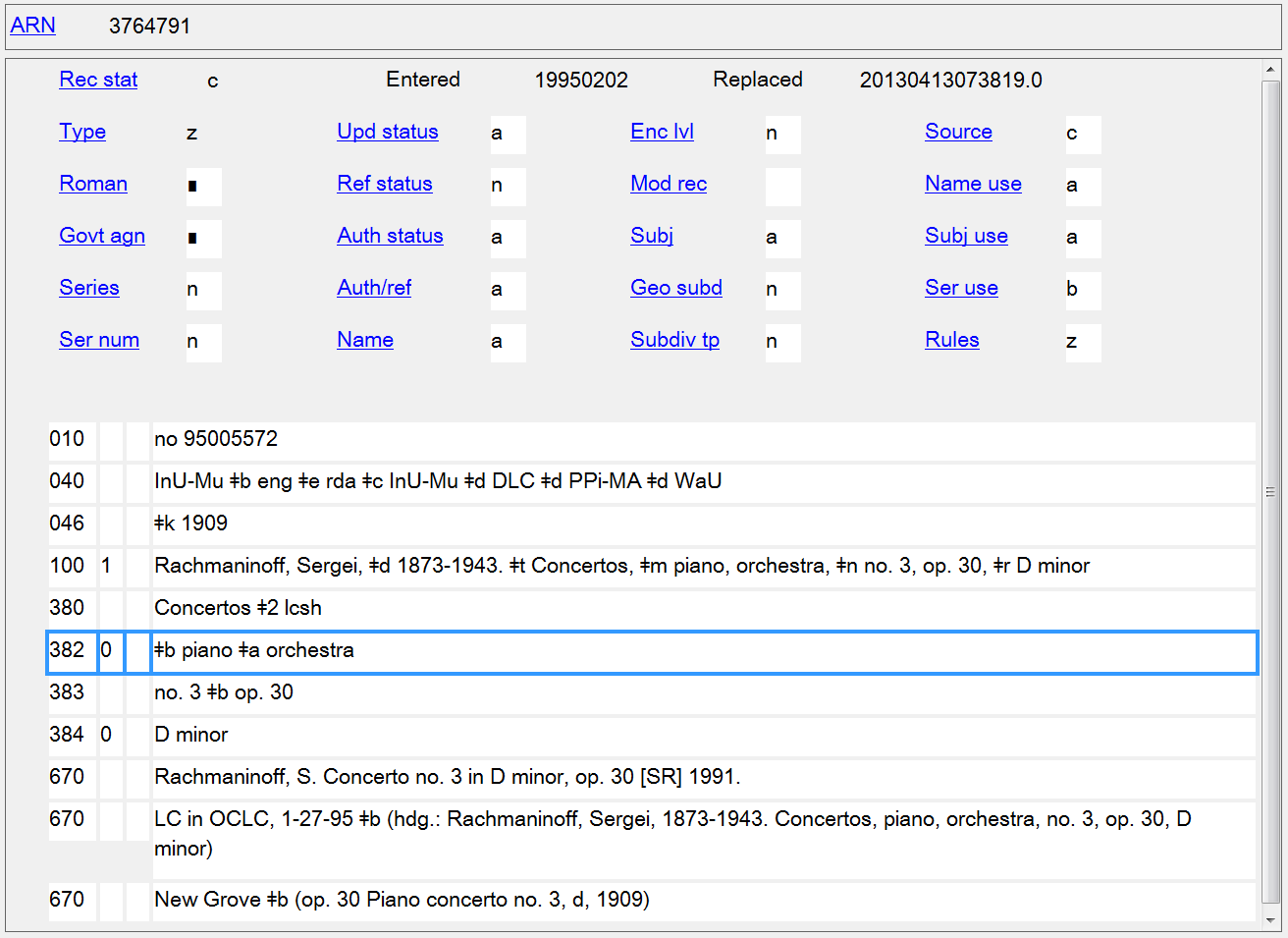 Medium of Performance  382
Numeric Designation  383
Key   384
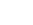 336 - Content Type
Indicators not defined
Subfields
	$a - Content type term (R)$b - Content type code (R)$2 - Source (NR)
	$3 - Materials specified (NR)$6 - Linkage (NR)$8 - Field link and sequence number (R)
Terms from RDA 6.9
PCC policy: Do not supply
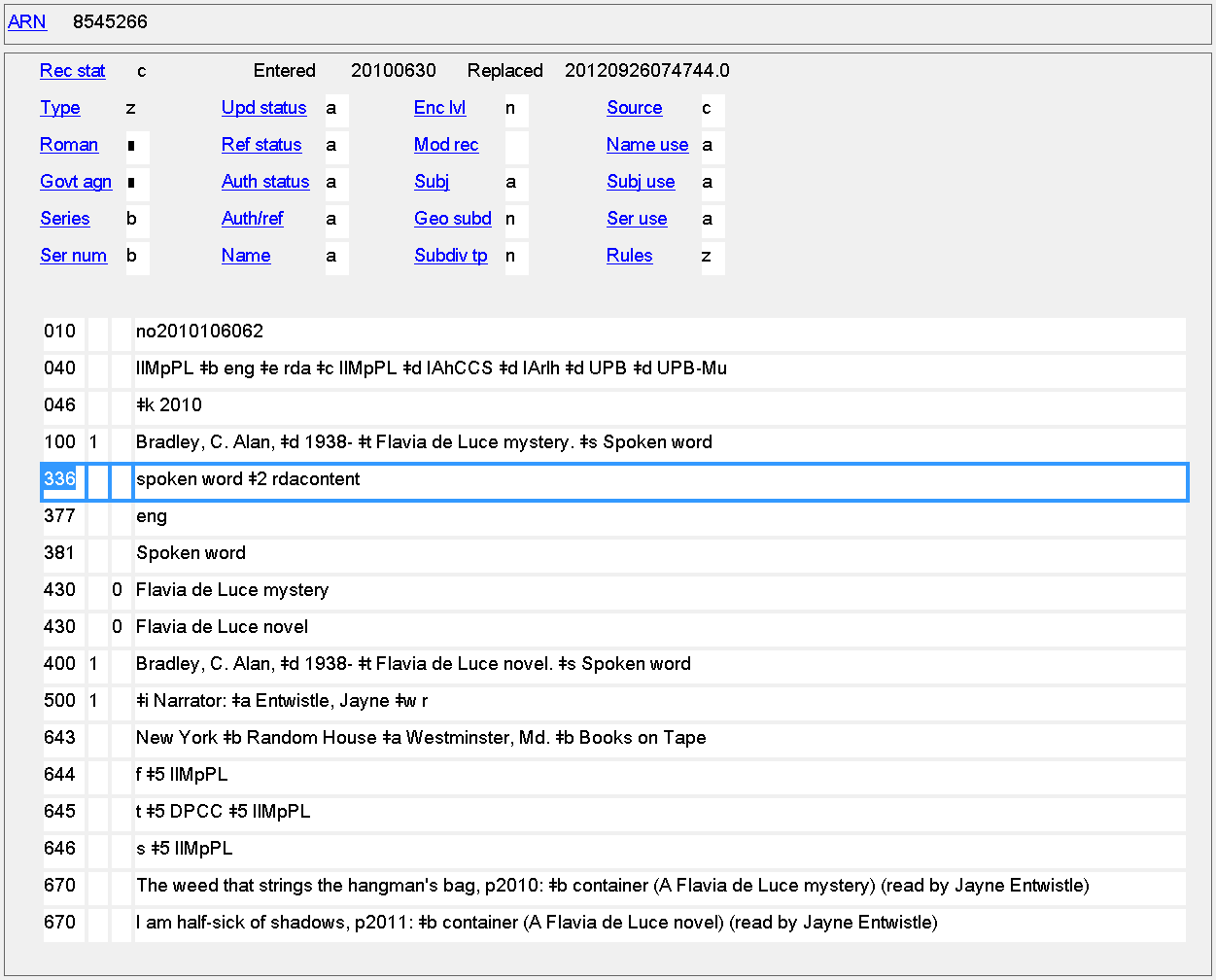 Content Type
336
[Speaker Notes: Although current PCC policy is not to supply 336, there are a handful of records with it in the LC/NACO authority file.]
Enhancing Discovery
For catalogers
	Attributes are searchable in OCLC Connexion
For patrons
	Future scenarios:
	Semantic Web and linked data
[Speaker Notes: These fields recording attributes of FRBR group 1 and 2 entities support the FRAD and FRBR conceptual models. Not all systems/OPACs can take advantage of these but we are working toward future scenarios such as those envisioned by the Semantic Web that depend on linked data to make, visualize and connect relationships among and between names, corporate bodies, works, expressions, etc.]
Searching the LC/NACO AF in OCLC Connexion
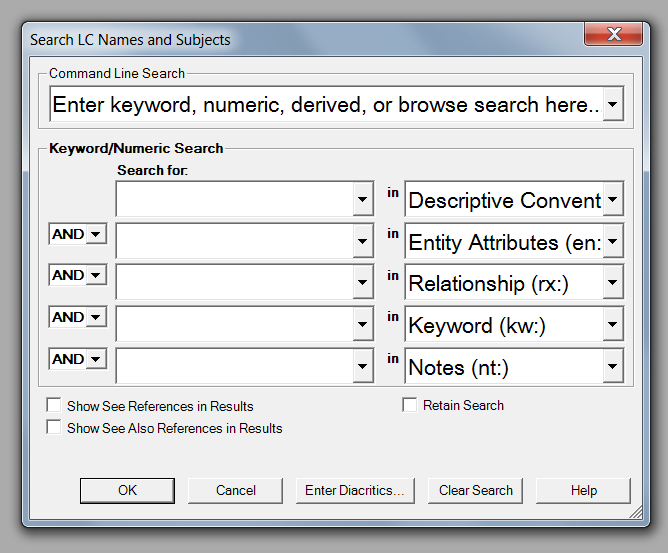 rda
librarians
[Speaker Notes: RDA attributes are permitted in both AACR2 and RDA authority records.  Of course all newly created NARs are now done according to RDA.  To limit a search to RDA authorities, search for “rda” in Descriptive Conventions. [FIRST ANIMATION]

To search for any attribute data, use the Entity Attributes index.  [SECOND ANIMATION]]
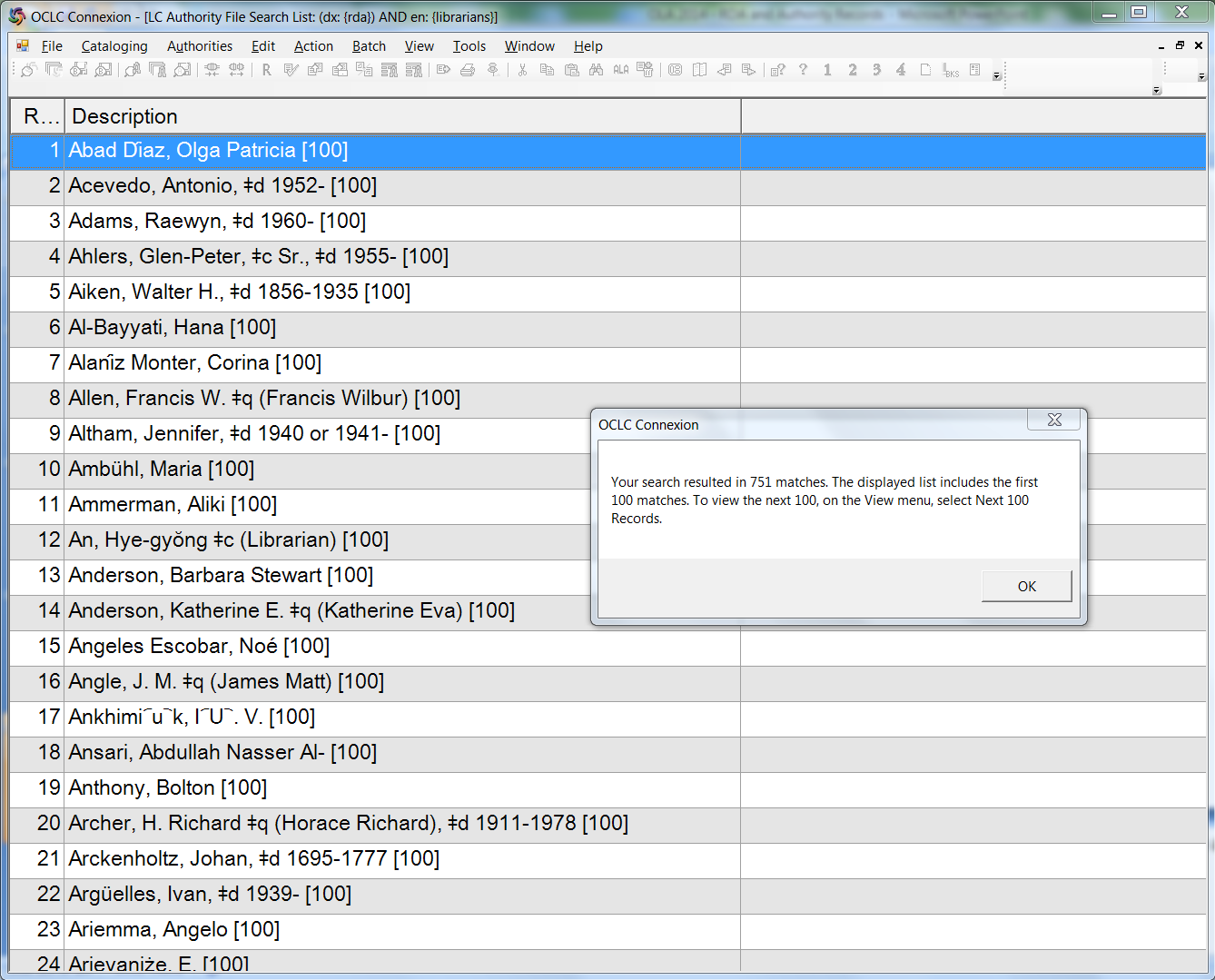 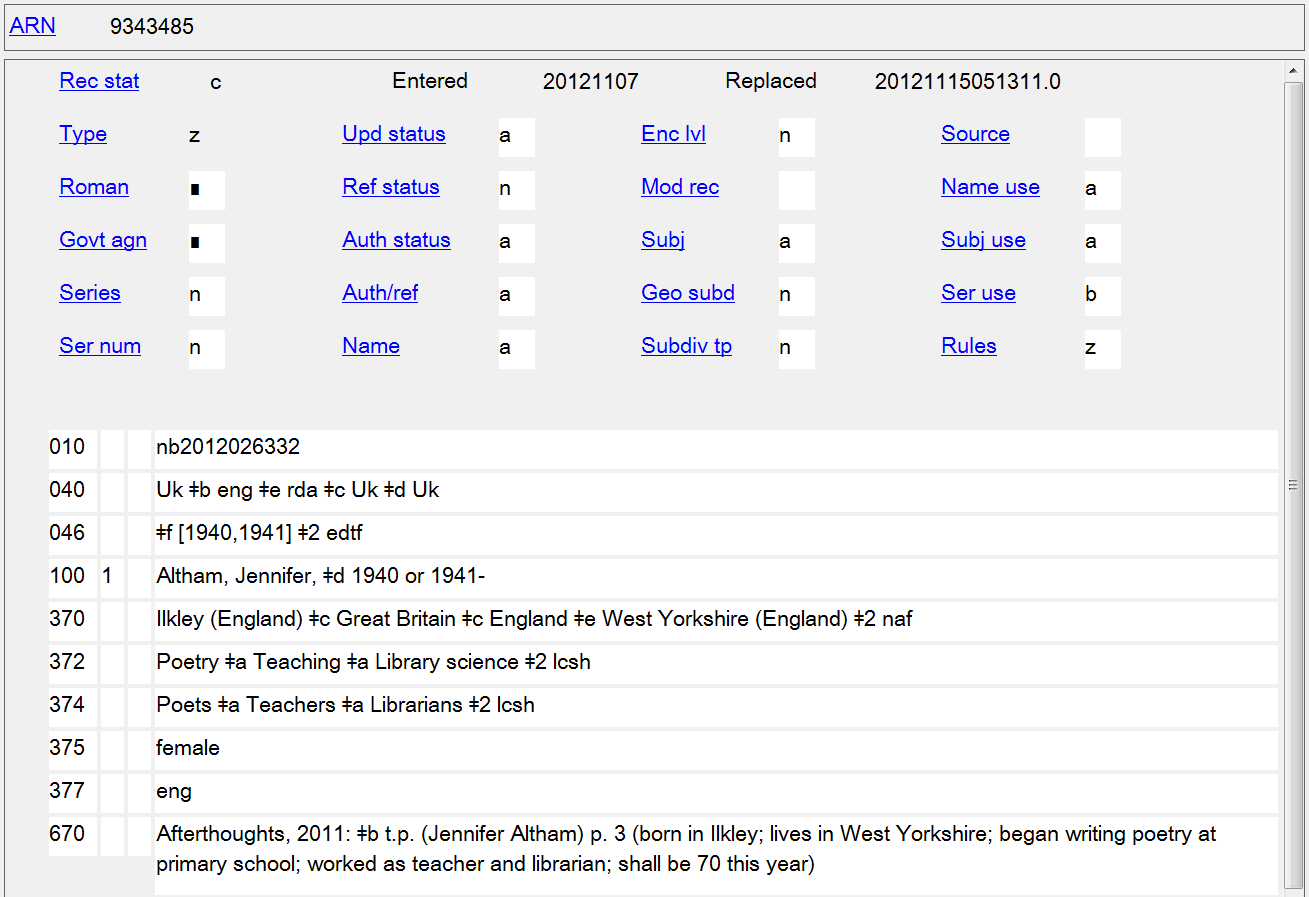 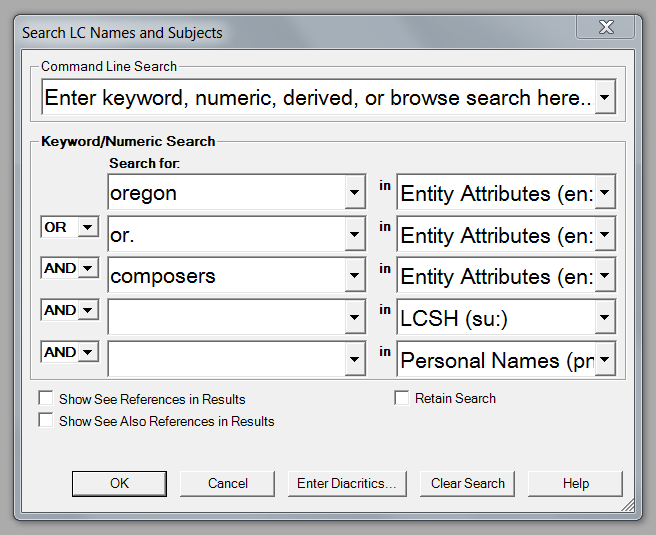 [Speaker Notes: How about generating a list of composers from Oregon.]
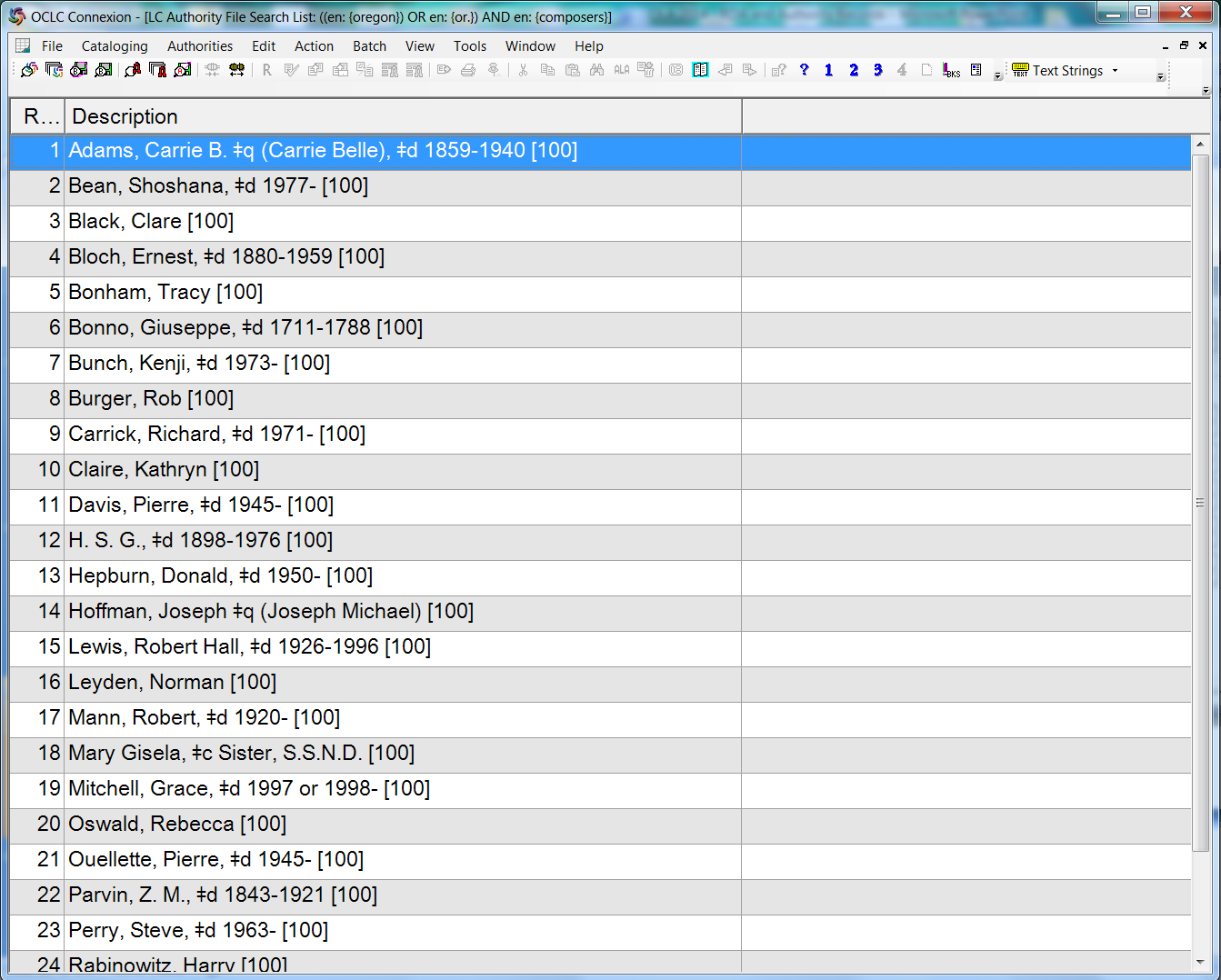 [Speaker Notes: 27 authority records are retrieved from the search for composers from Oregon.]
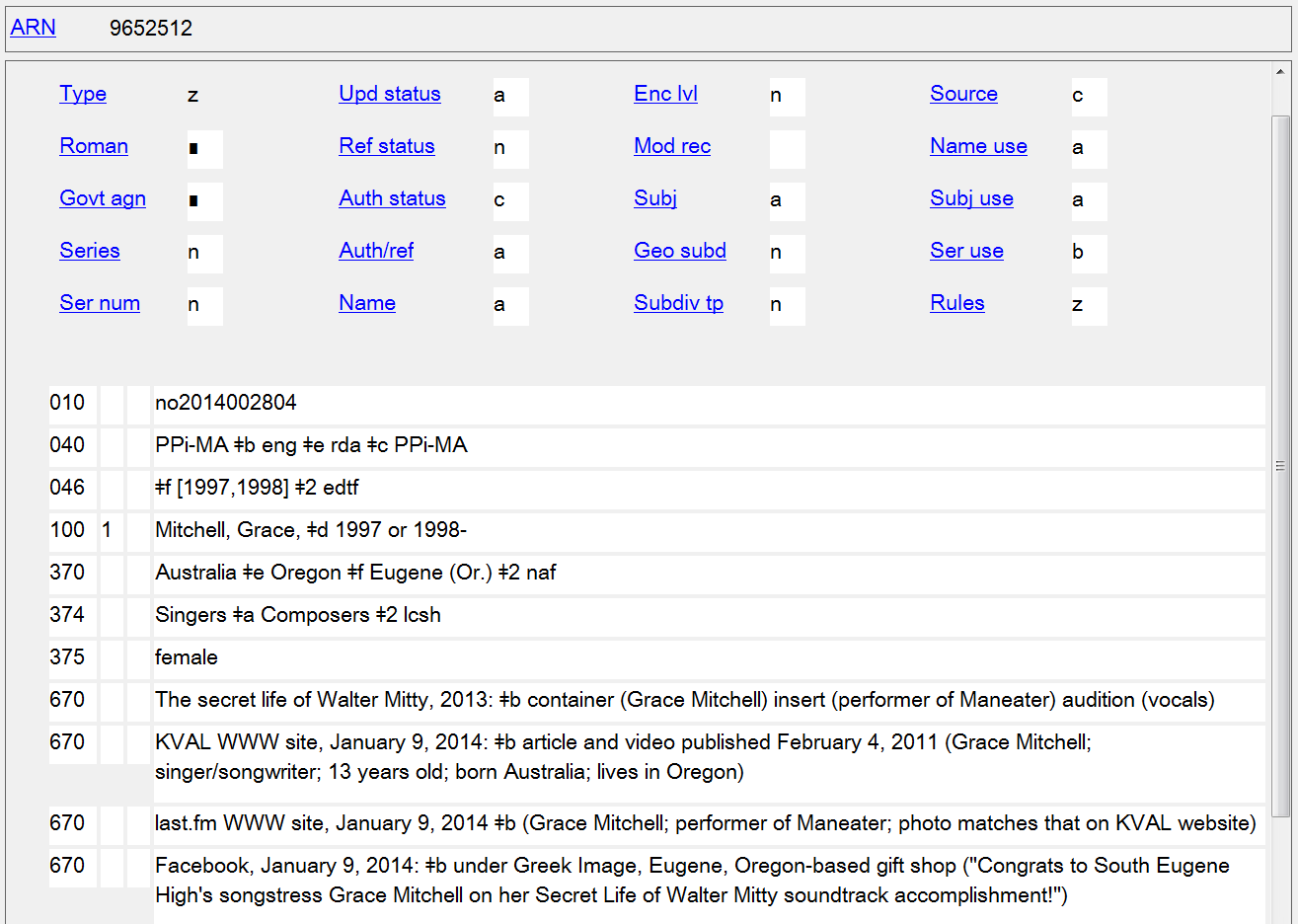 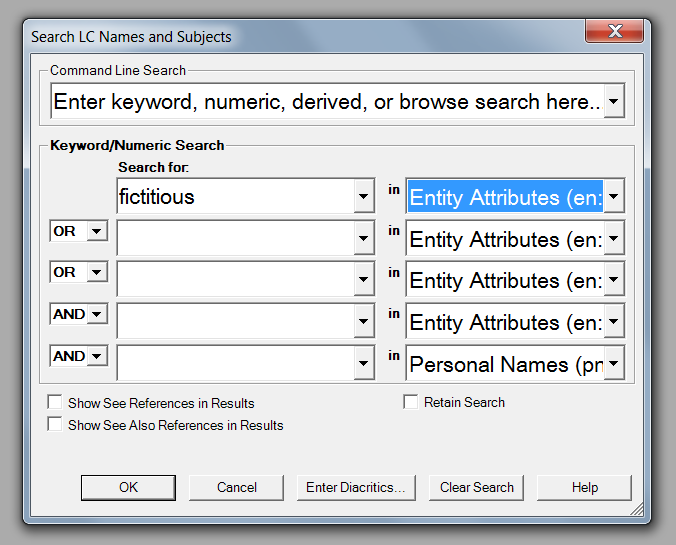 [Speaker Notes: How about a list of fictitious authors?]
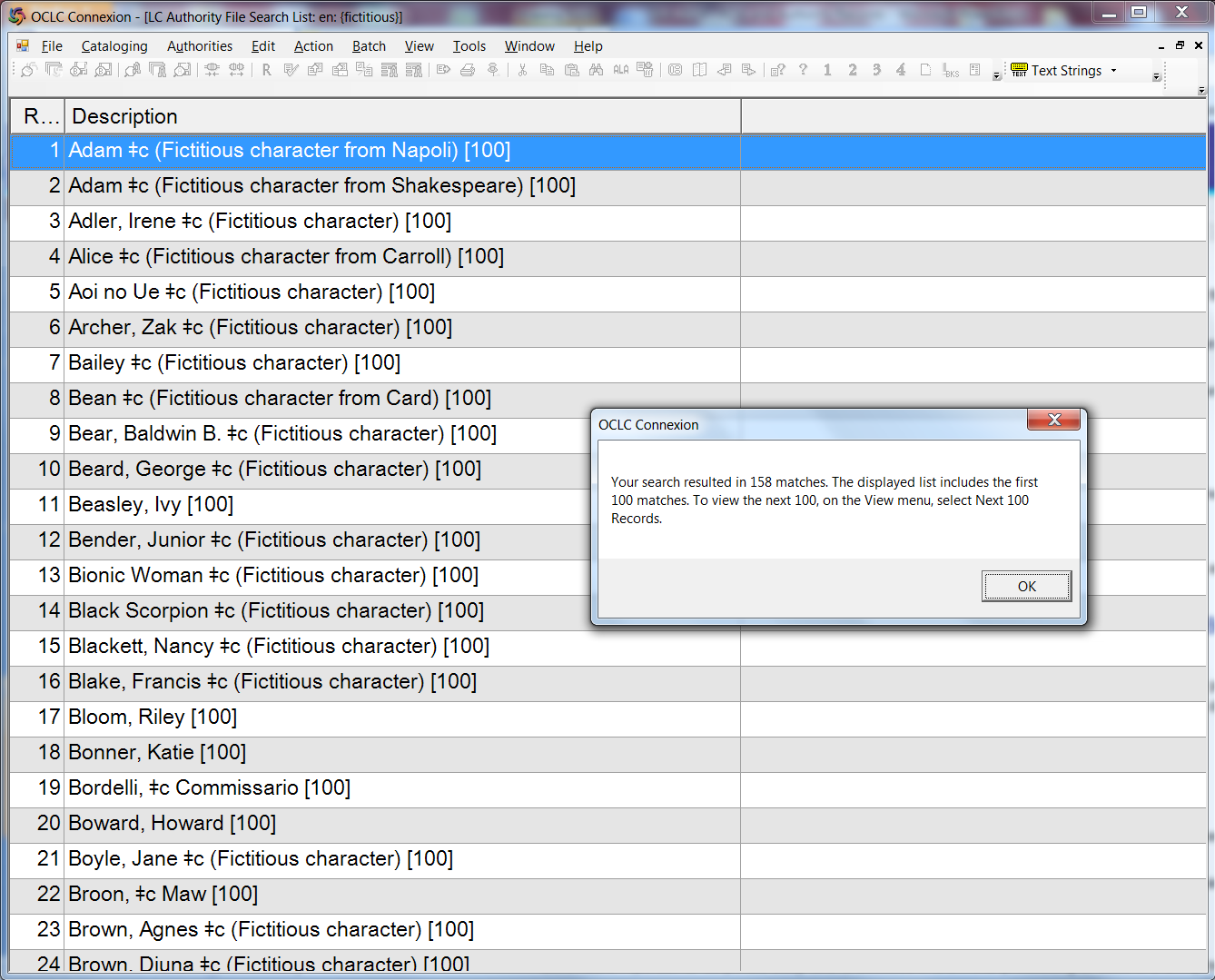 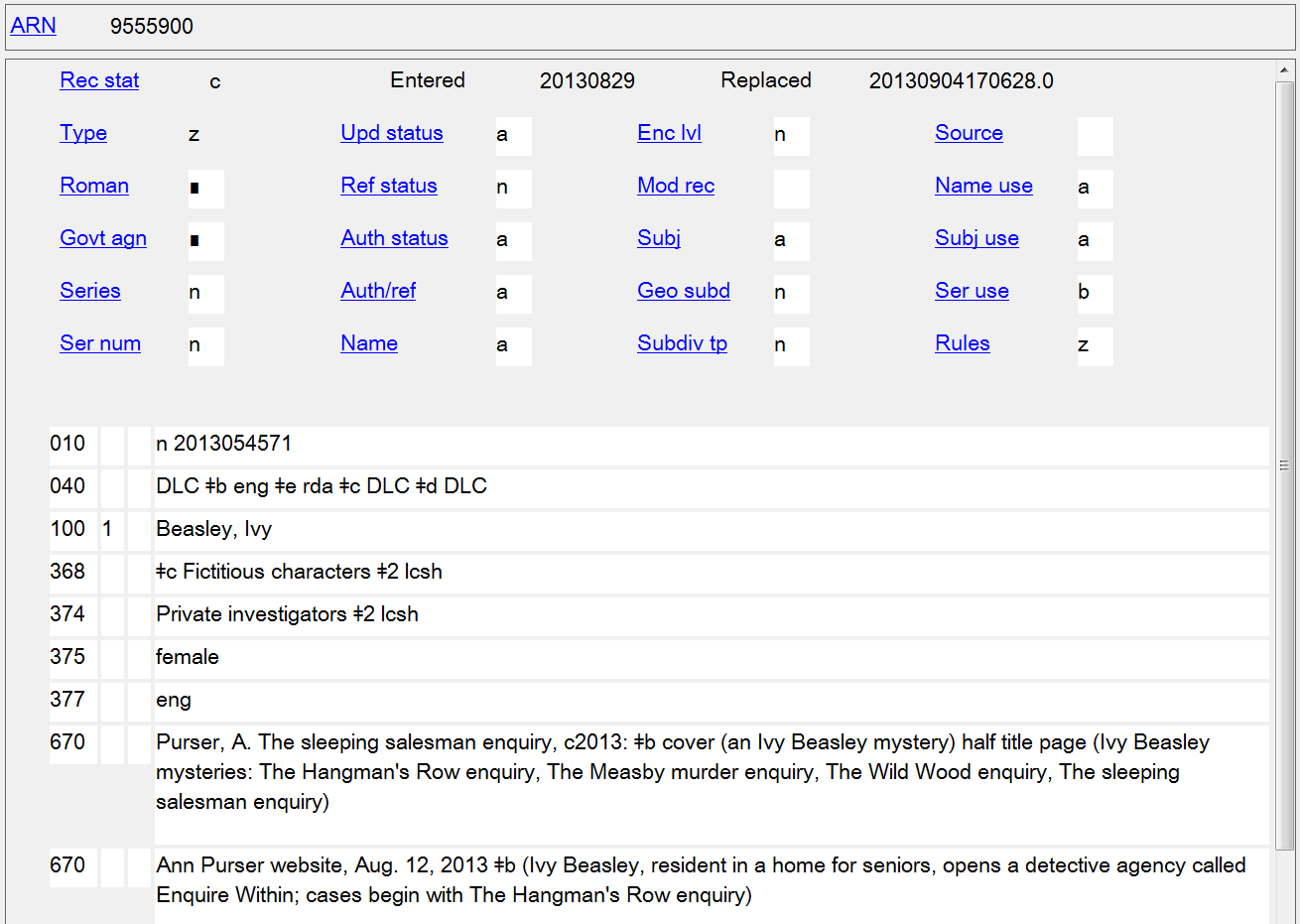 [Speaker Notes: Other designation associated with the person is a core element for fictitious or legendary persons (see RDA 8.3 April 2014 revision) and must be recorded as a separate element, as part of the authorized access point representing the person, or as both. In this case, the name is unique and does not need a qualifier to differentiate it.  However, since the element is core, it has been recorded in the 368 $c, which makes it possible to search the authority file for fictitious persons.]
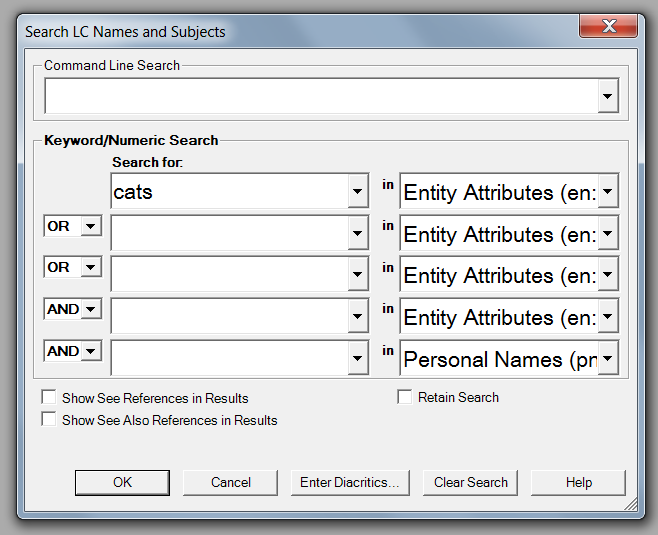 [Speaker Notes: How about we want to find examples of real-life cats as persons associated with resources?  Like our fictitious persons examples, other designation associated with the person is a core element for real non-human entities (see RDA 8.3 April 2014 revision) and must be recorded as a separate element, as part of the authorized access point representing the person, or as both.]
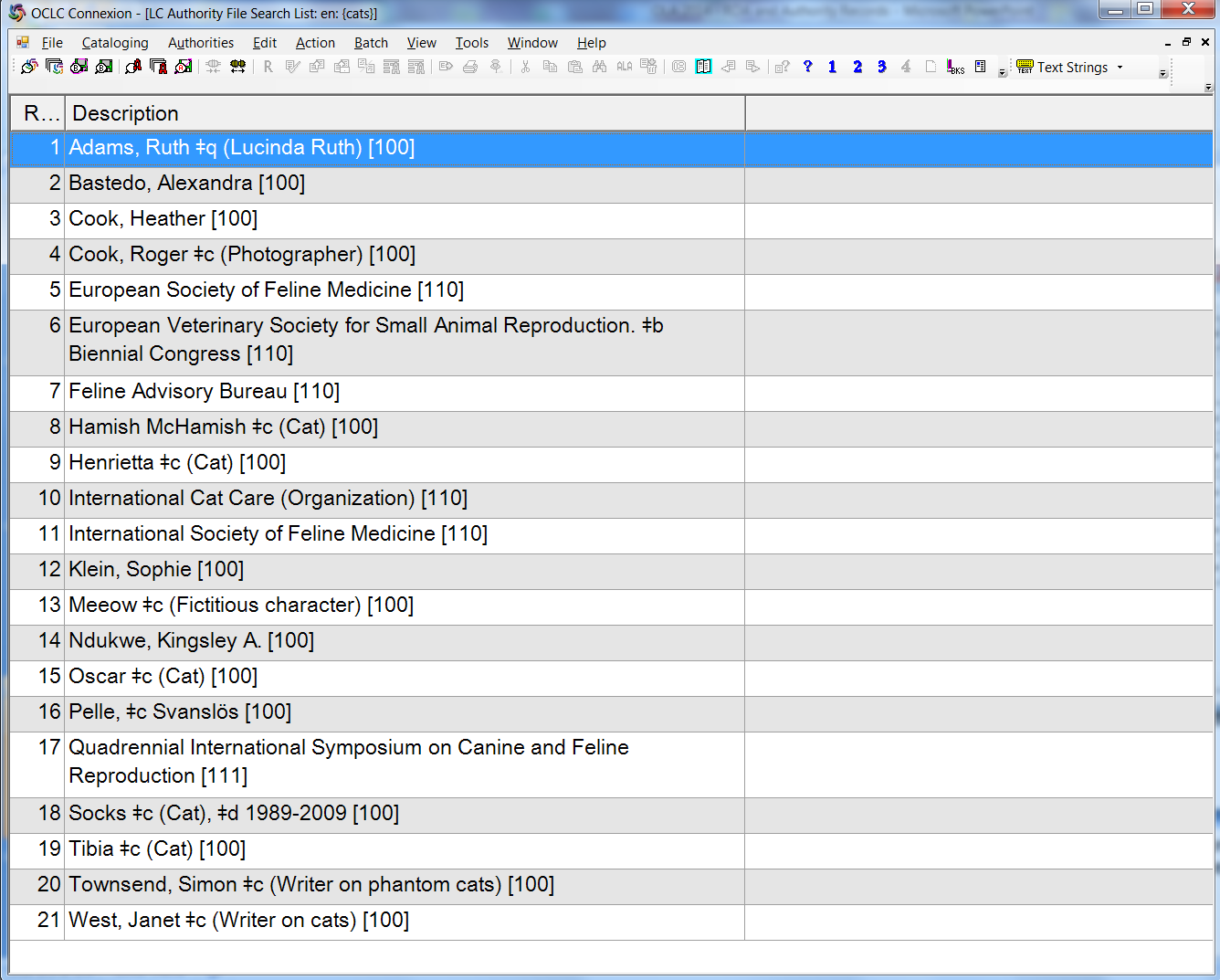 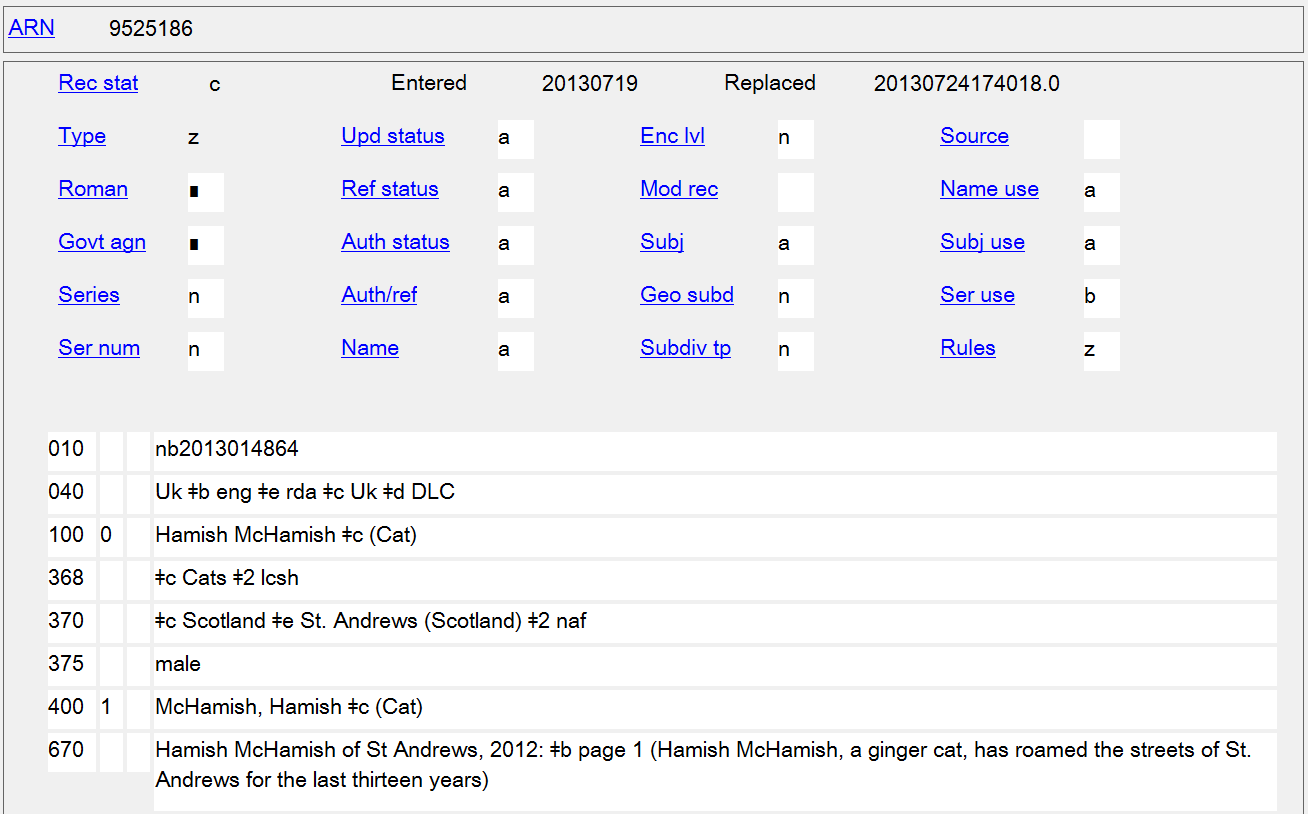 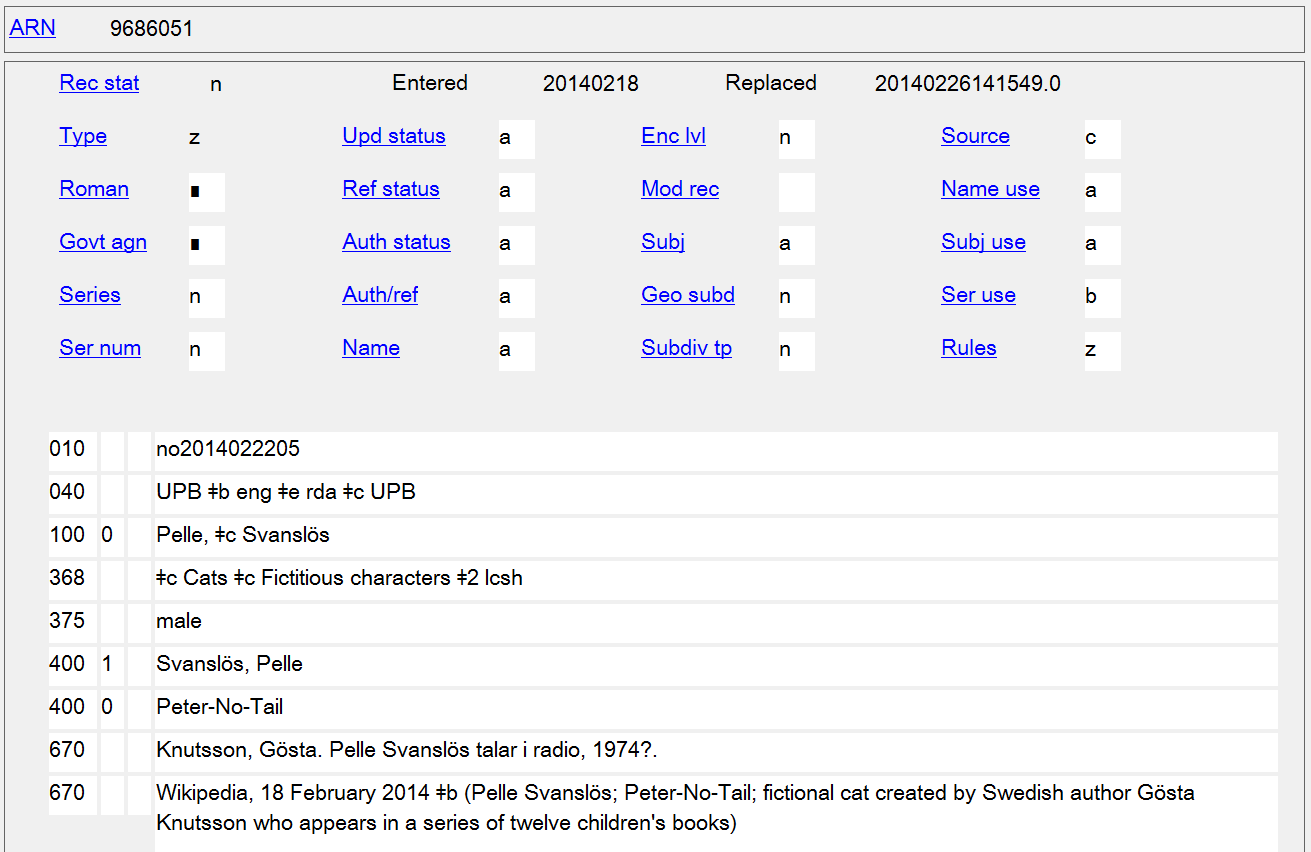 [Speaker Notes: Here’s a fictitious character who is a cat.  There’s also another one in our retrieval set: Meeow (Fictitious character)]
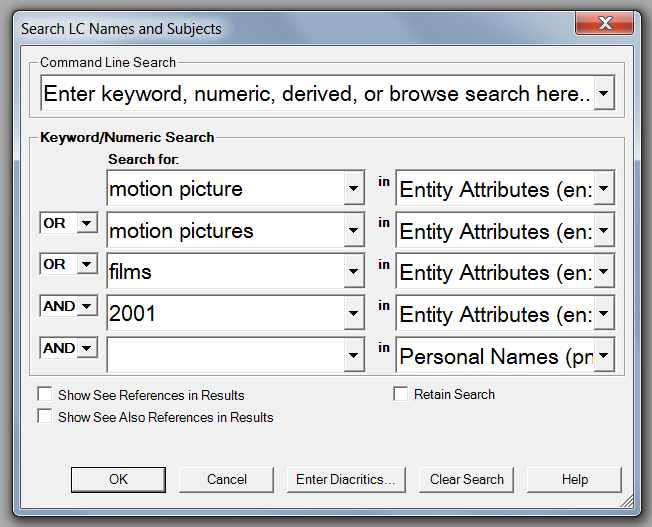 [Speaker Notes: Generate a list of films from 2001.]
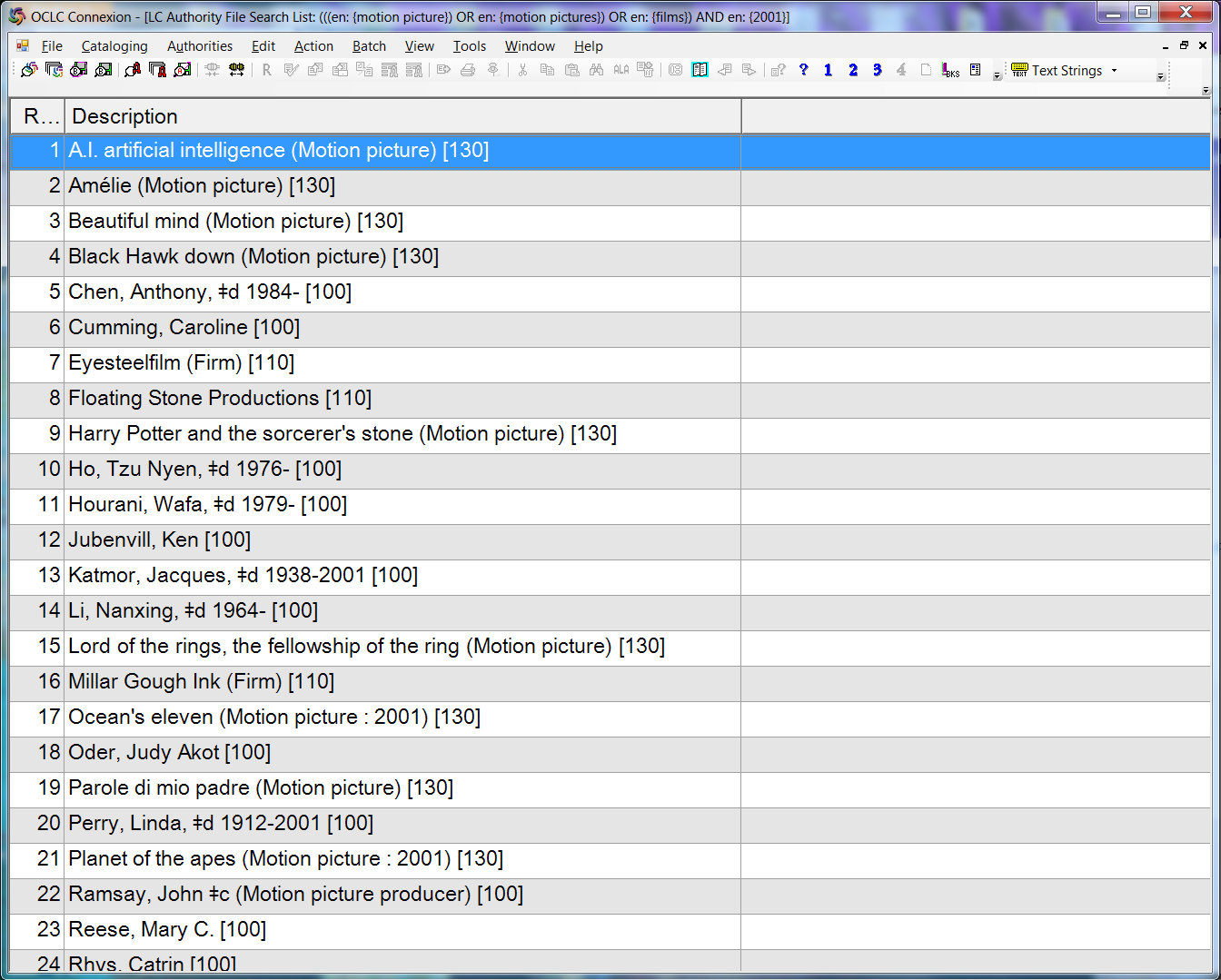 [Speaker Notes: Only a few results returned are actually films.  Several issues that need work: more attribute information needs to be added to work authority records; we need to be able to be more specific in searching for particular attributes.  In this case, it would be helpful to limit our search to just the form of work attribute.]
The Future
What poetry by Oregon authors do you have?
Do you have music by French women composers of the 19th century?
How about recordings of rock bands from Portland?
I’m looking for novels written in the 1920s by people who were doctors or lawyers by profession.
[Speaker Notes: The catalog probably cannot answer any of these questions, but in the future hopefully, with linked data between bibliographic and authority records and links to other information sources on the Web, our systems will enable users to do these kinds of searches and return results showing what a specific library or consortium holds.]
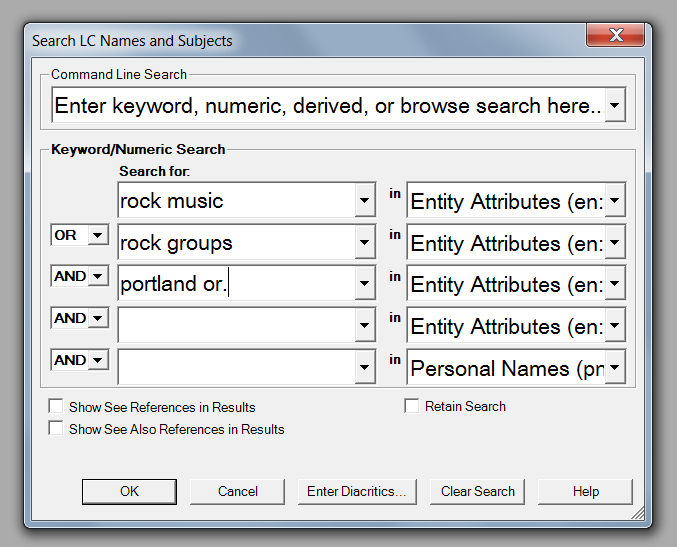 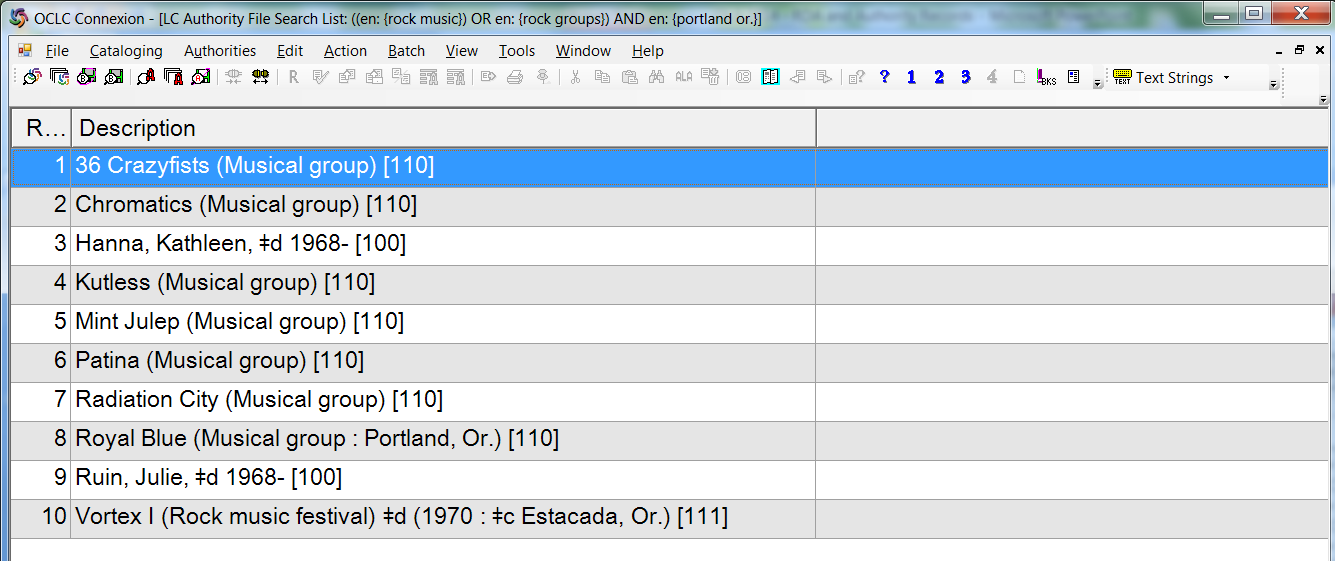 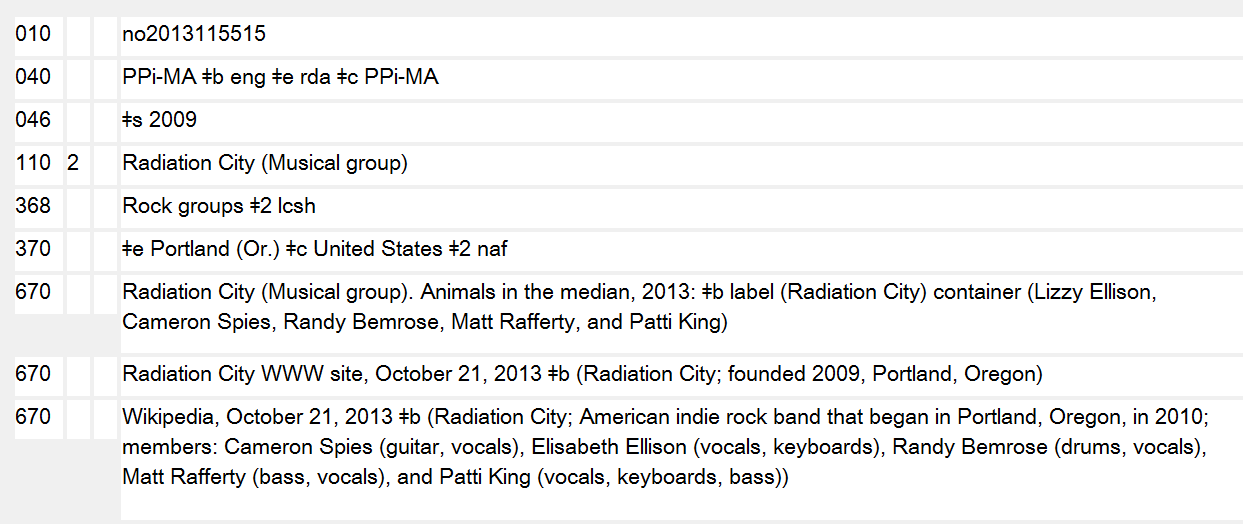 [Speaker Notes: What we need, and hopefully will get, is a system that enables users to query authority records (though they won’t know they are doing that) for attributes of entities, and then returns bibliographic records of resources that have the access points found as a result of the initial search.  Hopefully, library system developers will take advantage of the potential of linked data and all of the new information that we are including in authority records.]